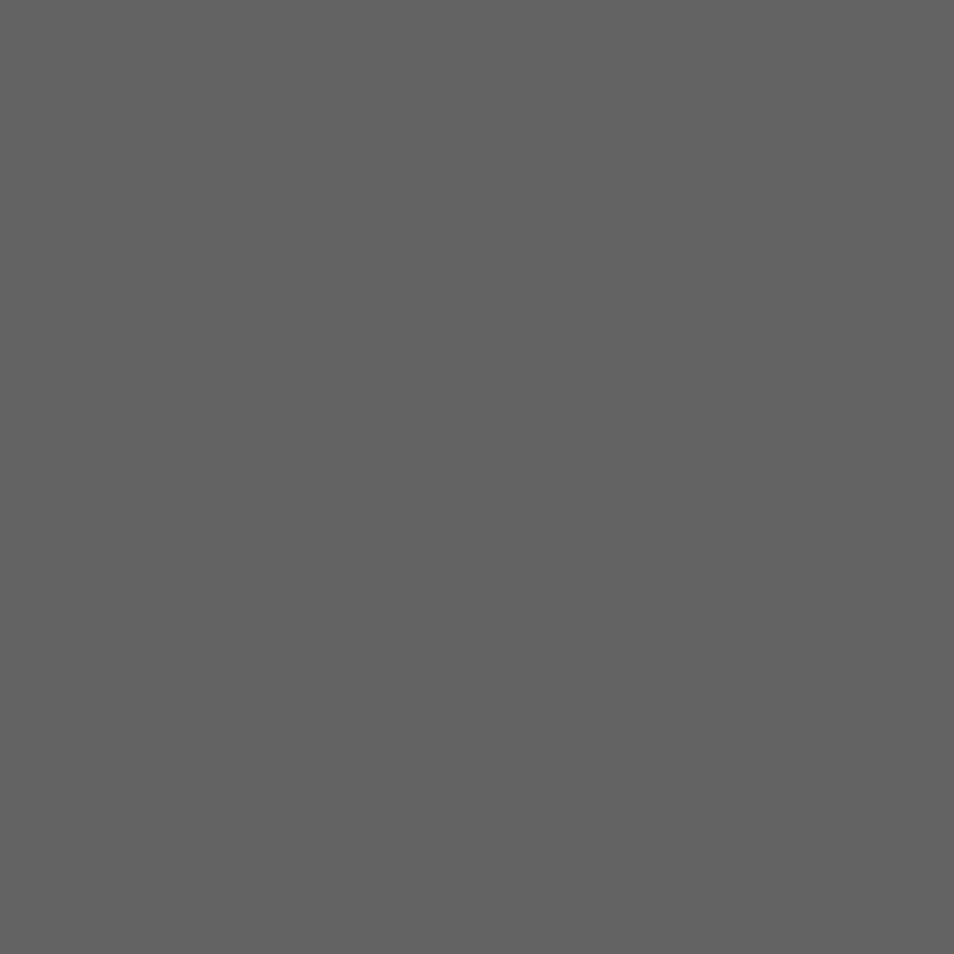 Blubent
Business Presentation Template.
Minimal
Modern Design
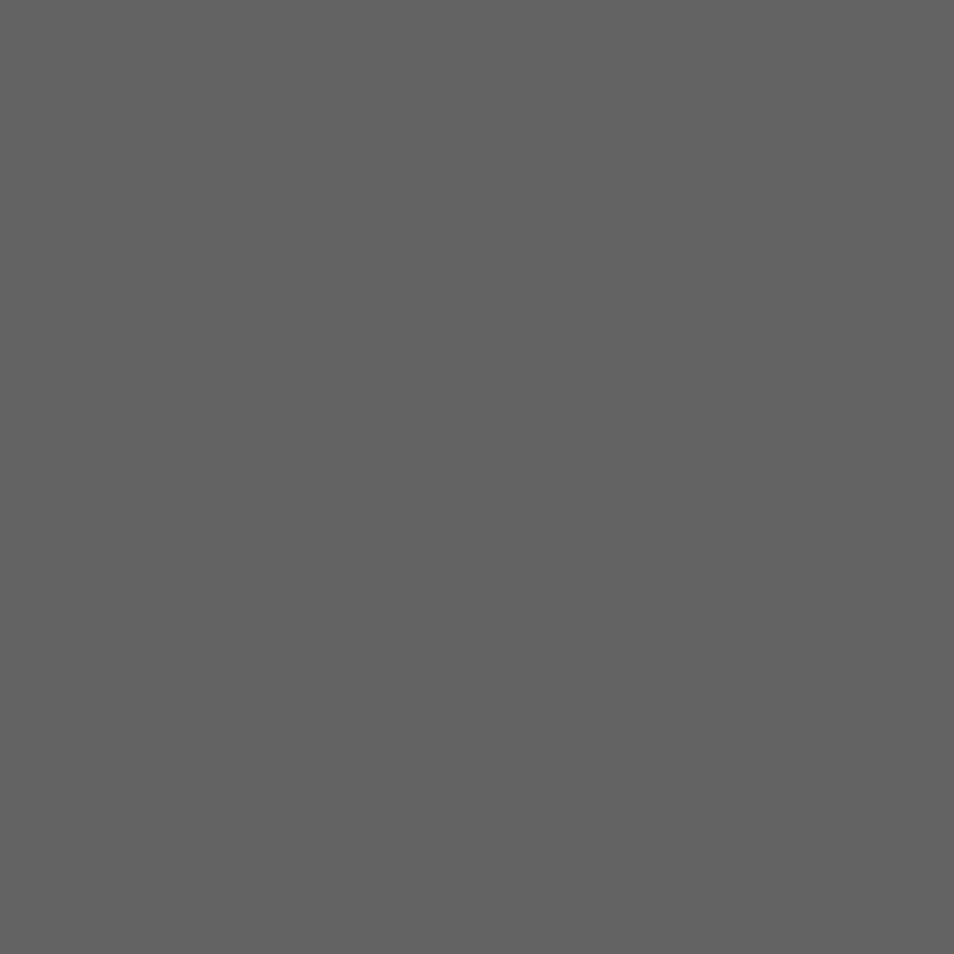 Welcome to Briand studio
Lorep  ipsum duis aute irure dolor in kauselih oilusioi repiehenderiti volui ptates esse cill inure dolrlasue boru sit amet. Duis aute
Lorep  ipsum duis aute irure dolor in kauselih oiluek epreh deriti vols esse cill inure dolorlaboru sit amet. Duis autelo irusitakus rephenderi Voluptate loremil.
About Us
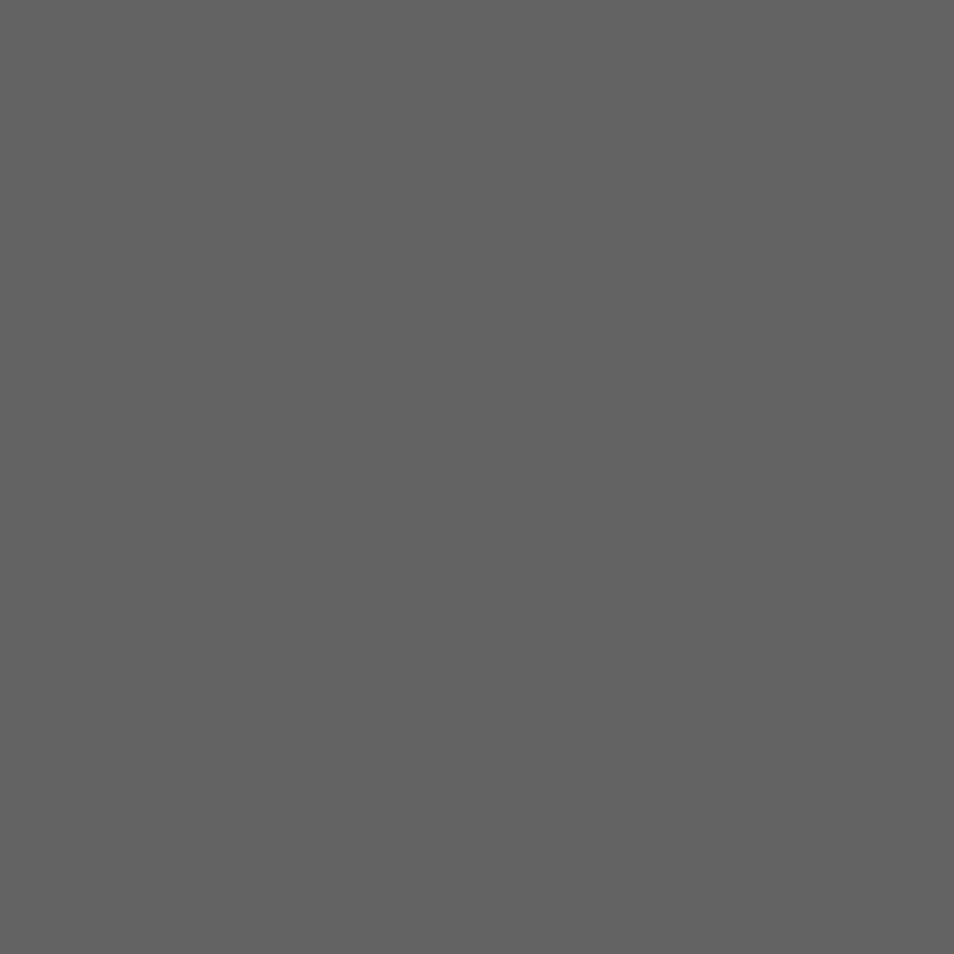 History of 
Blubent Studio
History
Lorep  ipsum duis aute irure dolor in kauselih oiluek epreh deriti vols esse cill inure dolorlaboru sit amet. Duis autelo irusitakus rephenderi Voluptate loremil.
About Us
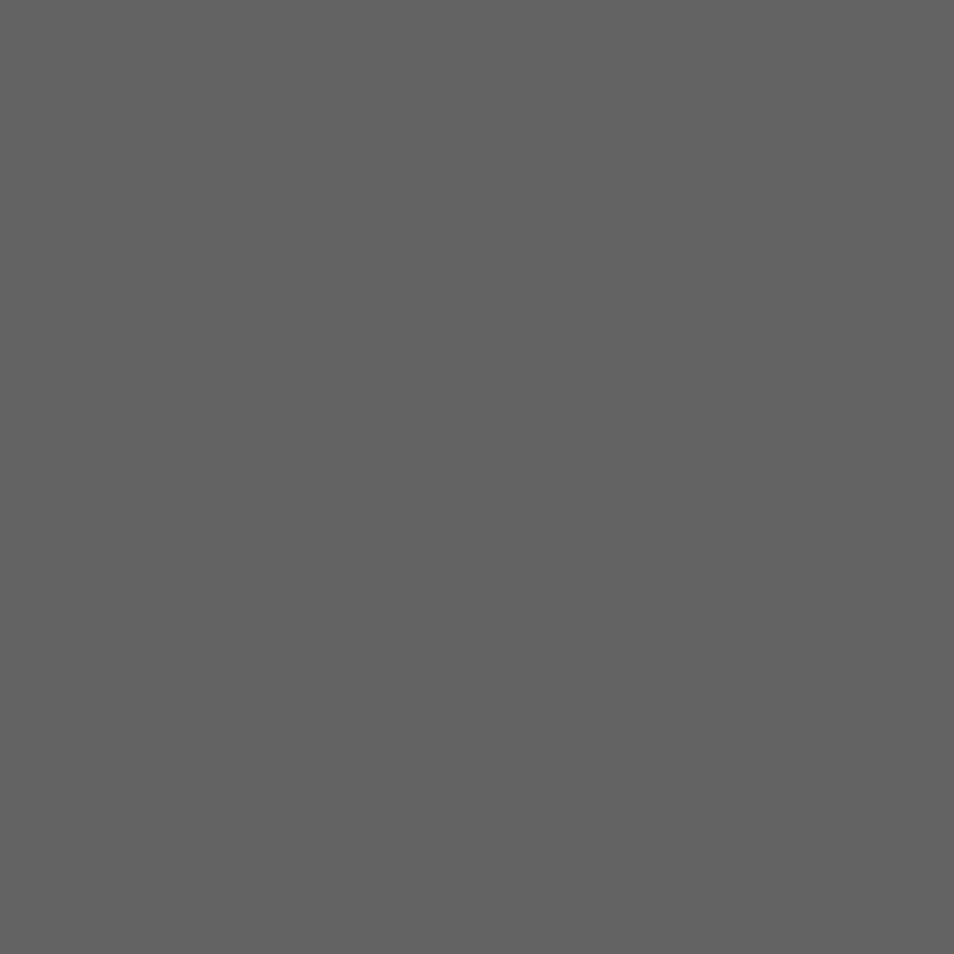 How start
Blubent studio
Lorep  ipsum duis aute irure dolor in kauselih oilue epreh
deriti vols esse cill inure dolorlaboru sit amet. Duis autelo irusitakus reprehenderi Voluptate lorem kuisais.
The Out Of
Home Media
Specialist
How Start
Lorep  ipsum duis aute irure dolor in kauselih oiluek epreh deriti vols esse cill inure dolorlaboru sit amet. Duis autelo irusitakus rephenderi Voluptate loremil. Doloris sit ametk
Business Project
01/10
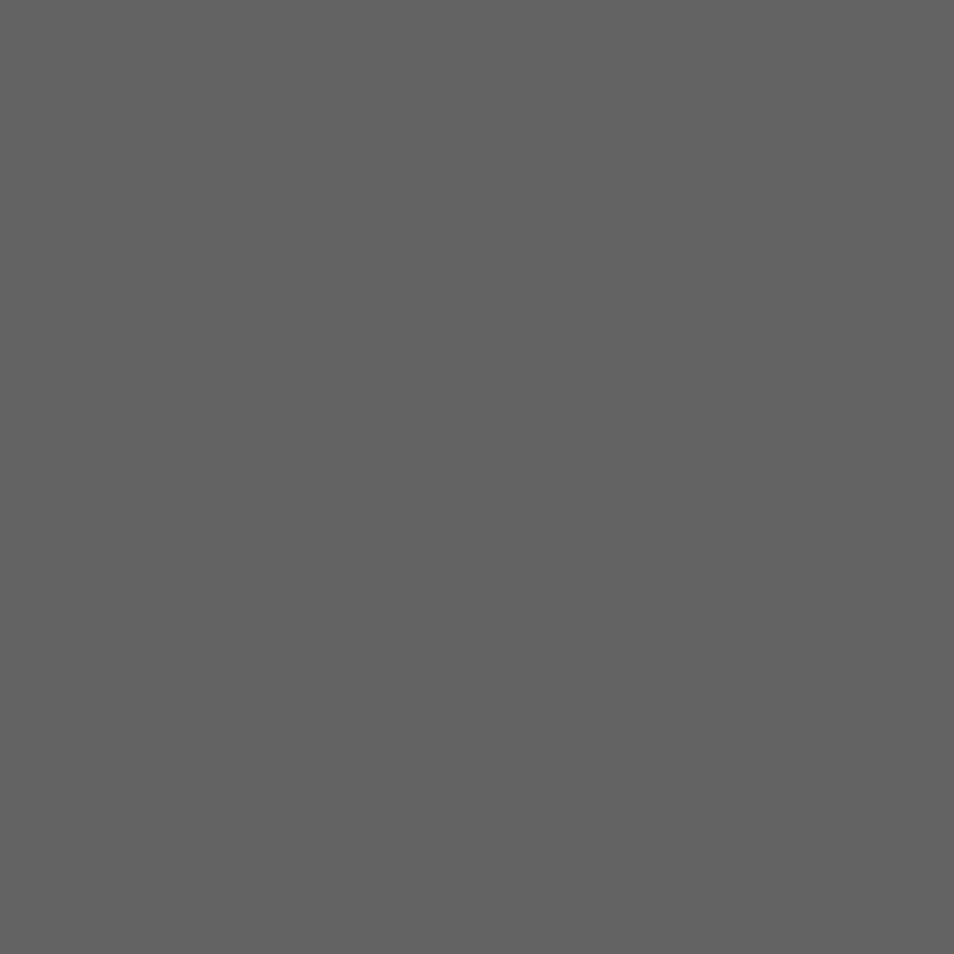 When start Blubent studio
2019
Lorep  ipsum duis aute irure dolor in kauselih oilue epreh
deriti vols esse cill inure dolorlaboru sit amet. Duis autelo irusitakus reprehenderi Voluptate lorem kuisais.
01/03
Text Tittle Here
Lorep  ipsum duis aute irure dolor in kauselih laboru sit amet. Duis
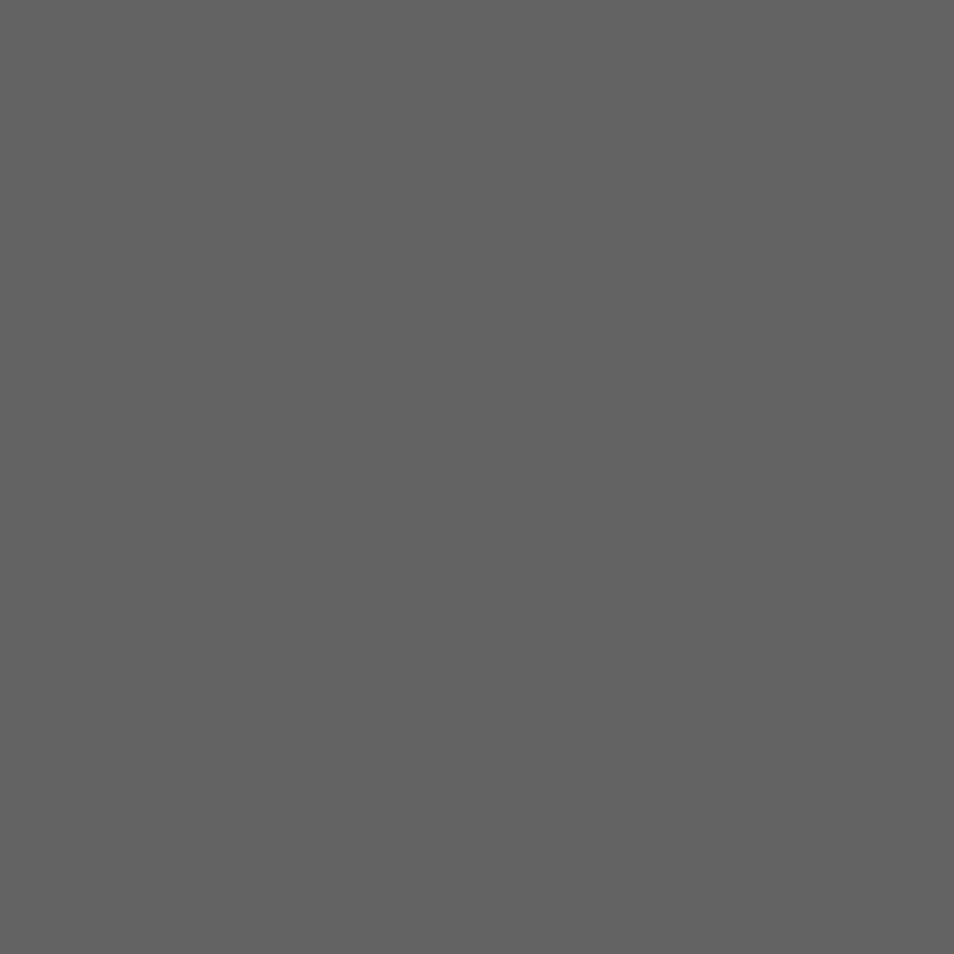 2
Who start
Blubent studio
0
2
Who Start
1
Lorep  ipsum duis aute irure dolor in kauselih oiluek epreh deriti vols esse cill inure dolorlaboru sit amet. Duis autelo irusitakus rephenderi Voluptate loremil.
“
Chase the vision, not the money; the money will end up following you.
About Us
About Us
Aldi Nesta
California, 03/14/1990
Sllide Designer
Briand Collaboration
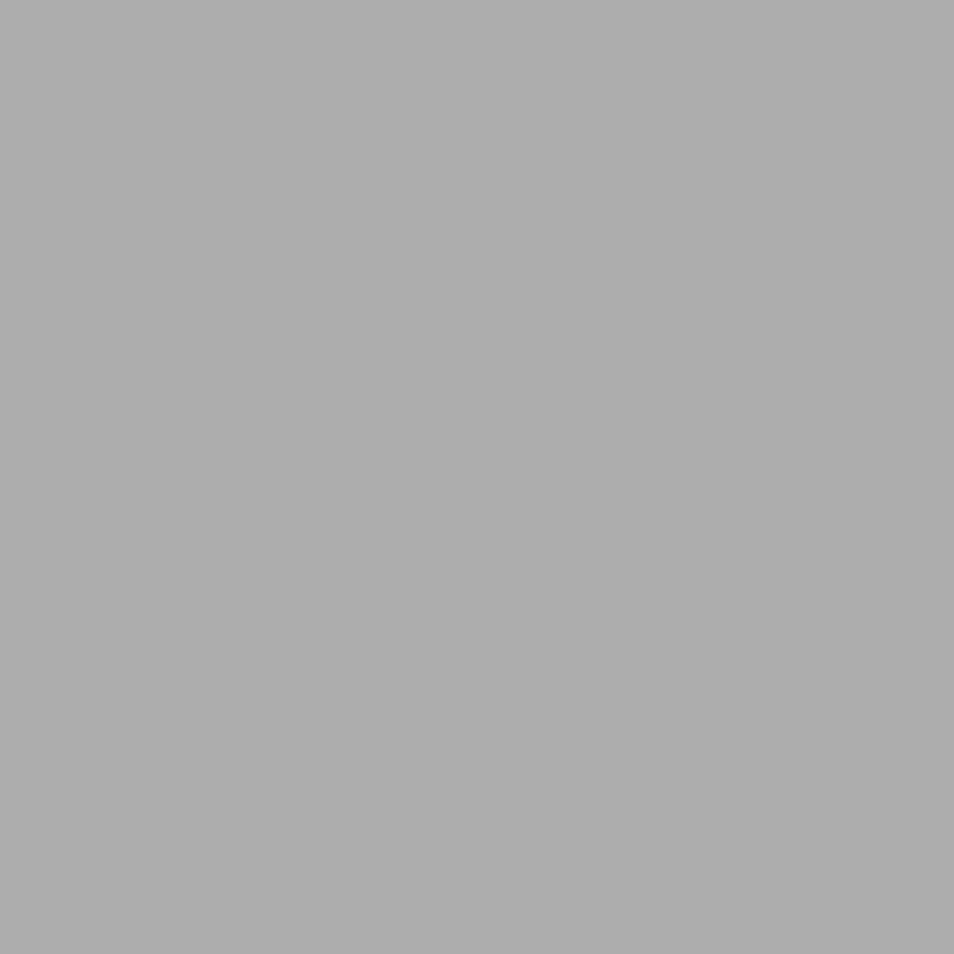 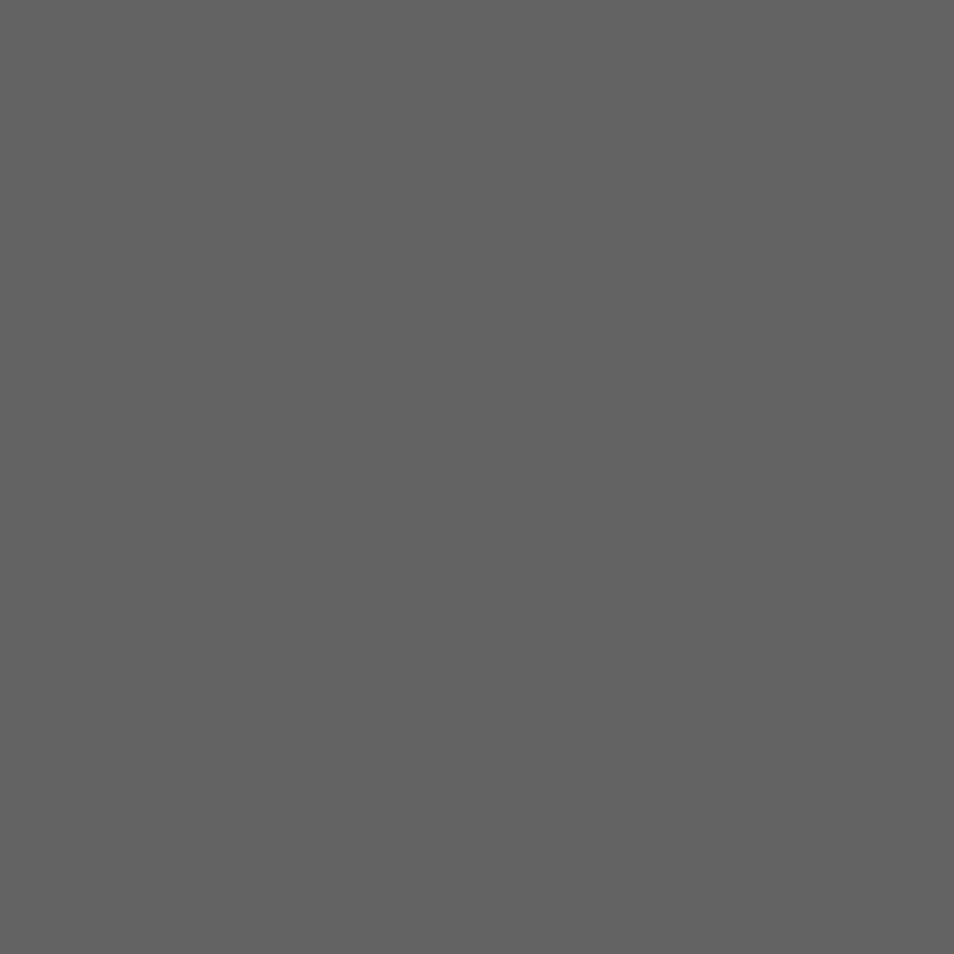 About our 
vision
Lorep  ipsum duis aute irure dolor in kauselih oilue epreh
deriti vols esse cill inure dolorlaboru sit amet.
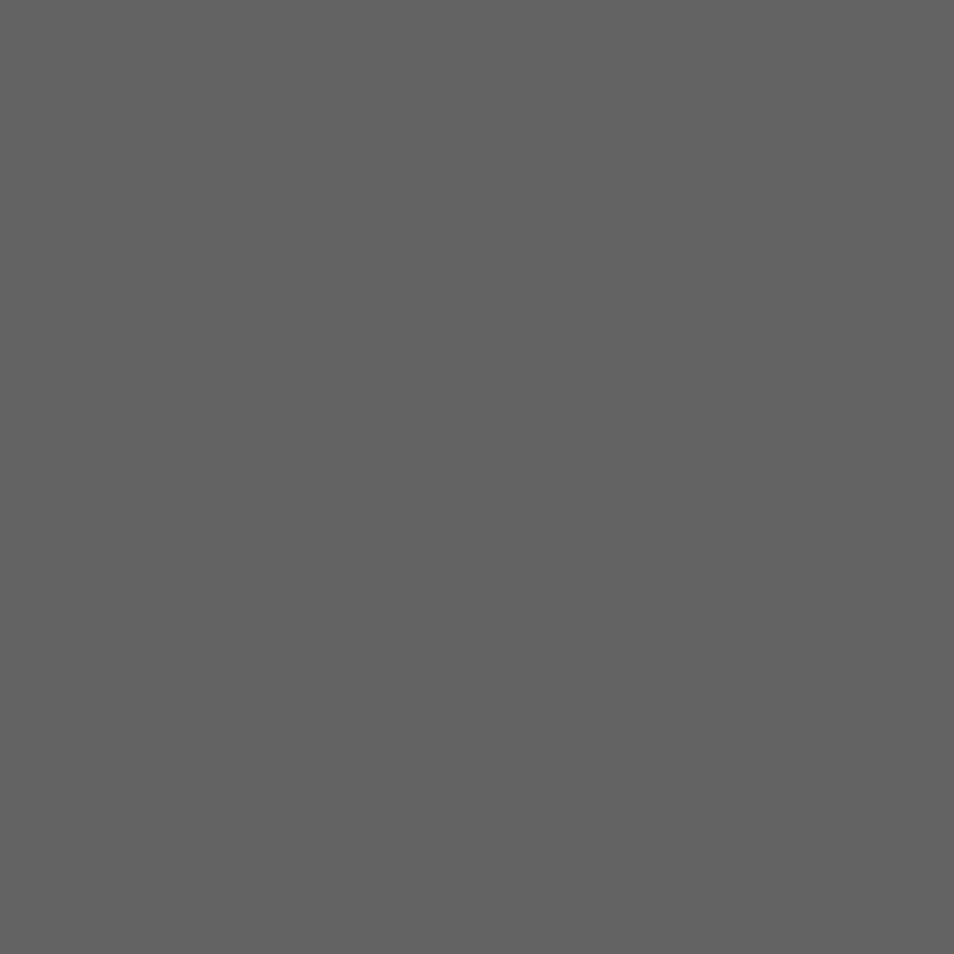 2021
Lorep  ipsum duis aute irure dolor in kauselih oiluek  deriti vols esse cill inure dolorlaboru sit amet.
02/03
About Vision 
The Company
01/03
Lorep  ipsum duis aute irure dolor in kauselih oilue epreh deriti vols essek inure sitam dolorlaboru sit amet.
02/03
Lorep  ipsum duis aute irure dolor in kauselih oilue epreh deriti vols essek
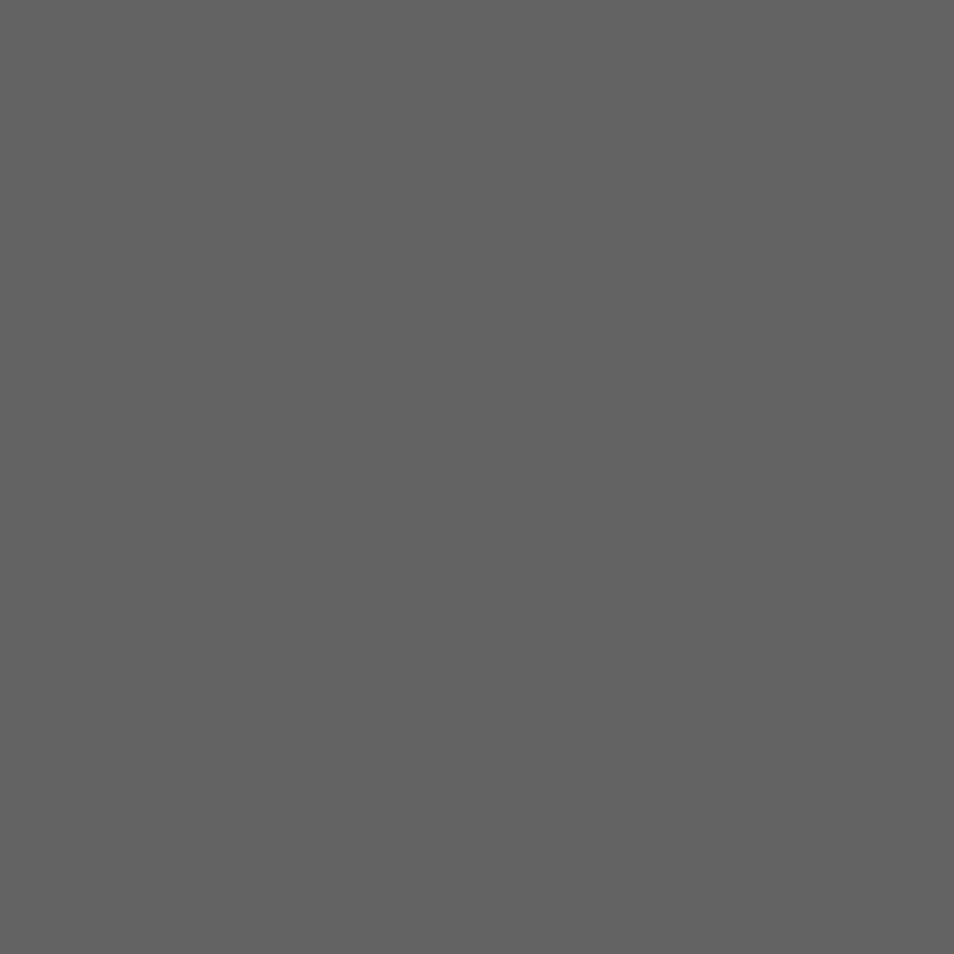 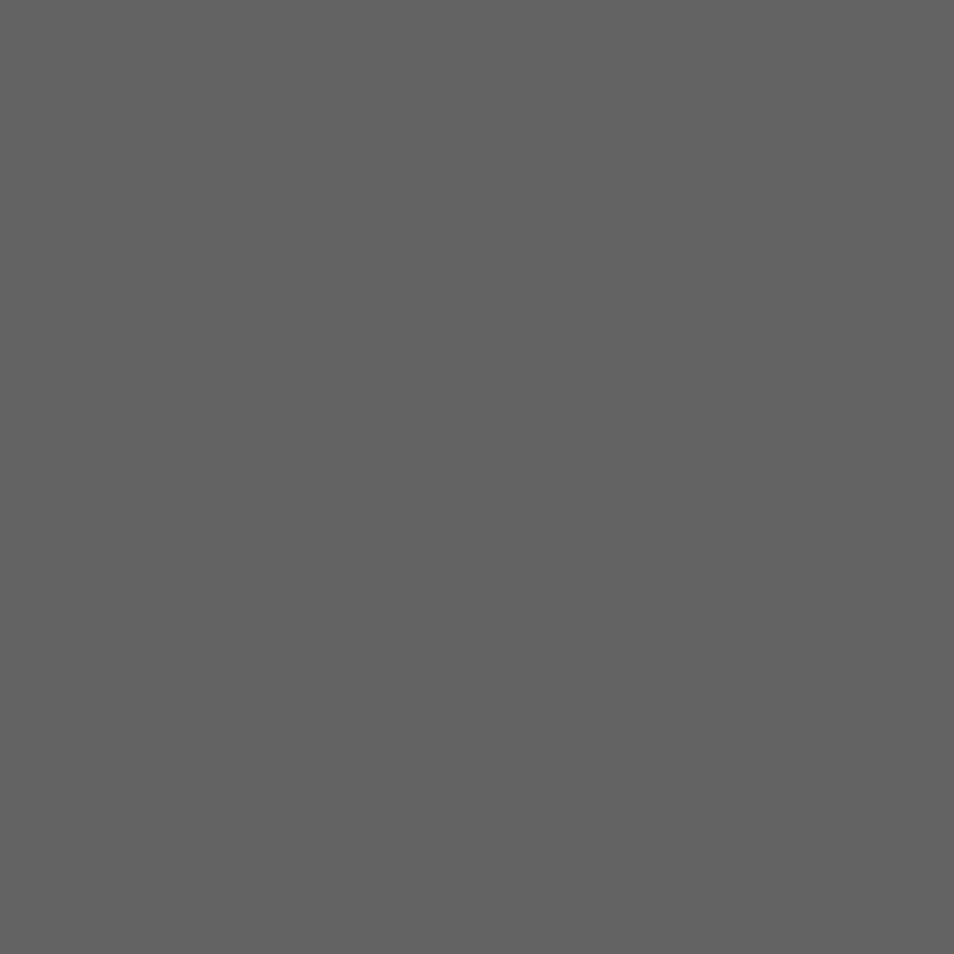 Vision Tittle
Lorep  ipsum duis aute irure doloris kauselih  epreh deriti vols esse cillni dolorlboru sit amet.
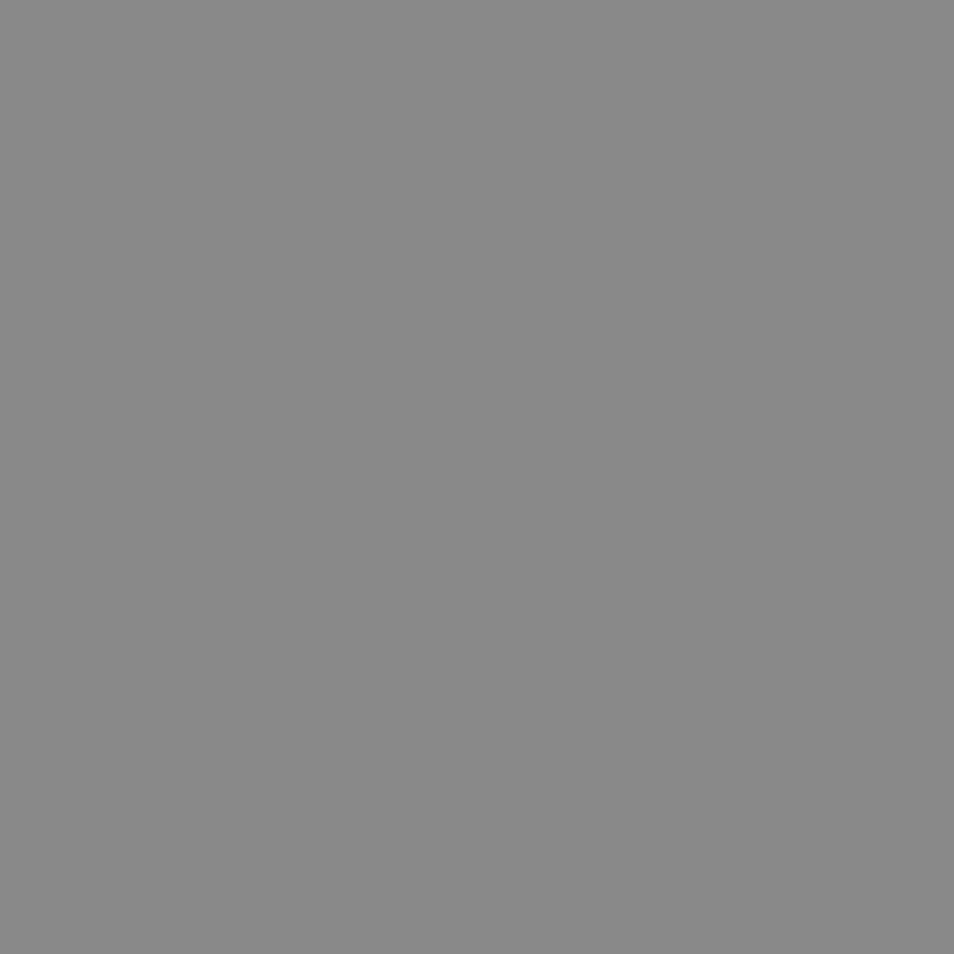 Vision Tittle
Lorep  ipsum duis aute irure doloris kauselih  epreh deriti vols esse cillni dolorlboru sit amet.
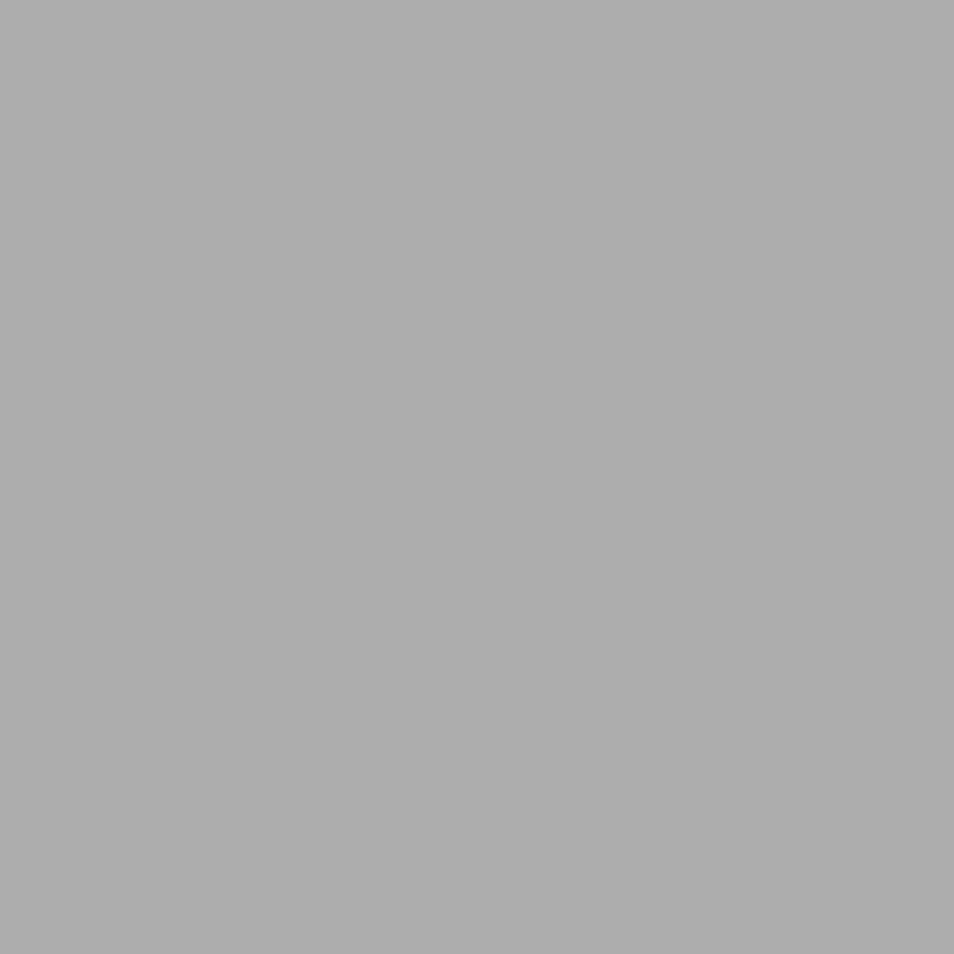 Vision Tittle
Lorep  ipsum duis aute irure doloris kauselih  epreh deriti vols esse cillni dolorlboru sit amet.
Meet our Team
The Team
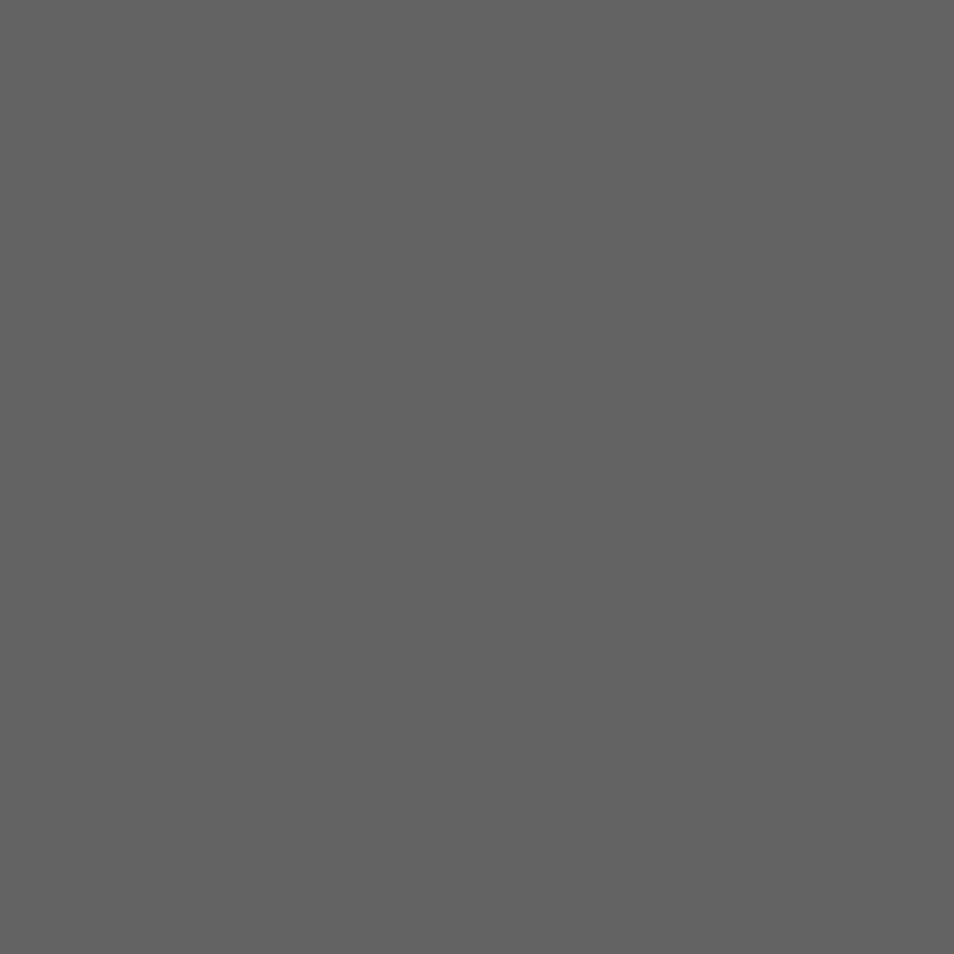 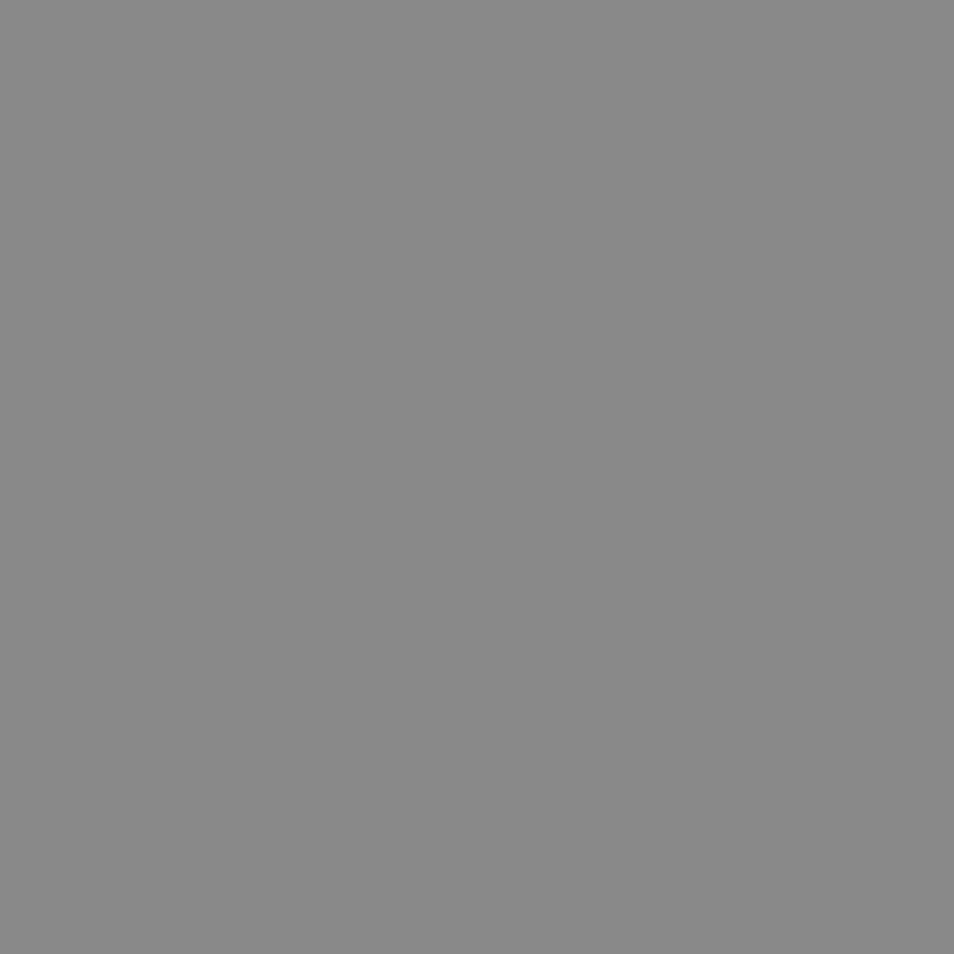 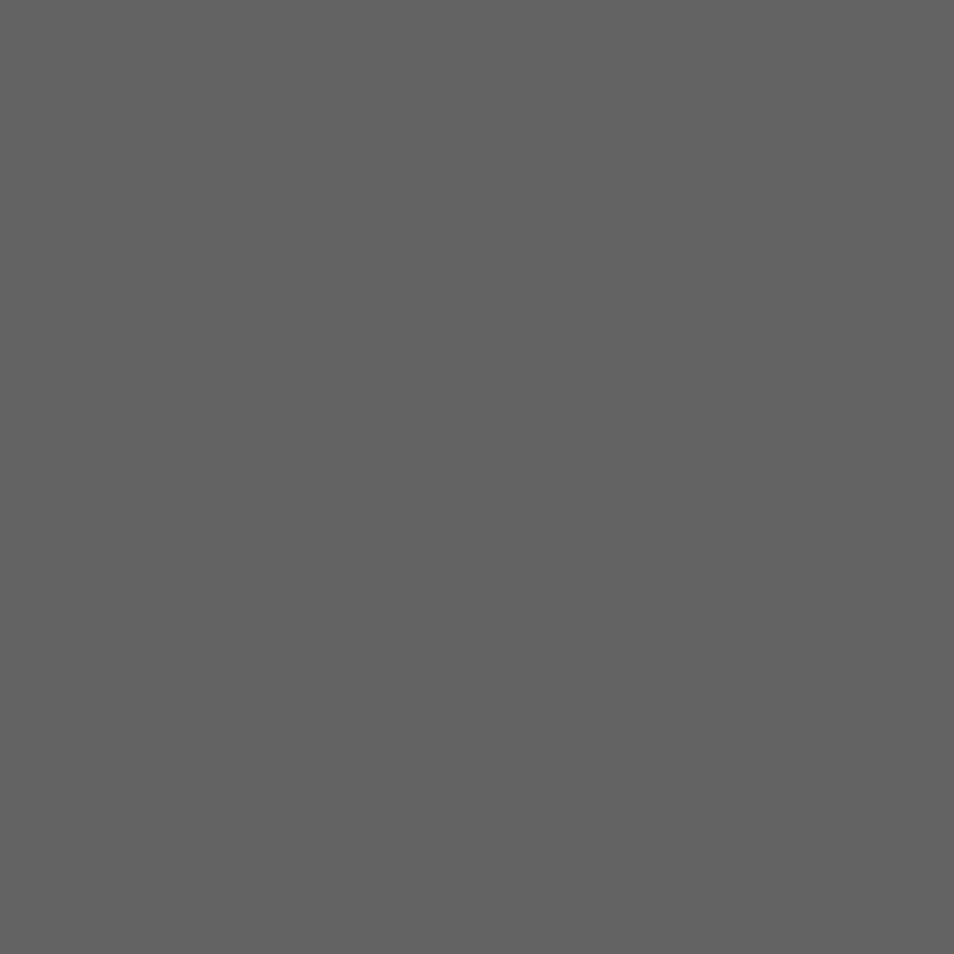 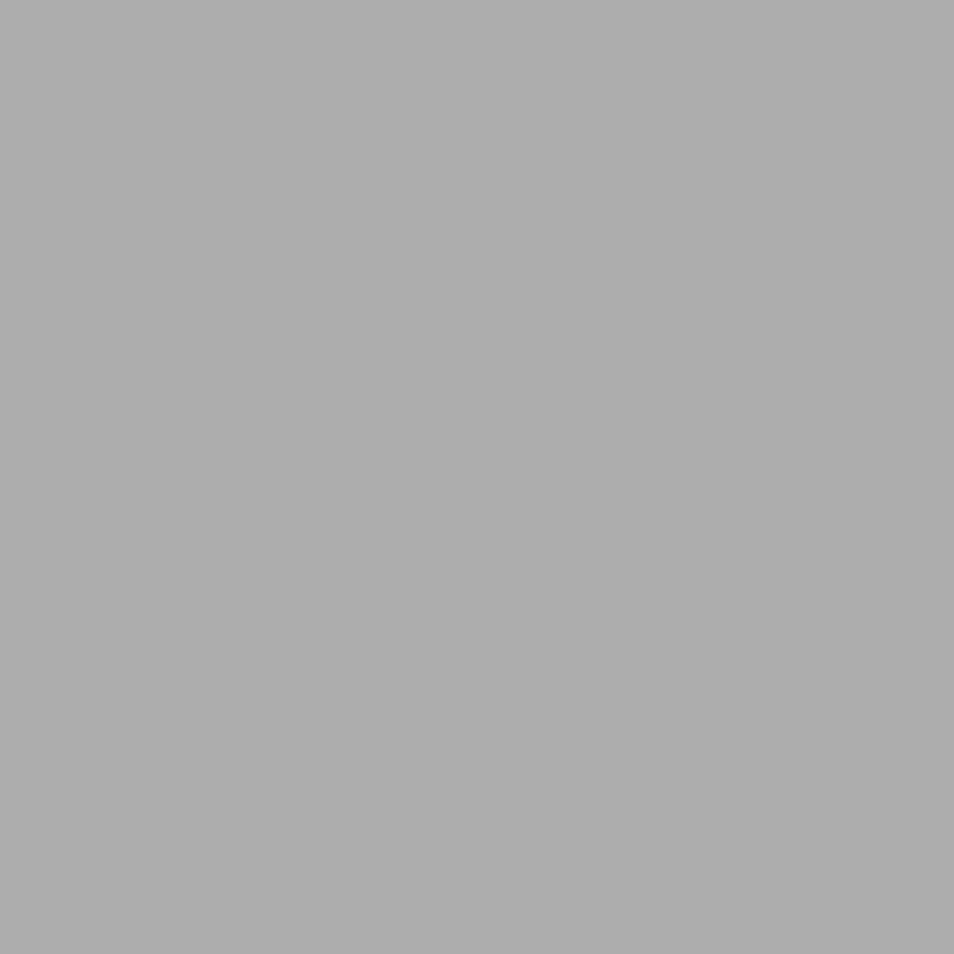 Aldi Nesta
California, 03/14/1990
Aldi Nesta
Sllide Designer
California, 03/14/1990
Sllide Designer
Aldi Nesta
California, 03/14/1990
Sllide Designer
Aldi Nesta
California, 03/14/1990
Sllide Designer
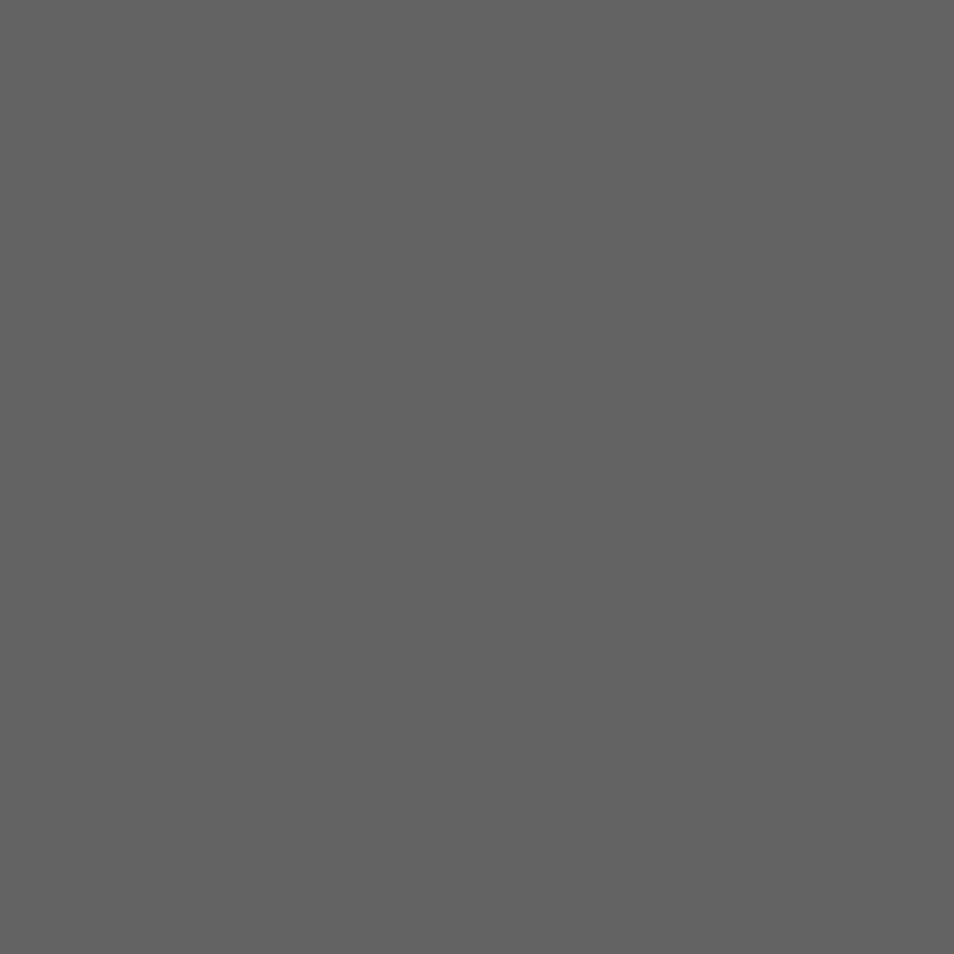 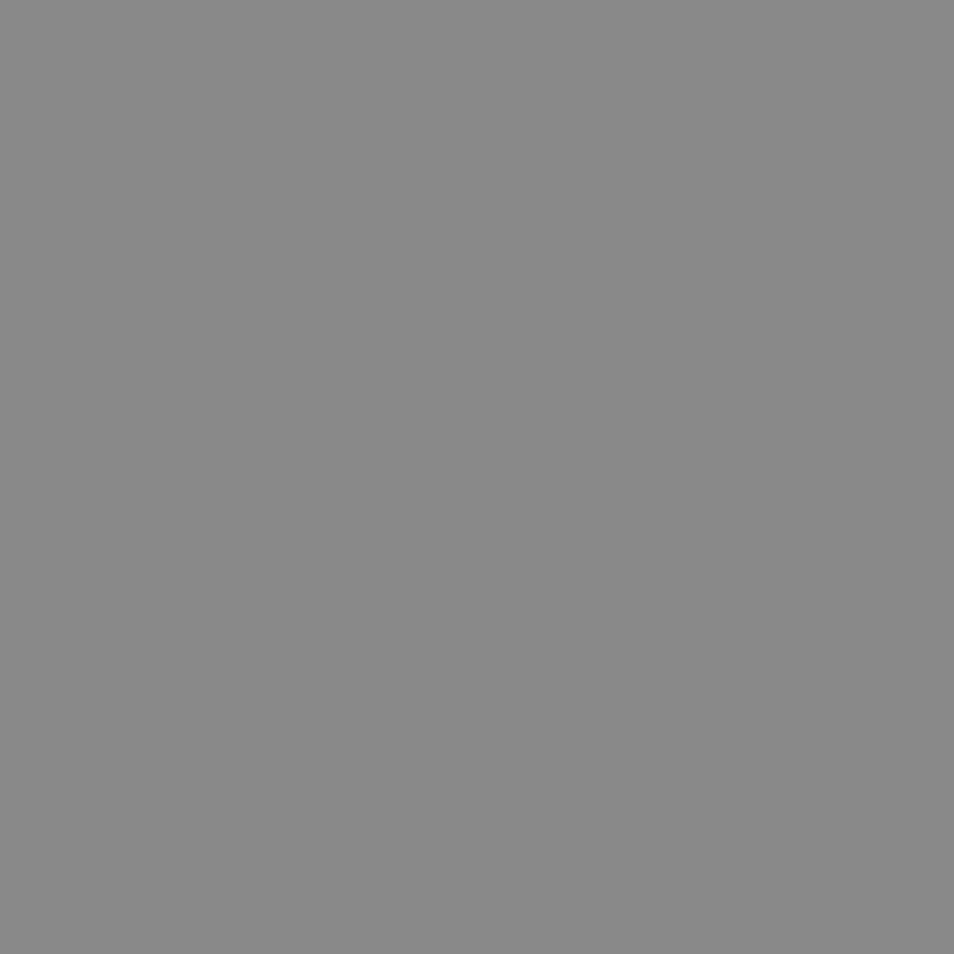 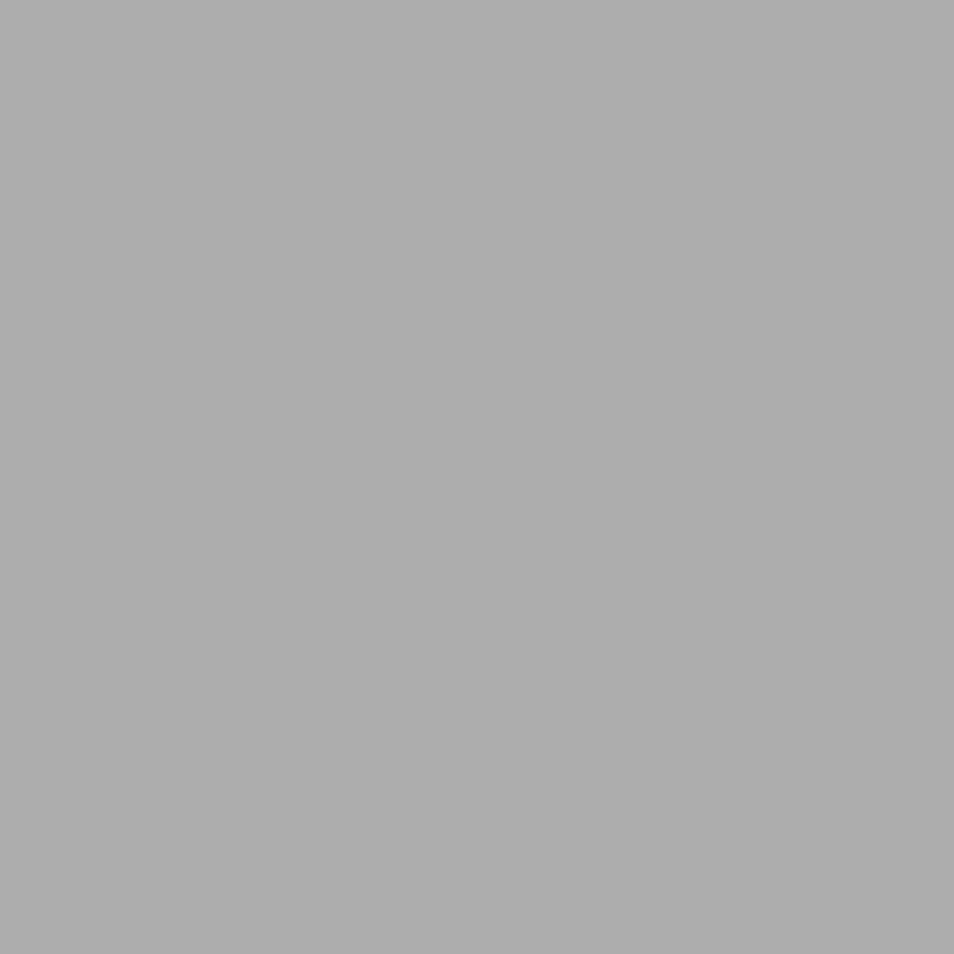 Aldi Nesta
Aldi Nesta
California, 03/14/1990
Meet our Team
California, 03/14/1990
Sllide Designer
Sllide Designer
Lorep  ipsum duis aute irure dolor in kauselih oilusioi reprehenderitilores voluptates esse
Lorep  ipsum duis aute irure dolor in kauselih oilusioi reprehenderitilores voluptates esse
Aldi Nesta
Lorep  ipsum duis aute irure dolor in kauselih oilue epreh
deriti vols esse cill inure dolorlaboru sit amet. Duis autelo irusitakus reprehenderi Voluptate lorem kuisais.
California, 03/14/1990
Sllide Designer
Lorep  ipsum duis aute irure dolor in kauselih oilusioi reprehenderitilores voluptates esse
The Team
Meet The Team
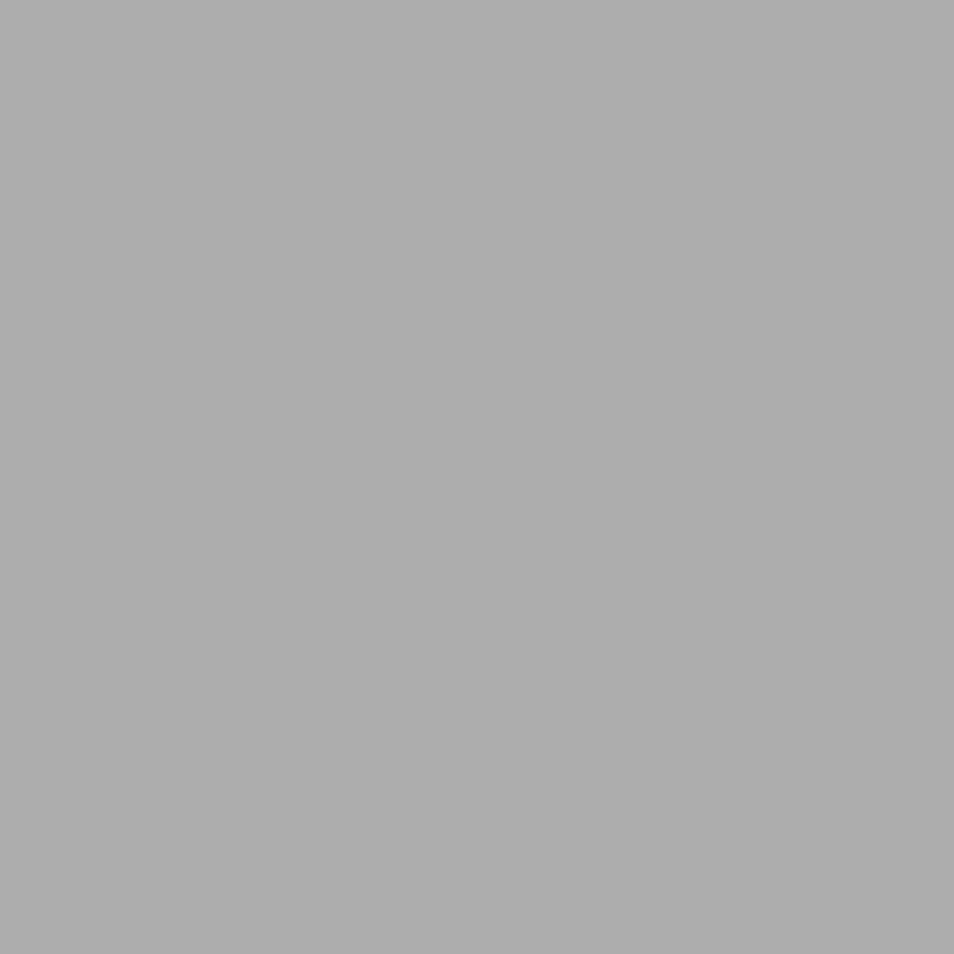 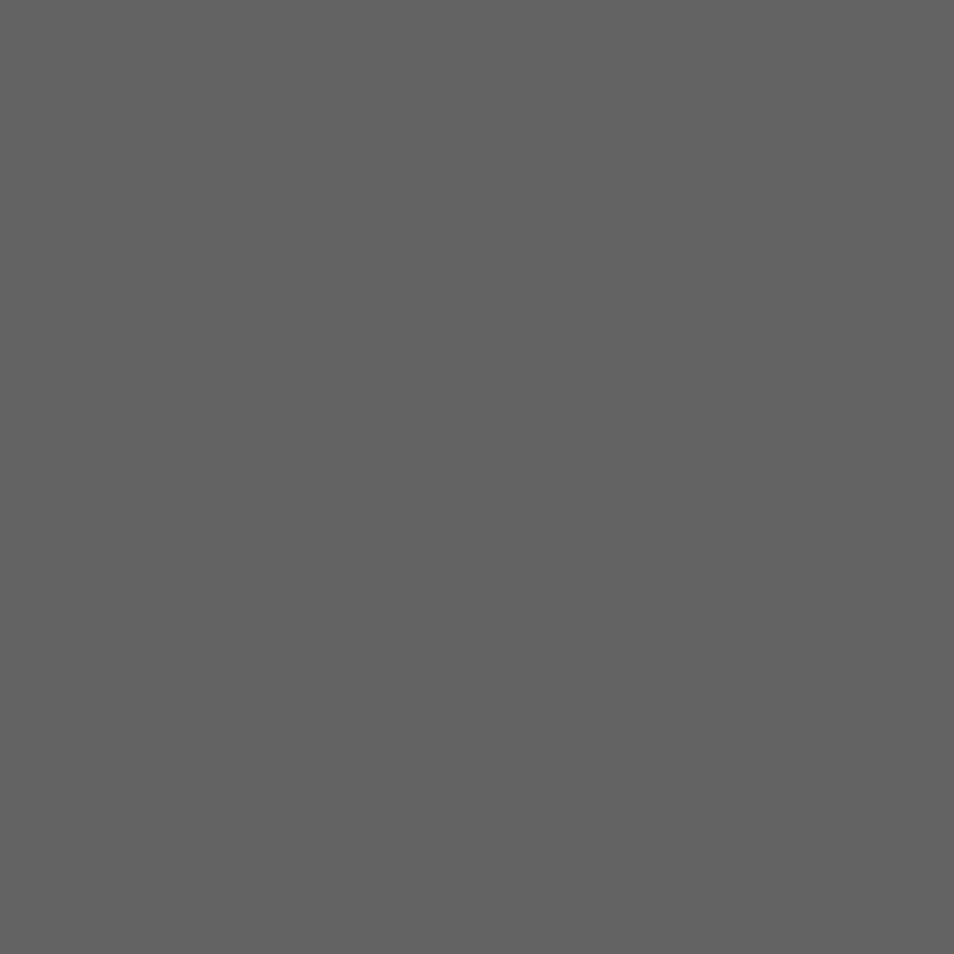 Meet The Team
Lorep  ipsum duis aute irure dolor in kauselih oiluek epreh deriti vols esse cill inure dolorlaboru sit amet. Duis autelo irusitakus rephenderi Voluptate loremil.
Rifanda Fitra
Slide Designer
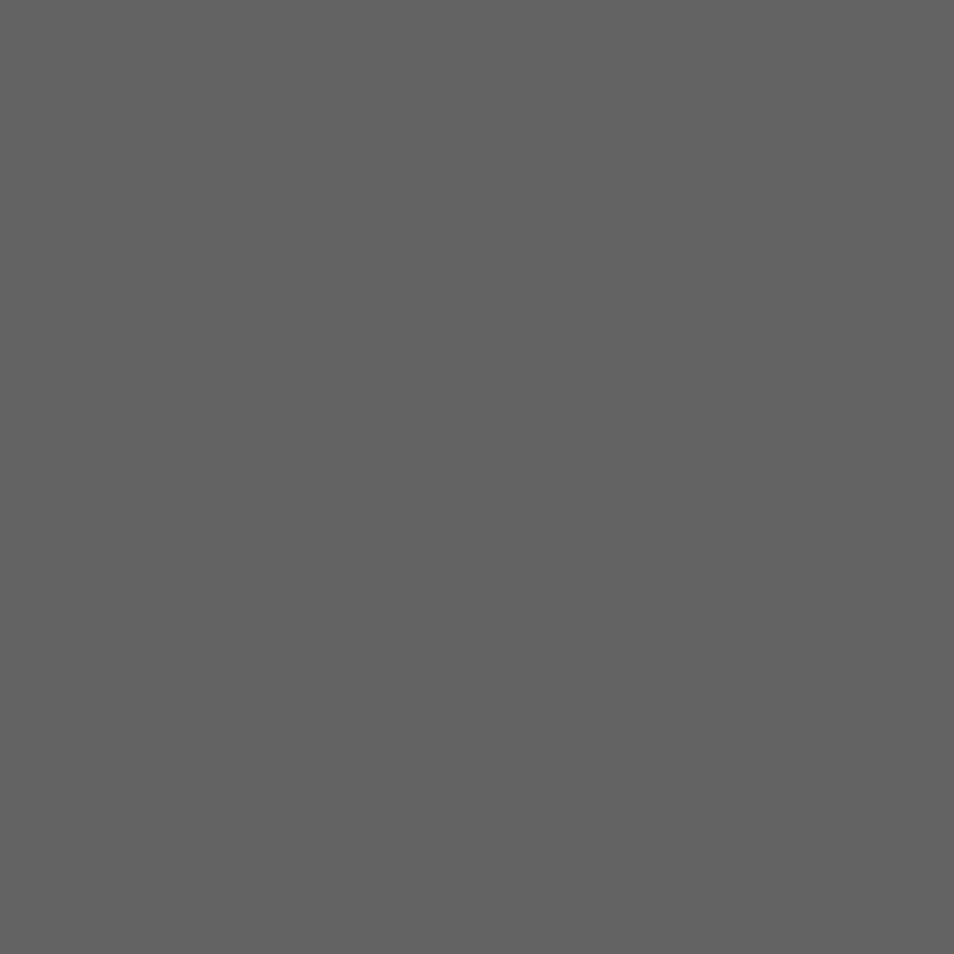 Dian Prabowo
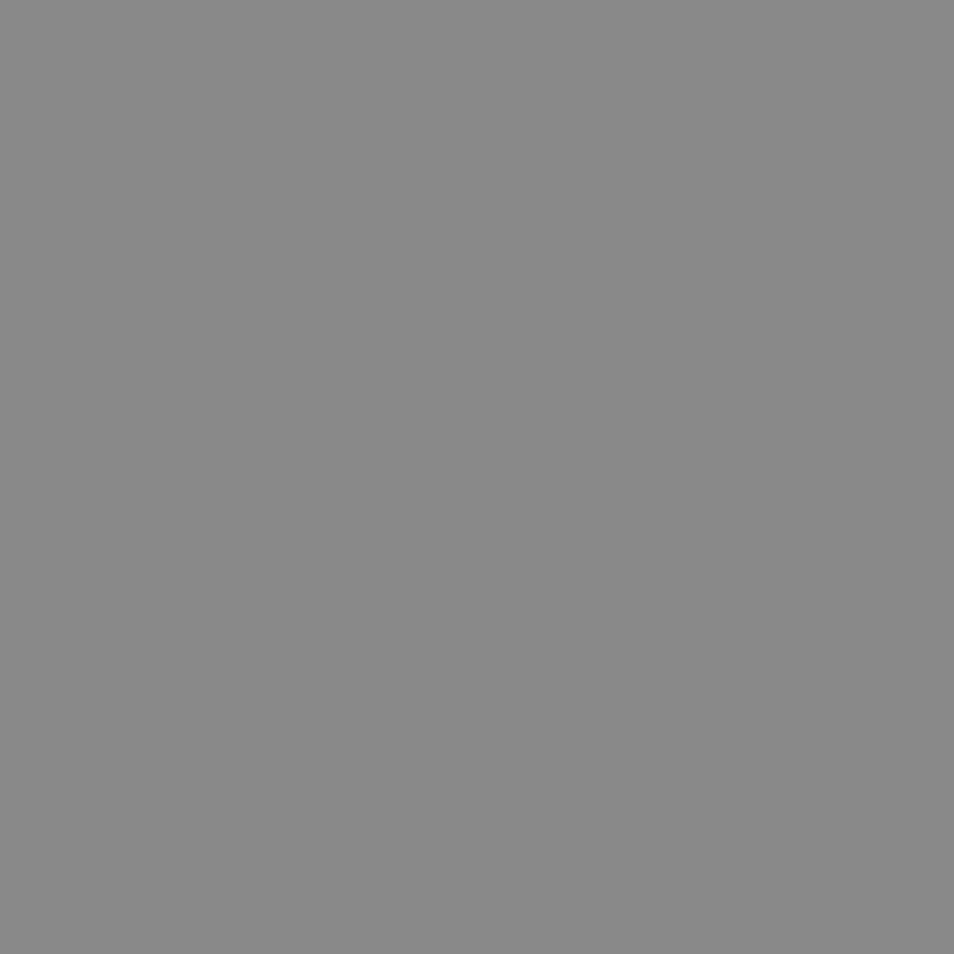 The Team
Slide Designer
The Team
Dian Prabowo
Slide Designer
Dian Prabowo
Slide Designer
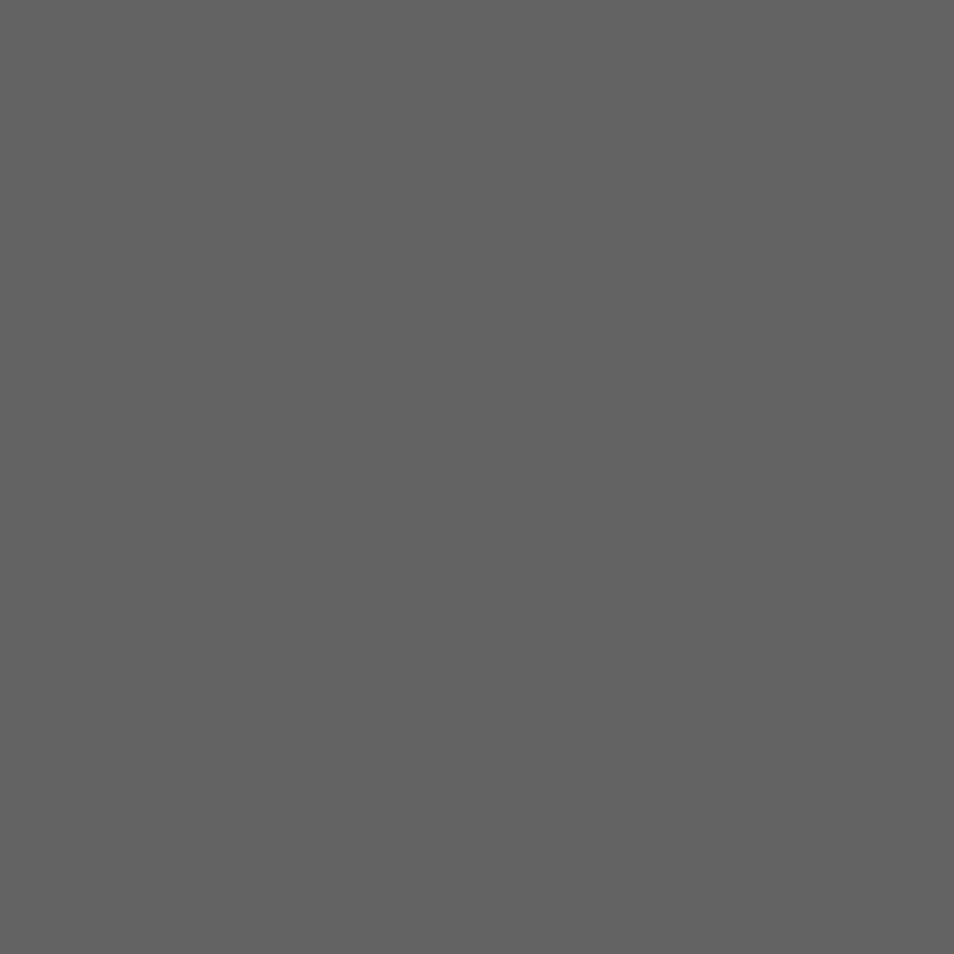 Blubent Expert
Lorep  ipsum duis aute irure dolor in kauselih oiluek epreh deriti vols esse cill inure dolorlaboru sit amet. Duis autelo irusitakus rephenderi Voluptate loremil.
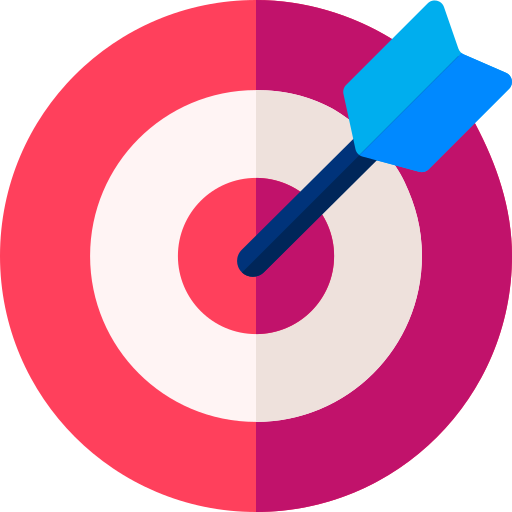 Best Designer
Jadey Rian P
New 2021
Parker Expert
Adobe After Effect
55%
Adobe Ilustrator
46%
Adobe Photoshop
74%
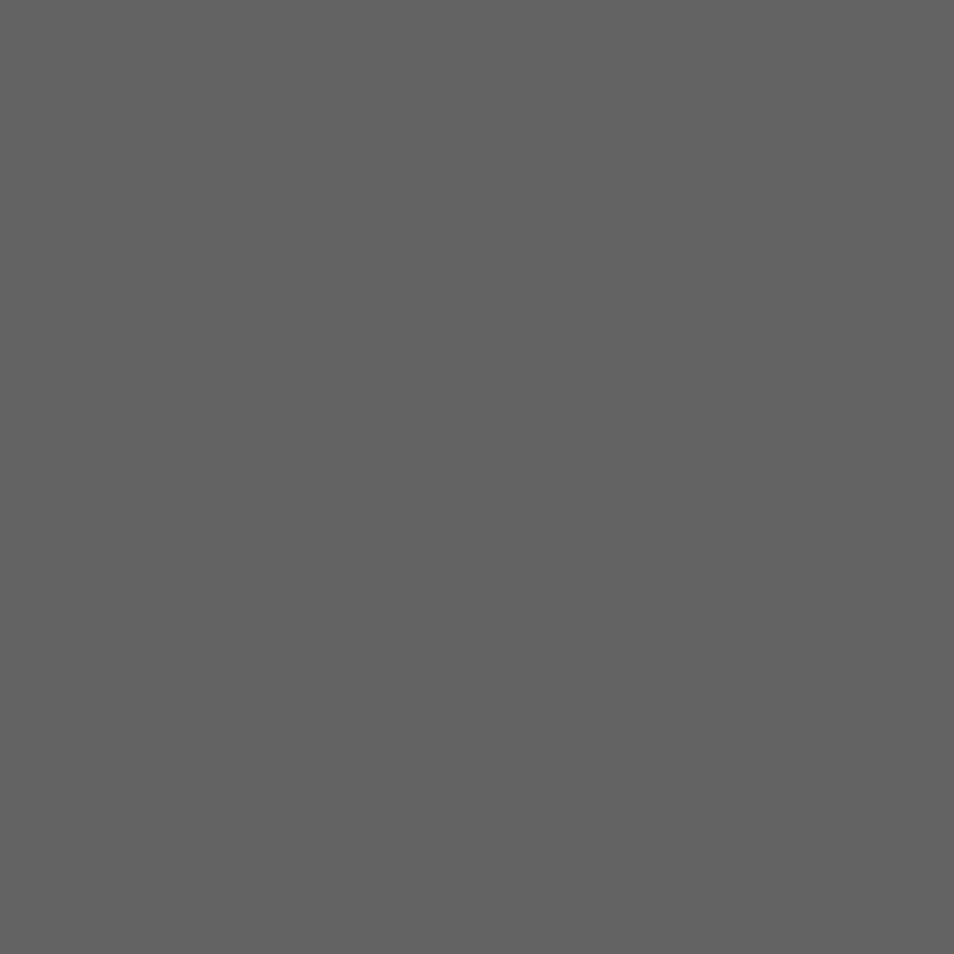 About Our Service
Best Service Tittle
Lorep  ipsum duis aute irure dolor in kauselih oilusioi reprehenderitilores voluptates esse
Best Service Tittle
About The Service
Lorep  ipsum duis aute irure dolor in kauselih oilusioi reprehenderitilores voluptates esse
Best Service Tittle
Lorep  ipsum duis aute irure dolor in kauselih oiluek epreh deriti vols esse cill inure dolorlaboru sit amet. Duis autelo irusitakus rephenderi Voluptate loremil.
Lorep  ipsum duis aute irure dolor in kauselih oilusioi reprehenderitilores voluptates esse
About Our Service
The Team
The Team
Service Your Tittle
Lorep  ipsum duis aute irure dolor kauselih oilusioi reprehend deritlo voluptates esse
Service Your Tittle
Lorep  ipsum duis aute irure dolor kauselih oilusioi reprehend deritlo voluptates esse
Service Your Tittle
Lorep  ipsum duis aute irure dolor kauselih oilusioi reprehend deritlo voluptates esse
Service Your Tittle
Lorep  ipsum duis aute irure dolor kauselih oilusioi reprehend deritlo voluptates esse
About Our service
Service
Best Service Your 
Title Here.
Best Service Your 
Title Here.
Lorep  ipsum duis aute irure dolor in kauselih oilusioi reprehenderitilores voluptates esse
Lorep  ipsum duis aute irure dolor in kauselih oilusioi reprehenderitilores voluptates esse
Best Service Your 
Title Here.
Lorep  ipsum duis aute irure dolor in kauselih oilusioi reprehenderitilores voluptates esse
Best Service Your 
Title Here.
Lorep  ipsum duis aute irure dolor in kauselih oilusioi reprehenderitilores voluptates esse
AboutOur service
Service
Best Service Tittle
Best Service Tittle
Best Service Tittle
Best Service Tittle
Lorep  ipsum duis aute irure dolor in kauselih oilusioi reprehenderitilores voluptates esse
Lorep  ipsum duis aute irure dolor in kauselih oilusioi reprehenderitilores voluptates esse
Lorep  ipsum duis aute irure dolor in kauselih oilusioi reprehenderitilores voluptates esse
Lorep  ipsum duis aute irure dolor in kauselih oilusioi reprehenderitilores voluptates esse
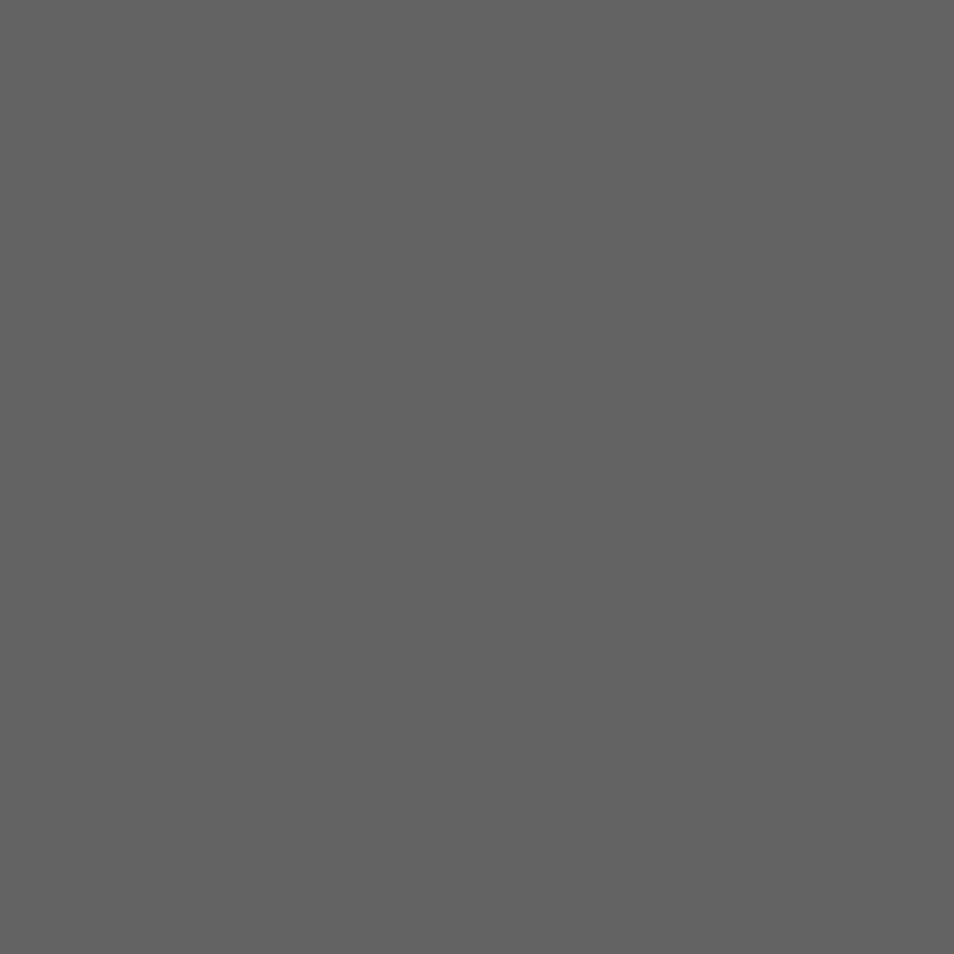 BreakSlide
Business Presentation Template.
Minimal
Modern Design
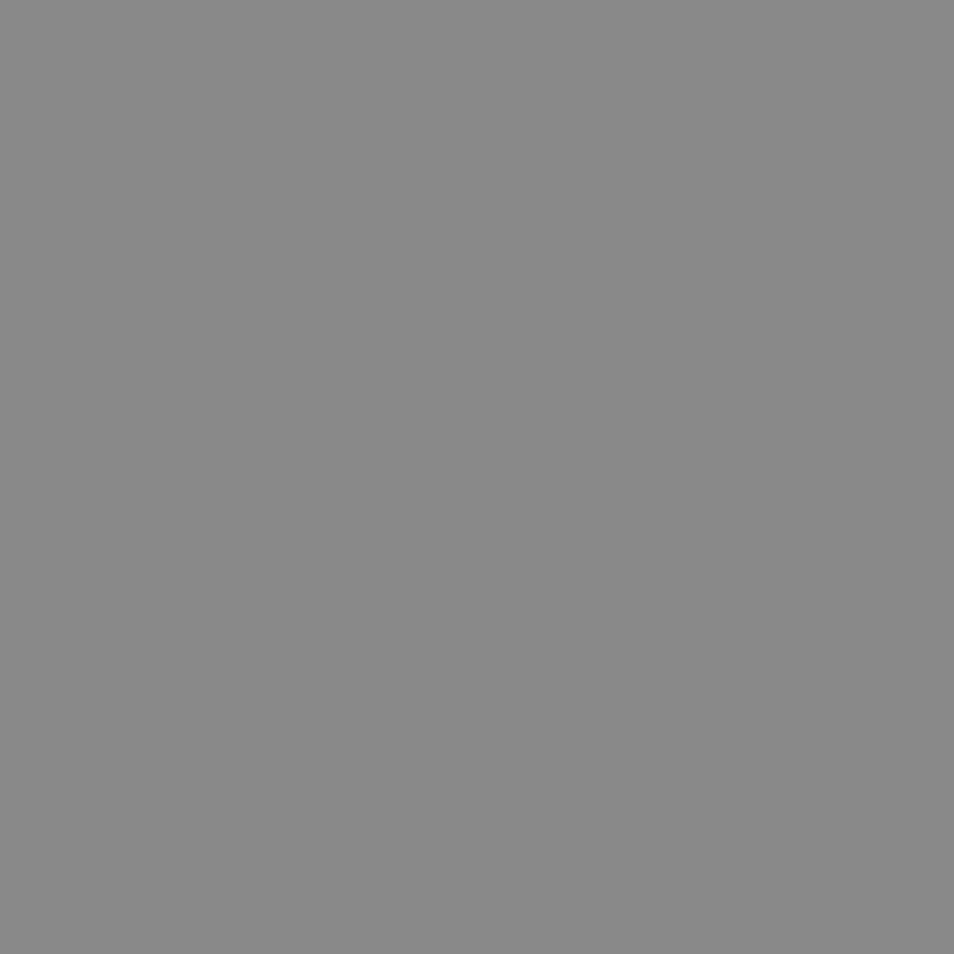 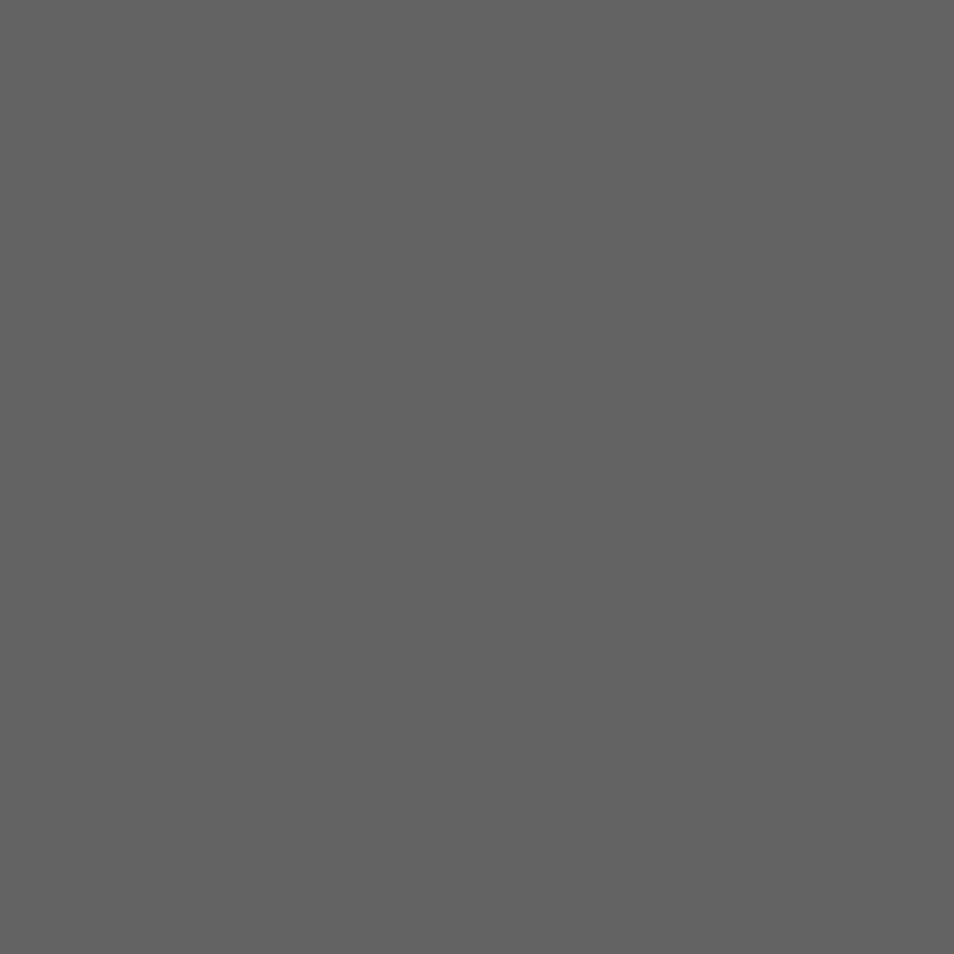 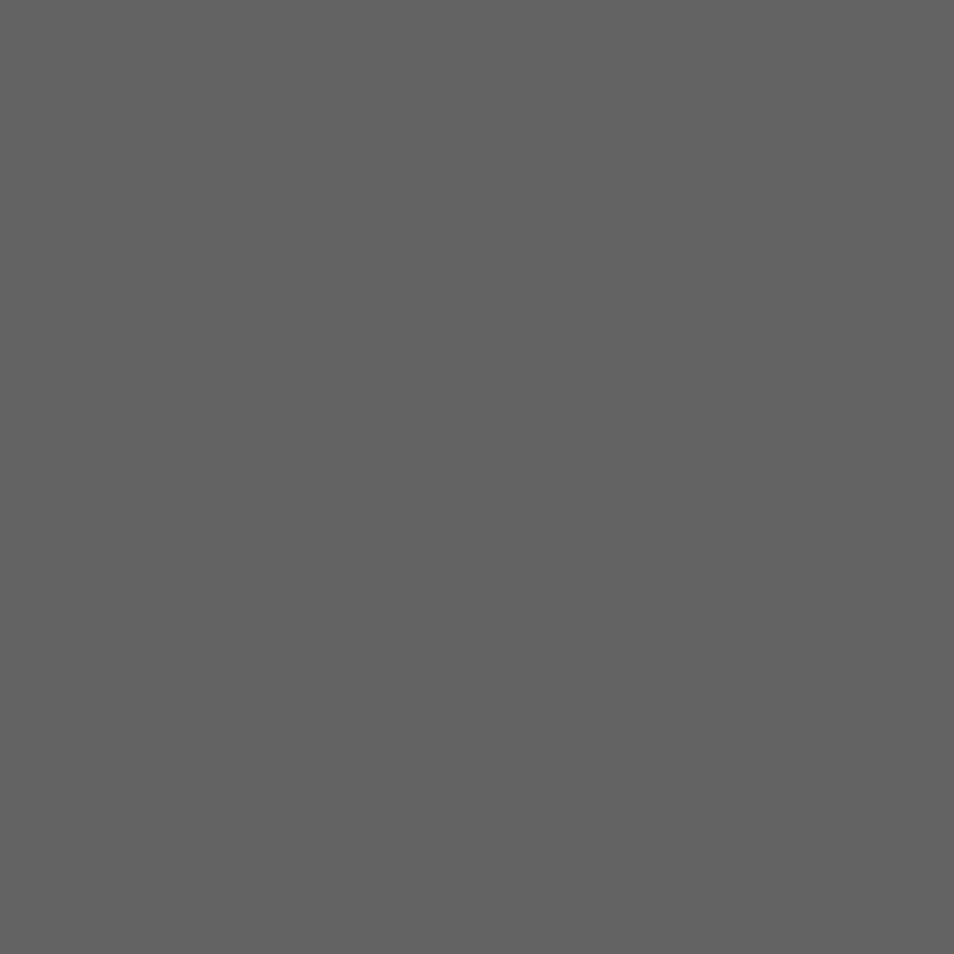 Blubent 
Portfolio
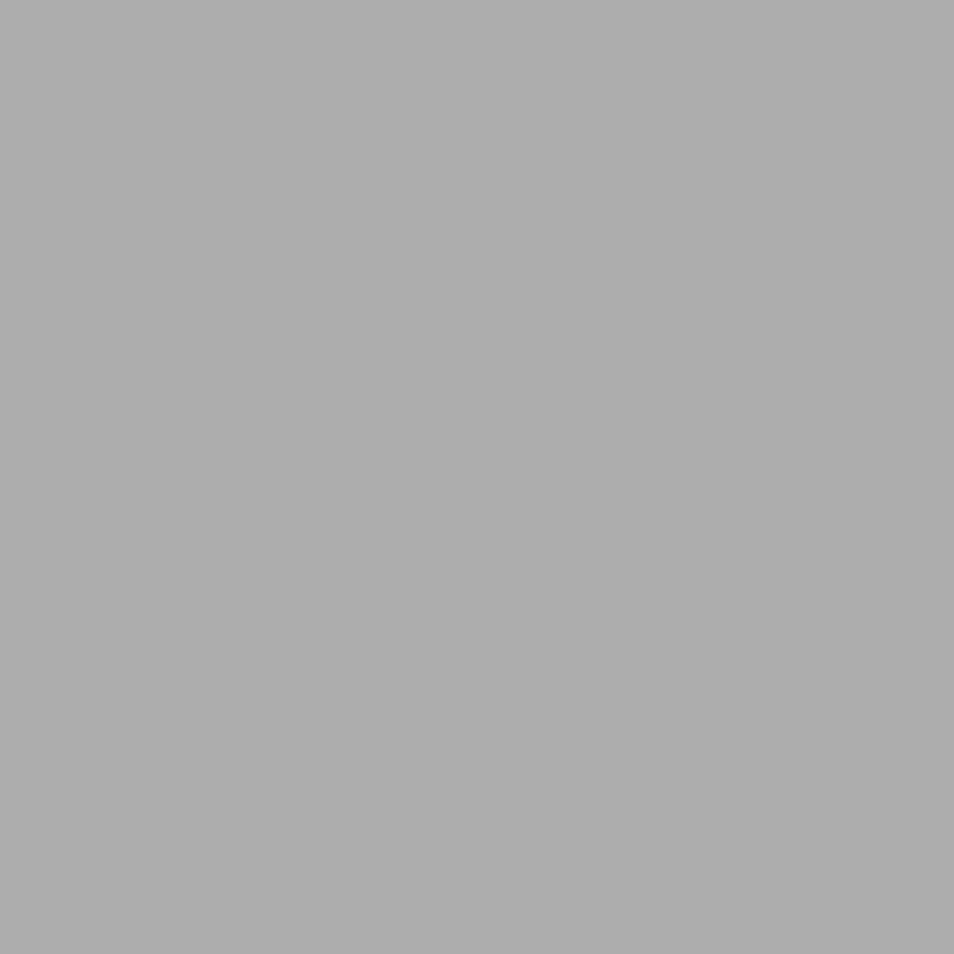 Lorep  ipsum duis aute irure dolor in kauselih oilusioalio repr henderiti voluptates esse cill inure dolorlaboru sits amet. Duis ipsum dui sit amet. Lorem duisit amet just higorio kolor duiski duilersLorep  ipsum duis aute irure dolor in kauselih oilusioalio
Blubent 
Best works
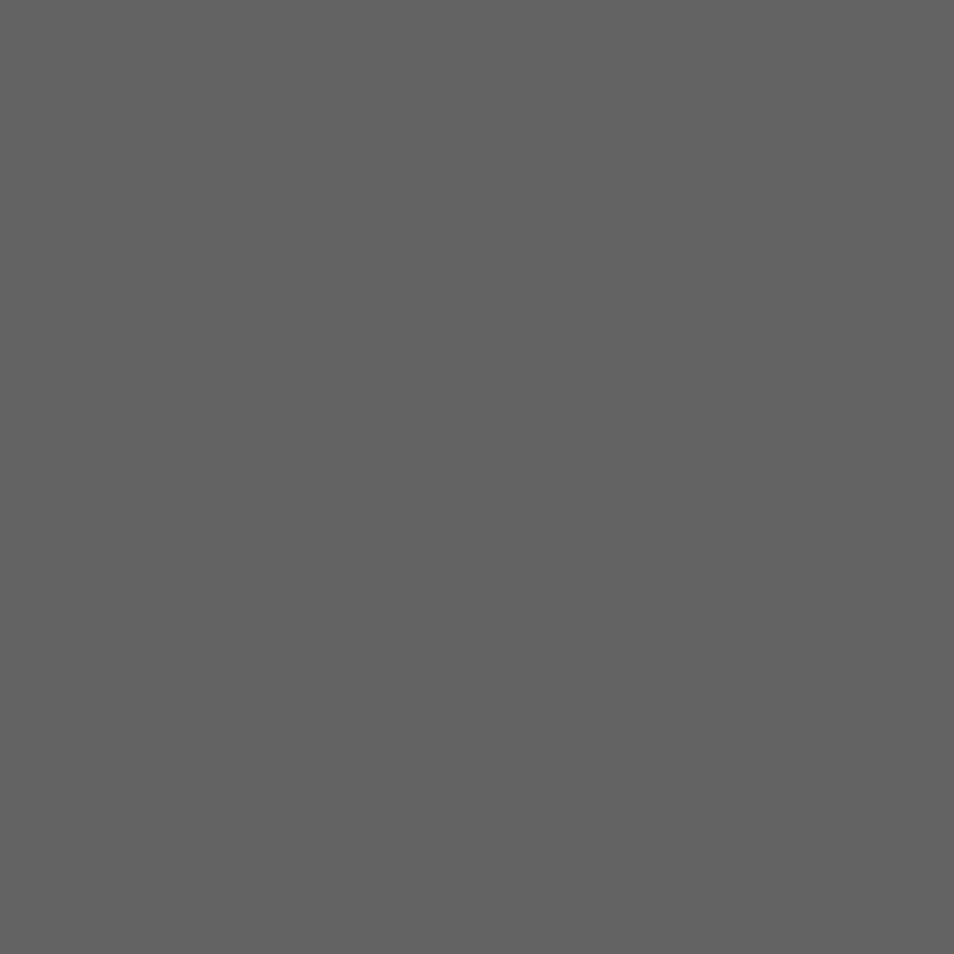 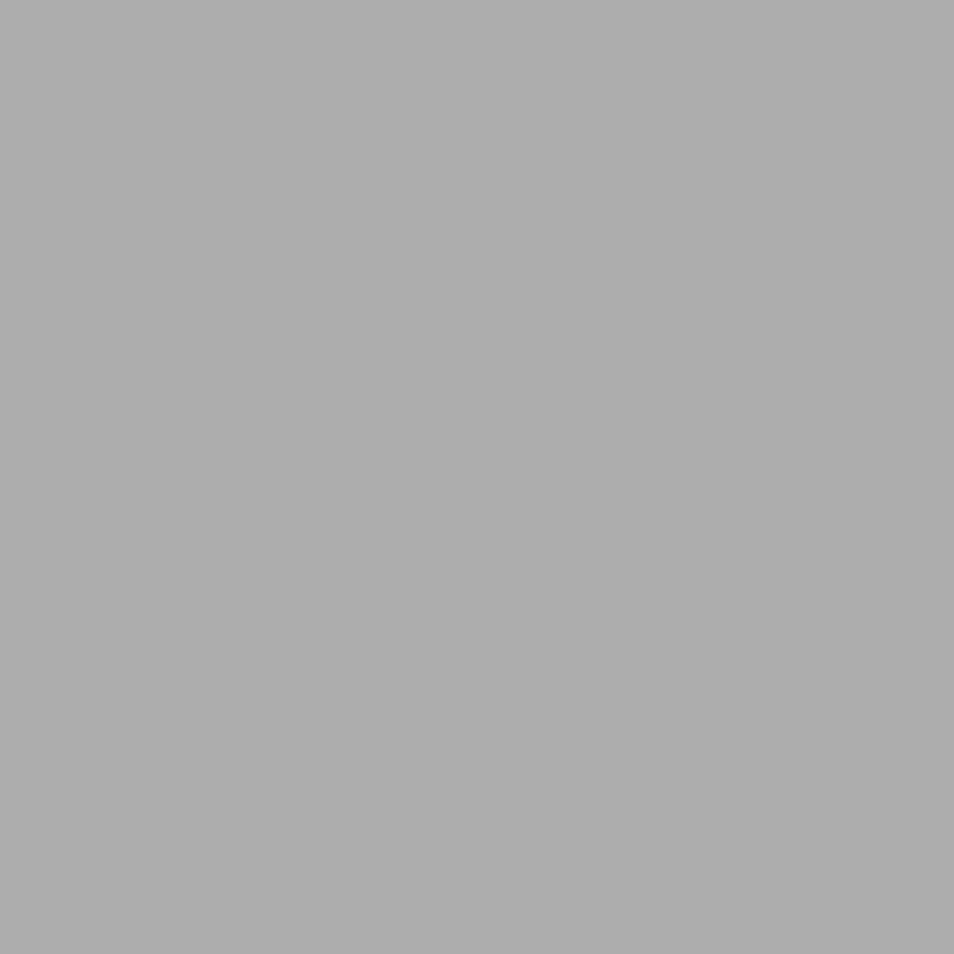 Blubent
Collaboration
Portfolio
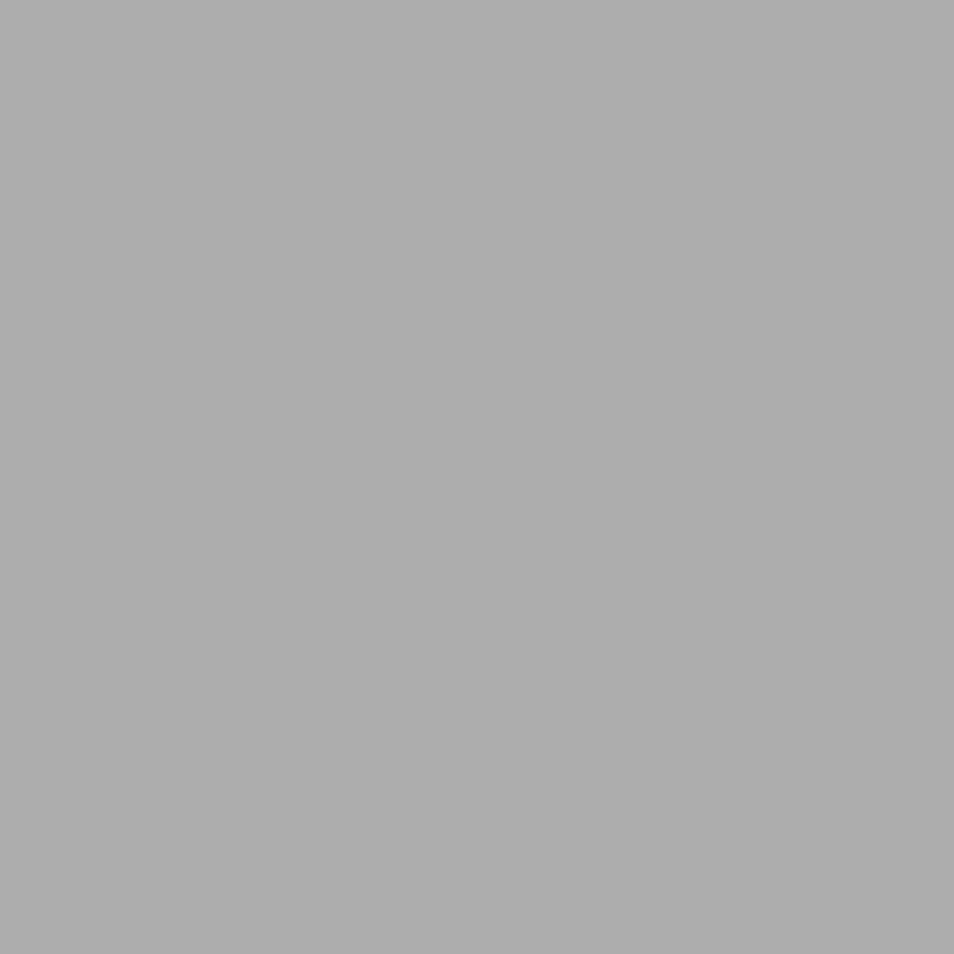 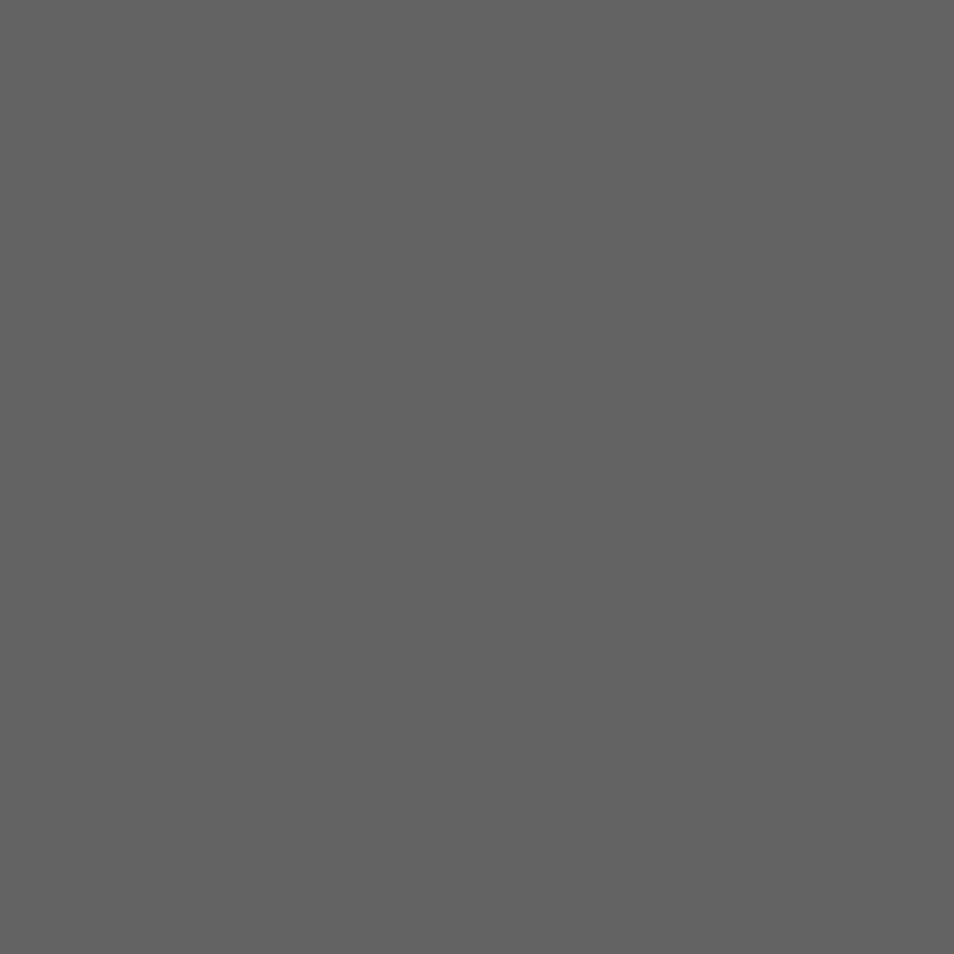 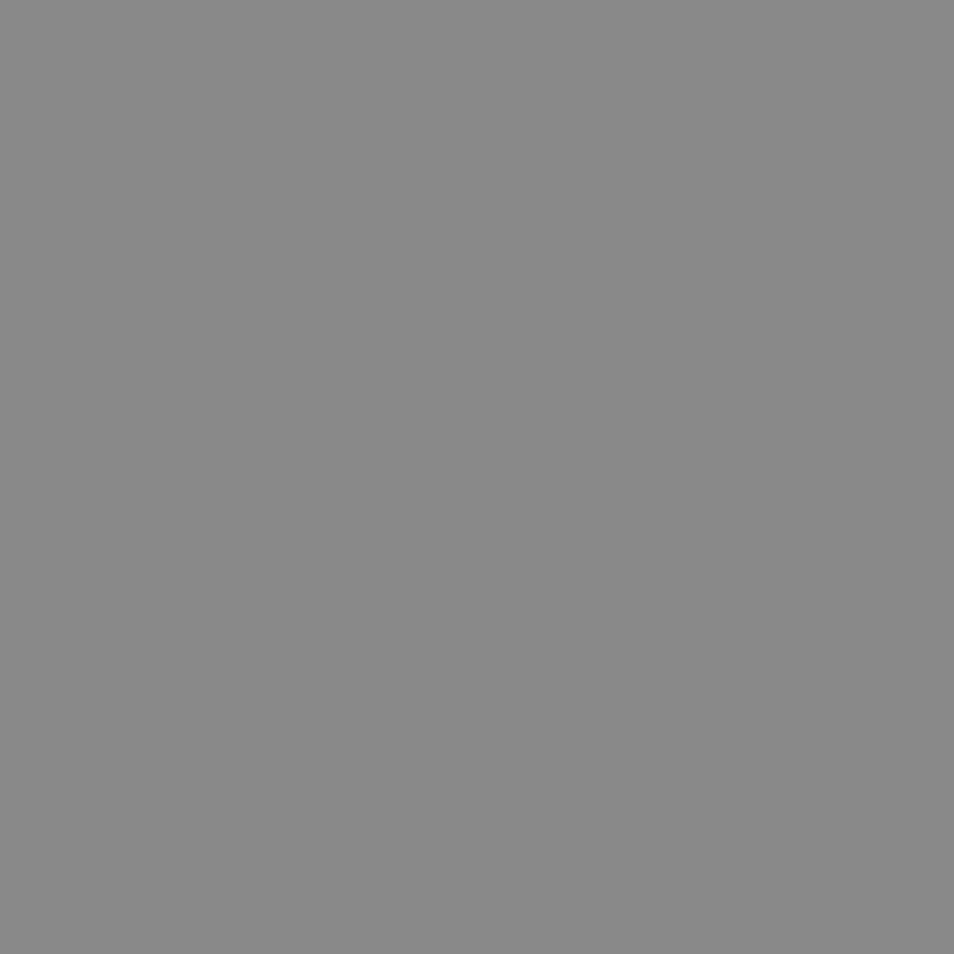 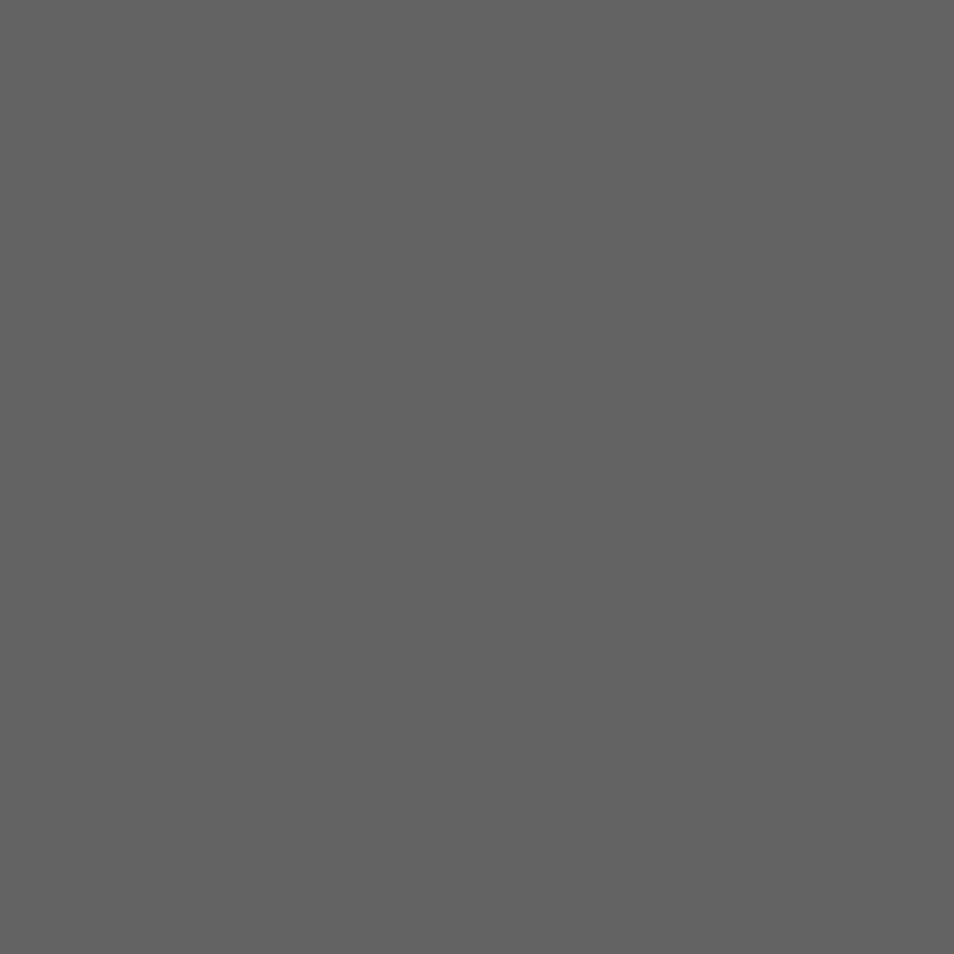 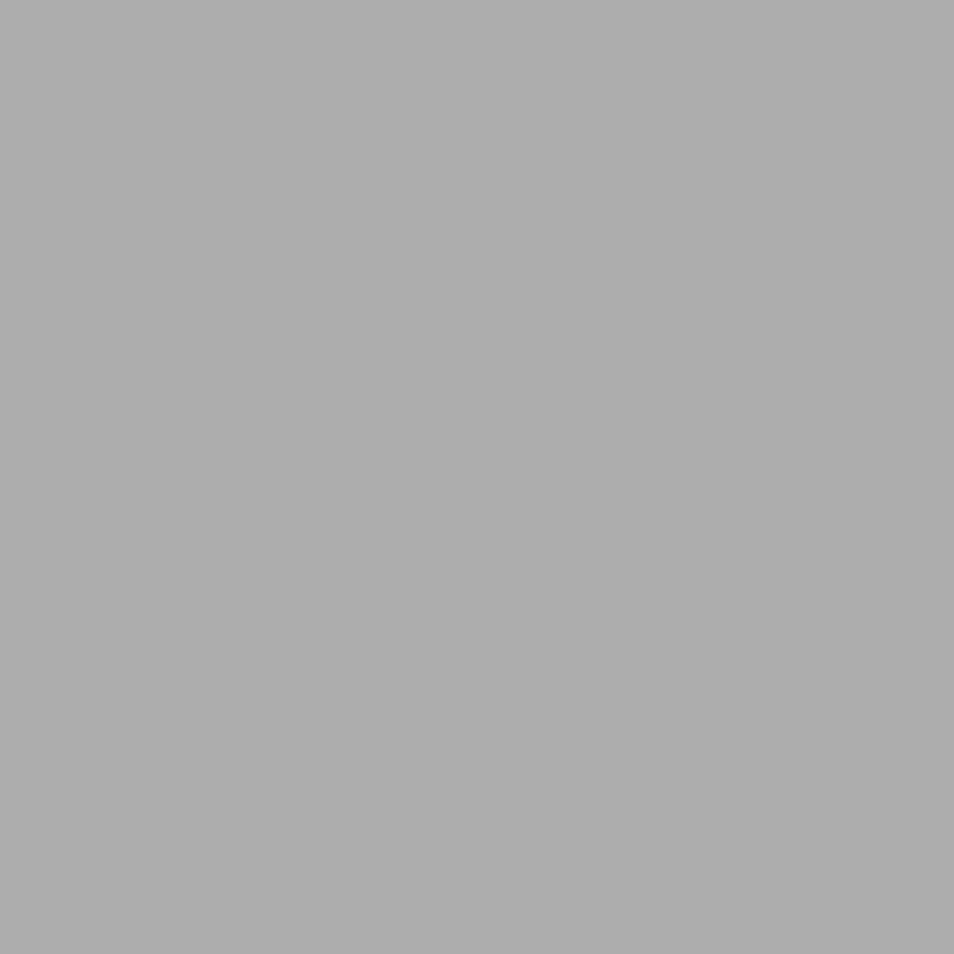 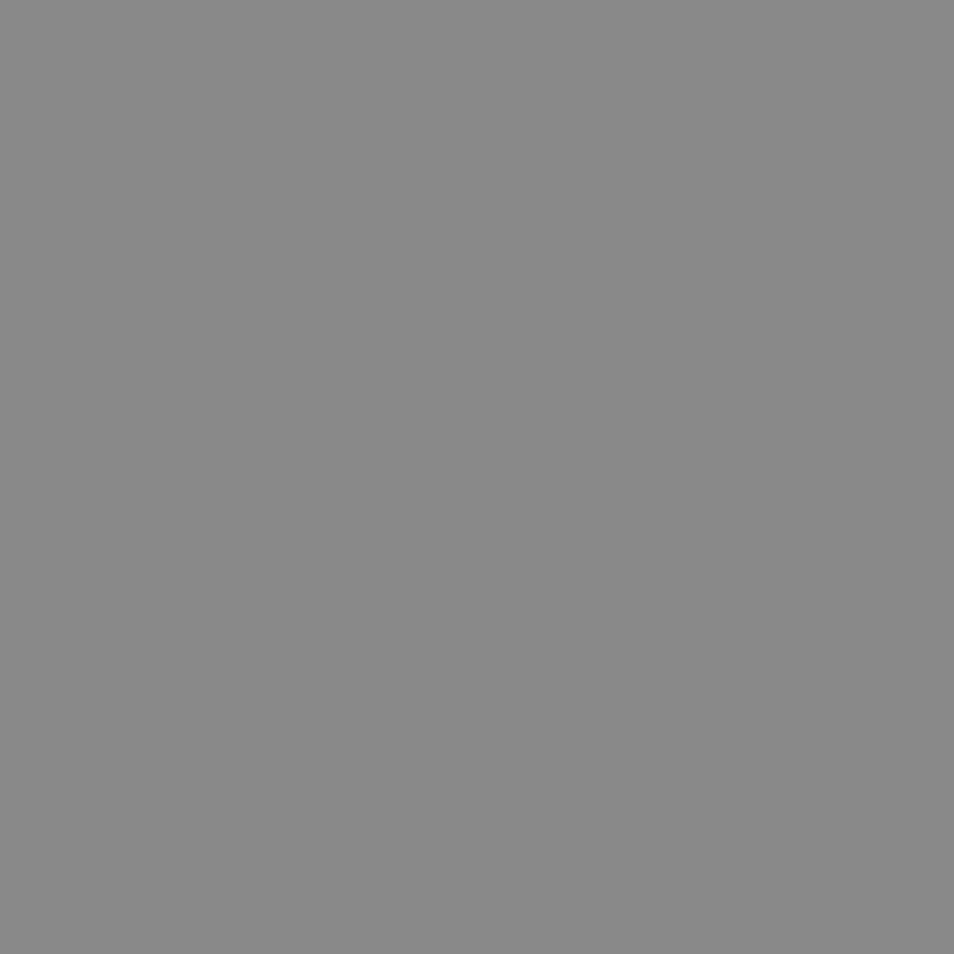 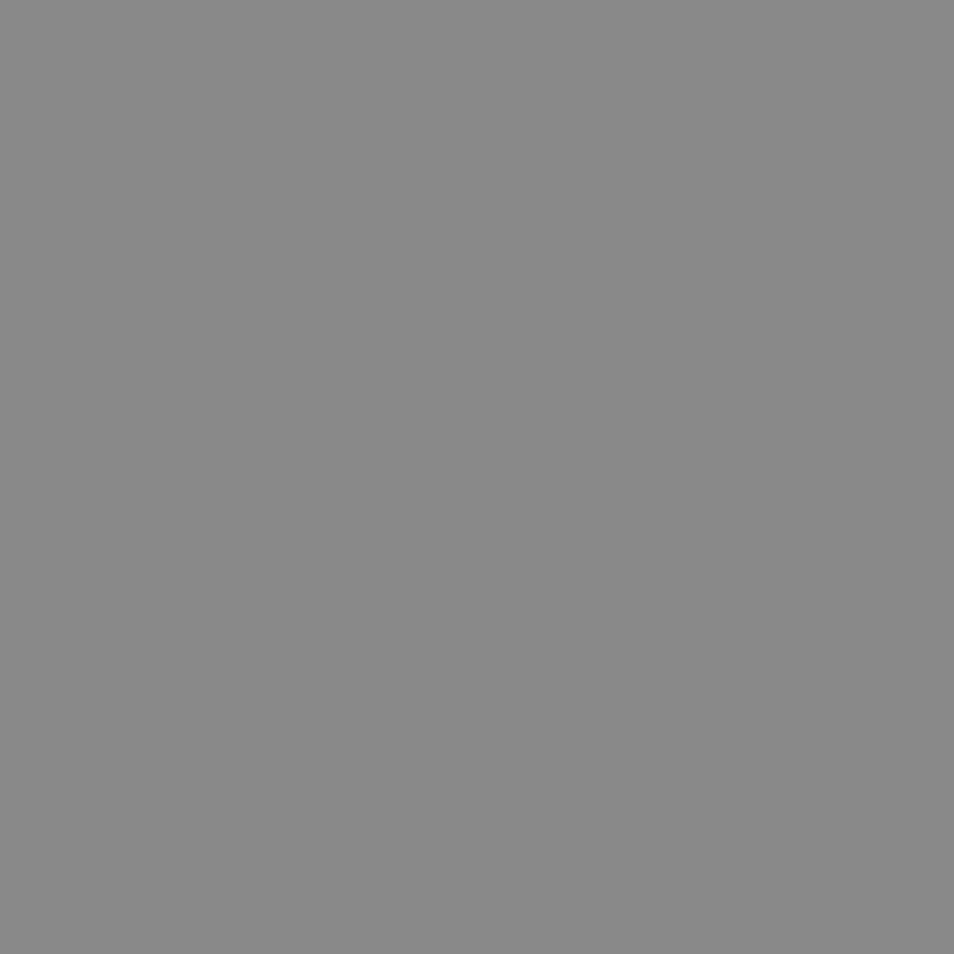 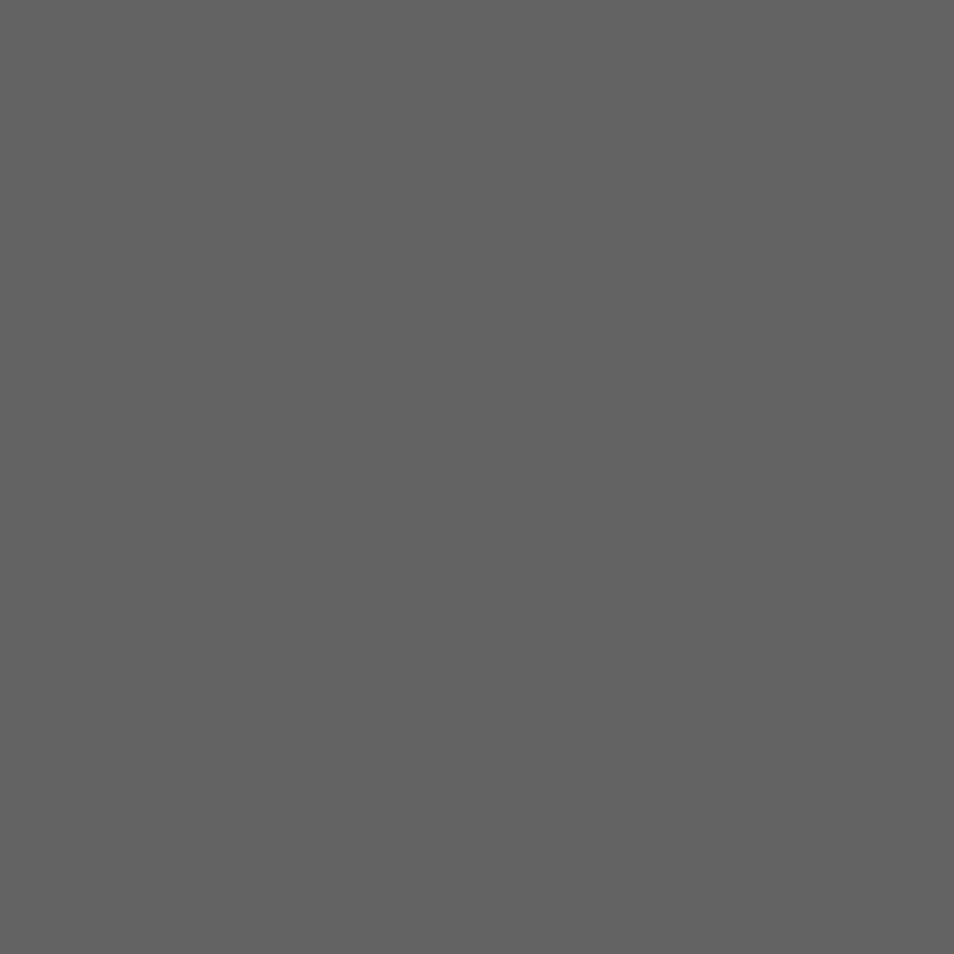 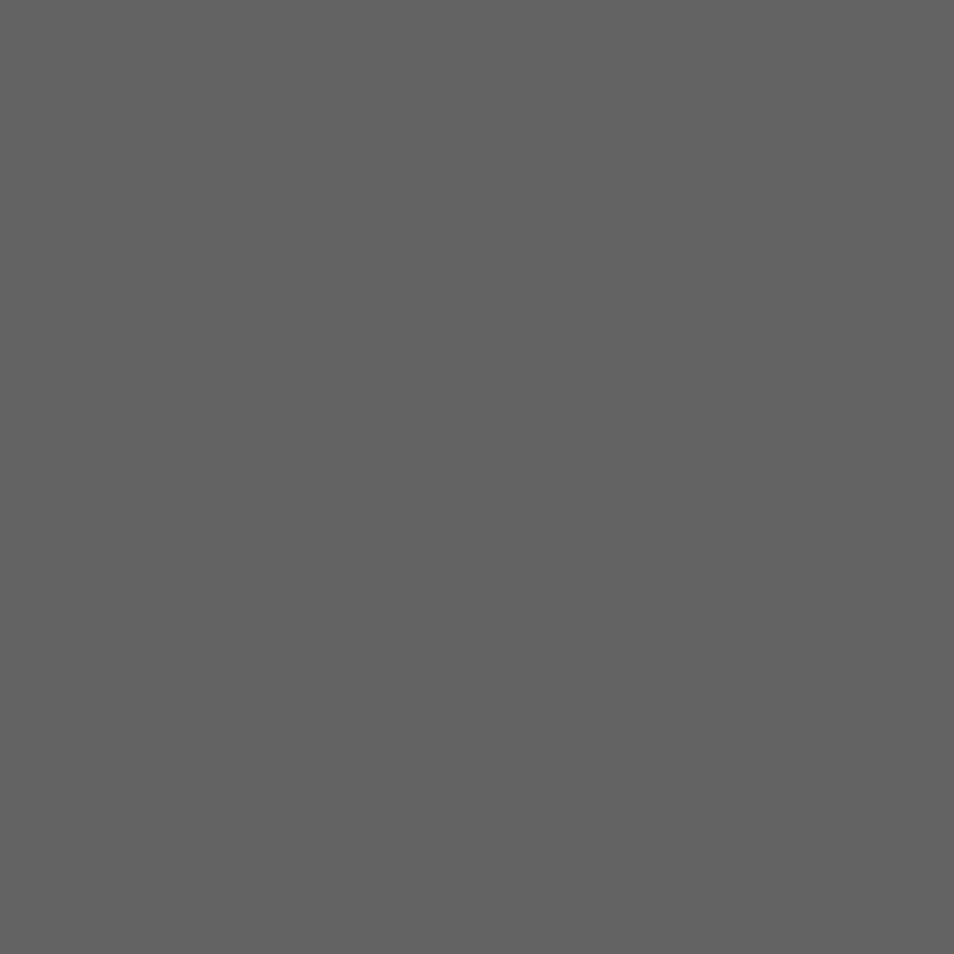 Blubent
Portfolio
Lorep  ipsum duis aute irure dolor in kauselih oilusioalio repr henderiti voluptates esse cill inure dolorlaboru sits amet. Duis ipsum dui sit amet. Lorem duisit amet just .
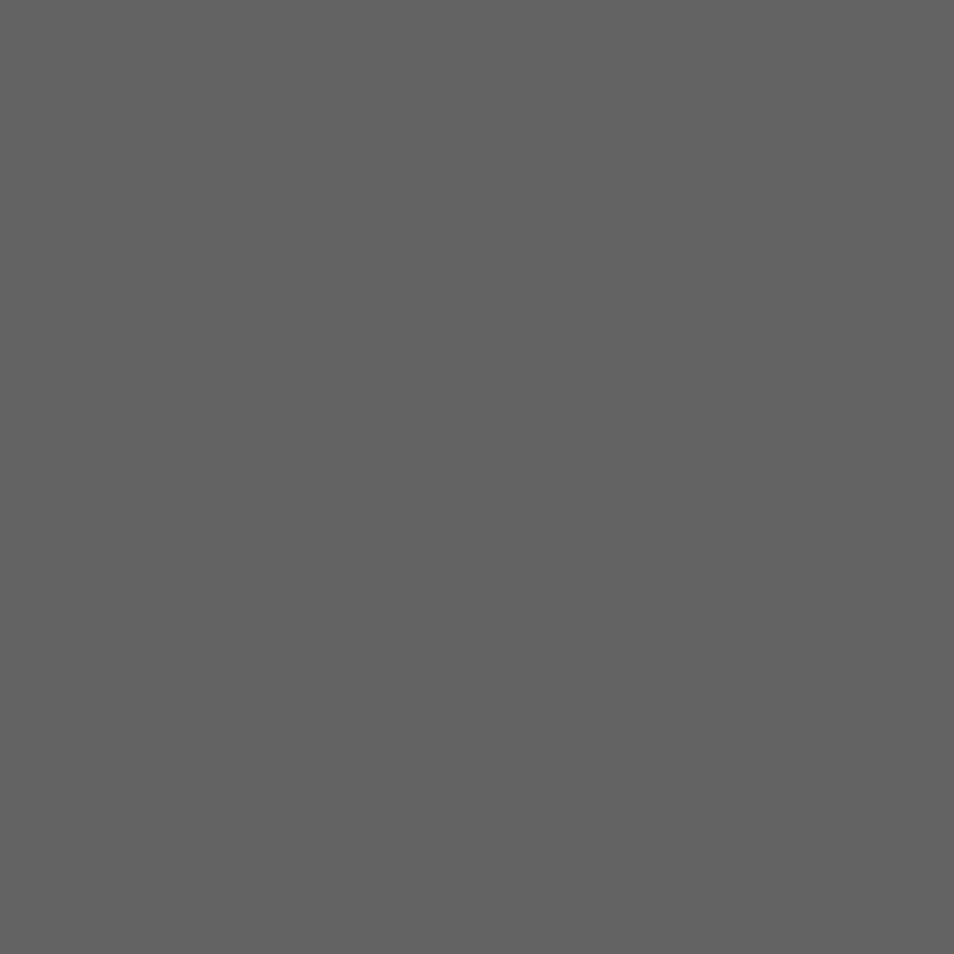 Blubent Portfolio
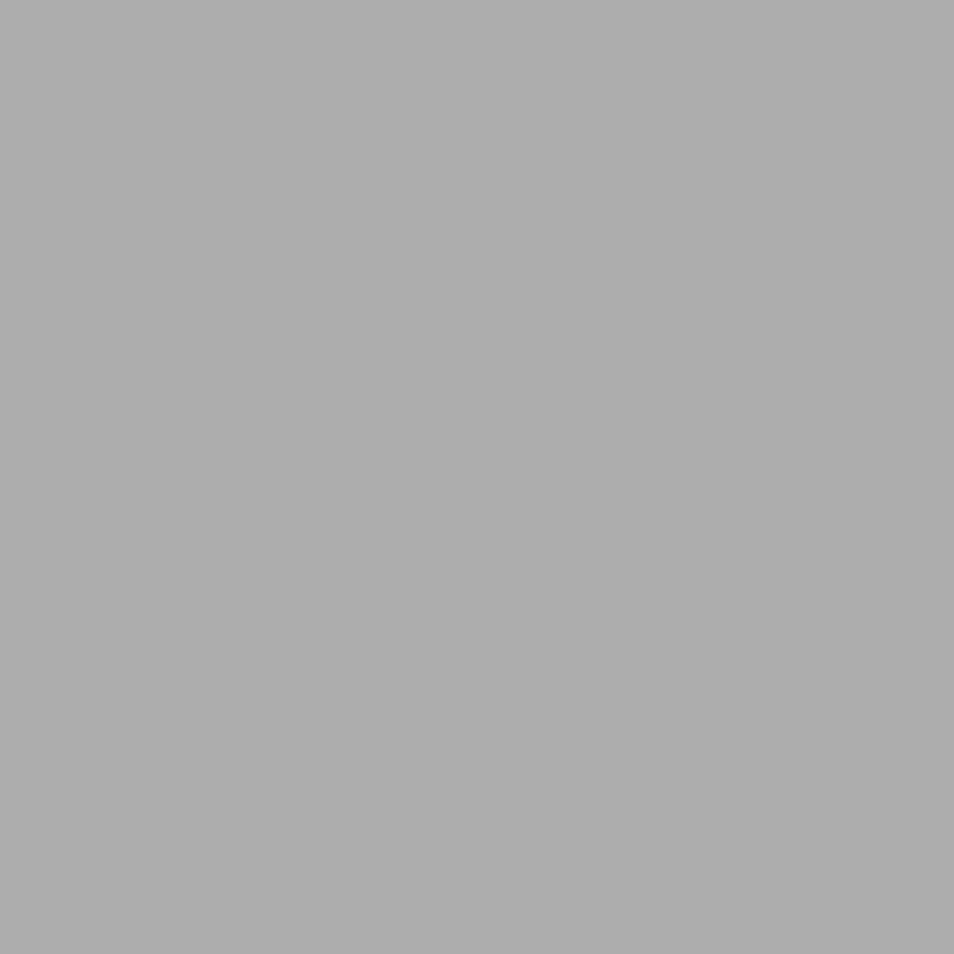 Lorep  ipsum duis aute irure dolor in kauselih oiluei deriti vols esse cill inure dolorlaboru sit amet. Duislo irusitakus reprehenderi Volupta lorem deuise lorem.
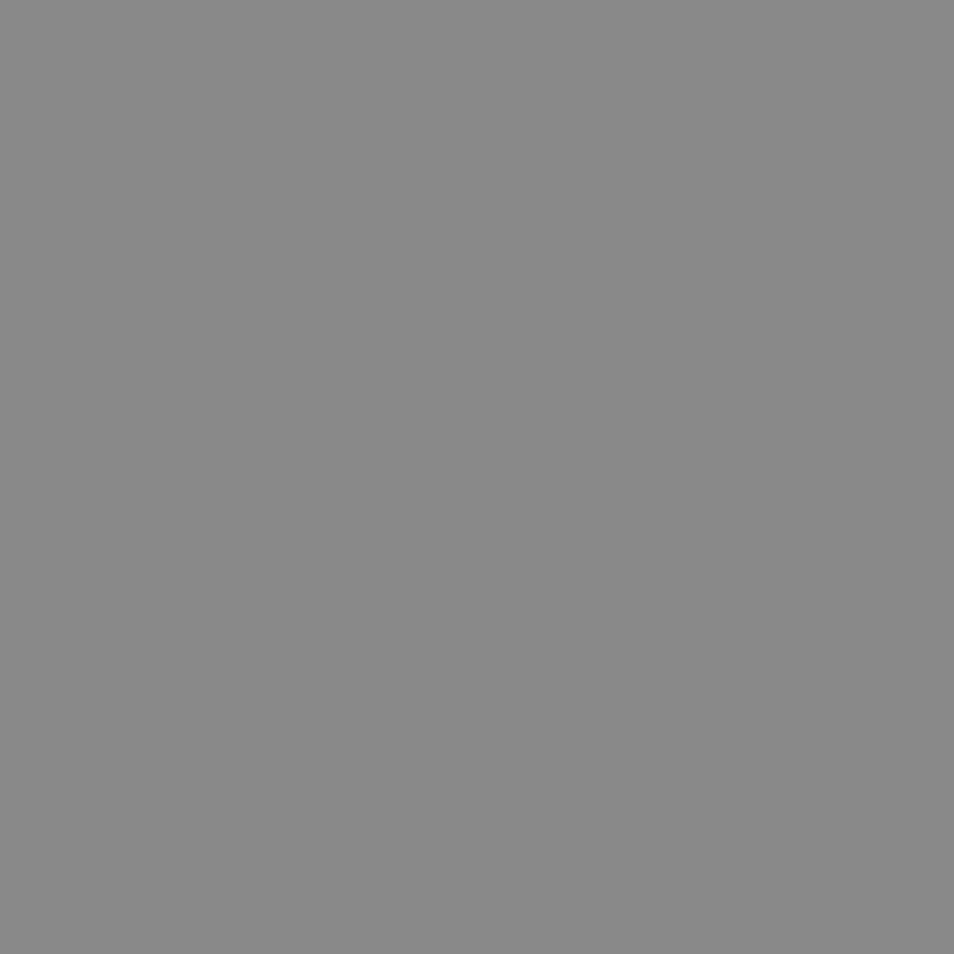 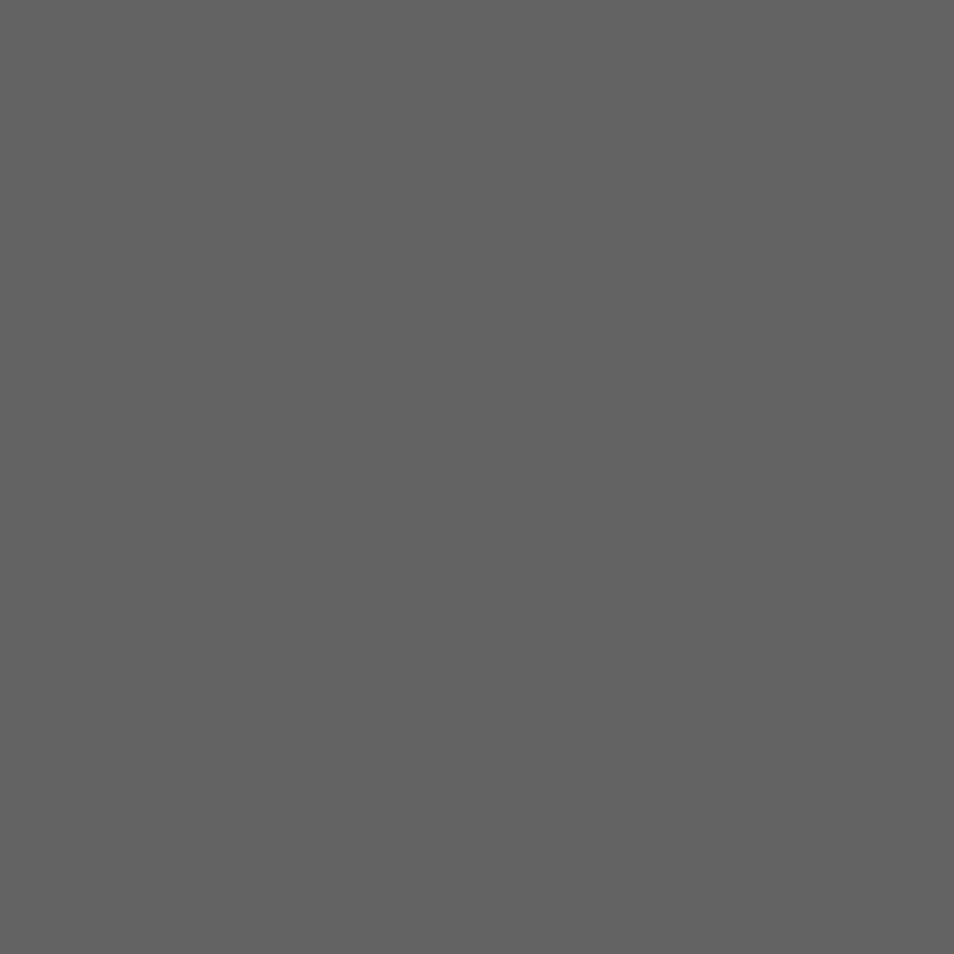 Best Work From Blubent Studio
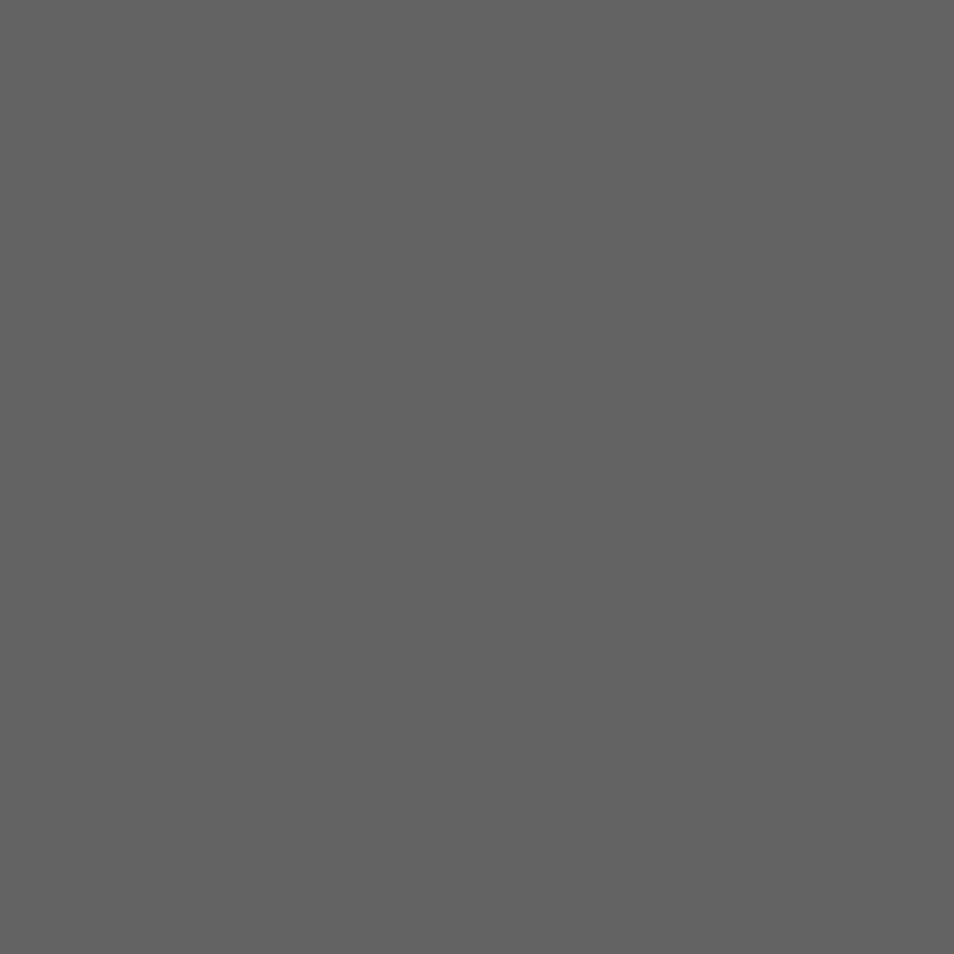 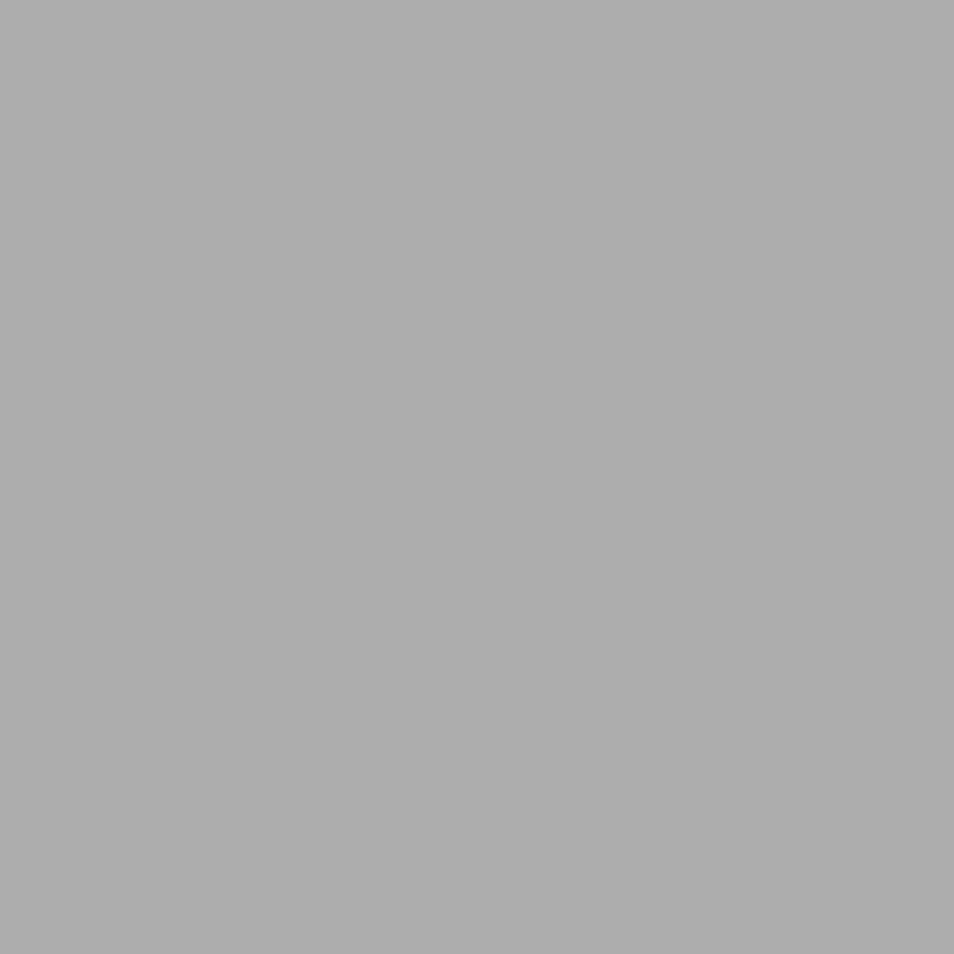 Blubent Portfolio
Lorep  ipsum duis aute irure dolor in kauselih oilue epreh
deriti vols esse cill inure dolorlaboru sit amet. Duis autelo irusitakus reprehenderi Voluptate lorem kuisais.
The Best Portfolio in 2019
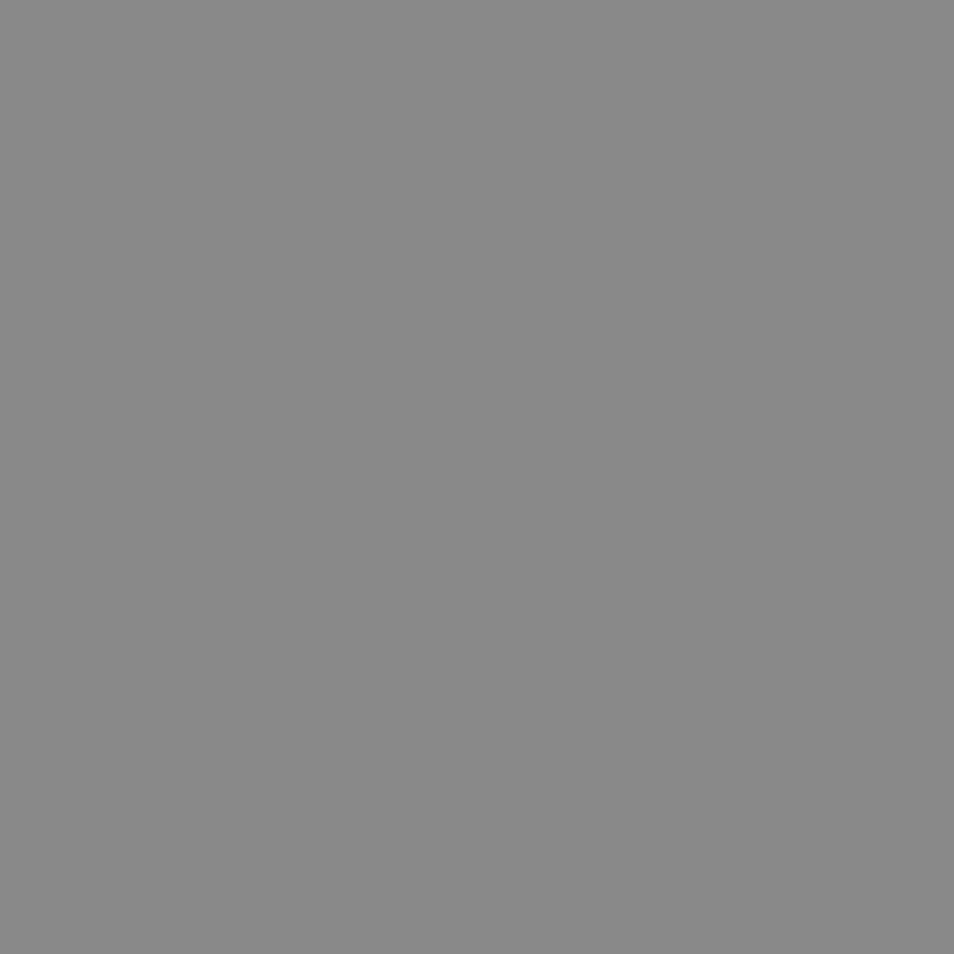 Adobe Ilustrator
46%
Adobe Photoshop
74%
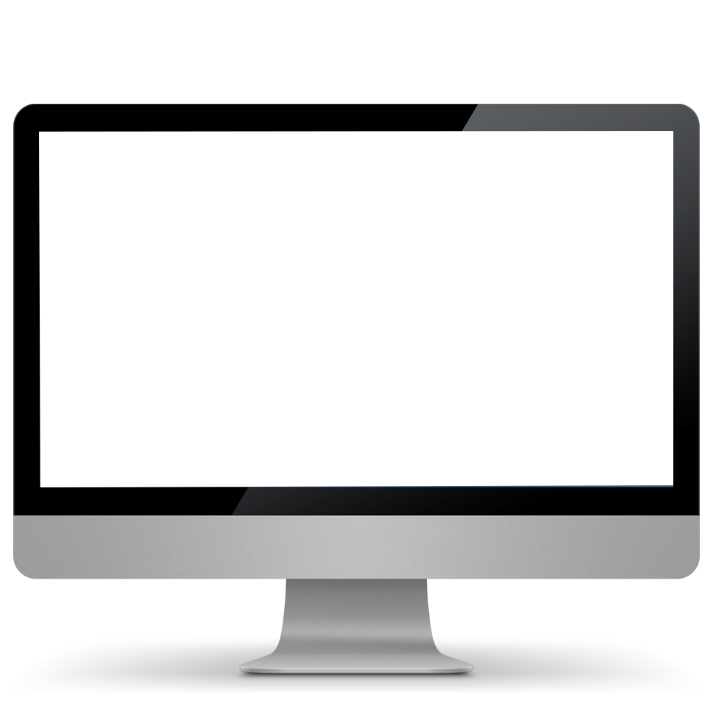 Adobe After Effect
55%
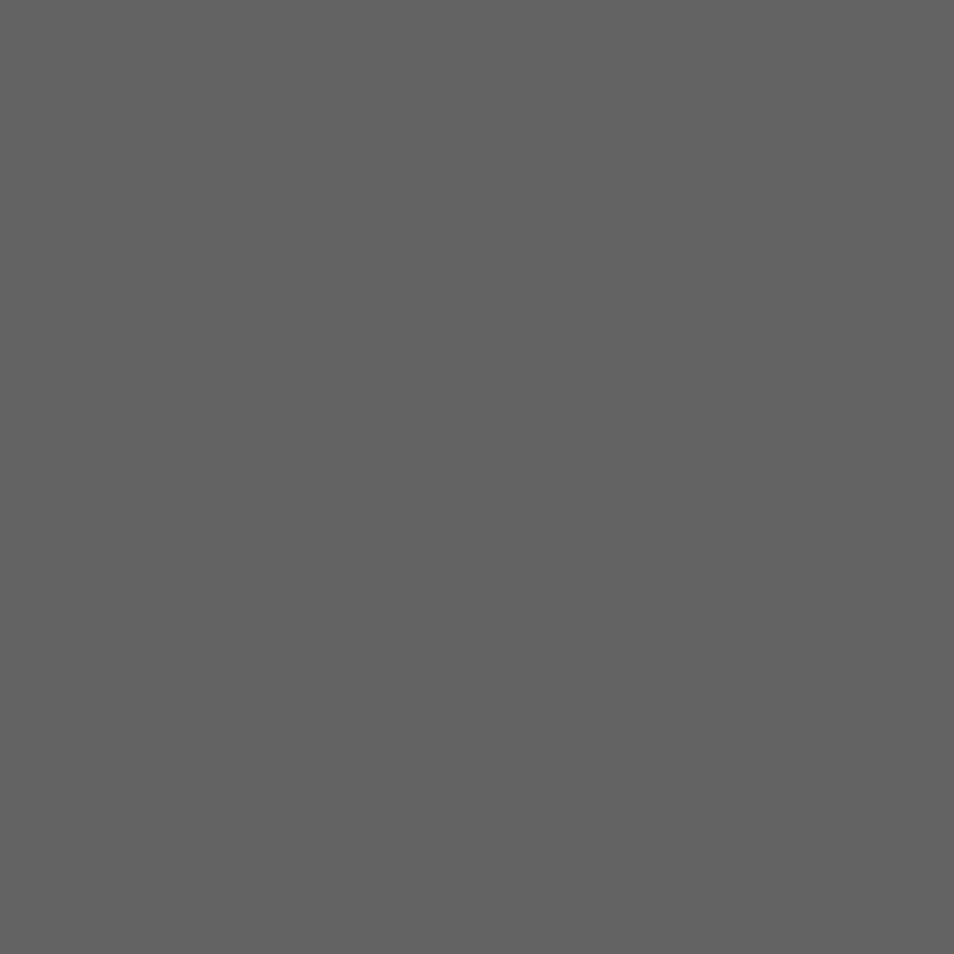 Dekstop media
mockup
Analytics
Lorep  ipsum duis aute irure dolor in kauselih oilue doli reprehenderiti vols esse cill inure dolorlaboru sit amet. Duis aute irusitakus reprehenderi doloris kaeisus ratik
Voluptate lorem kuisais.
Portfolio
Leptop device
slide
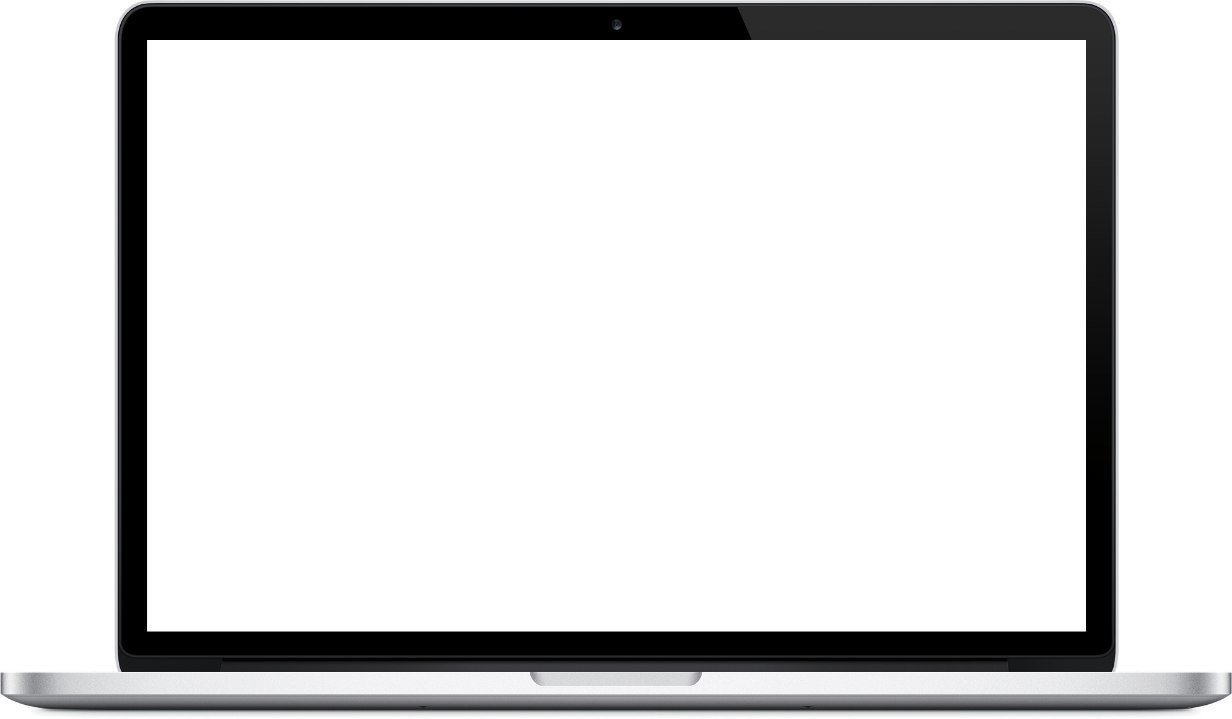 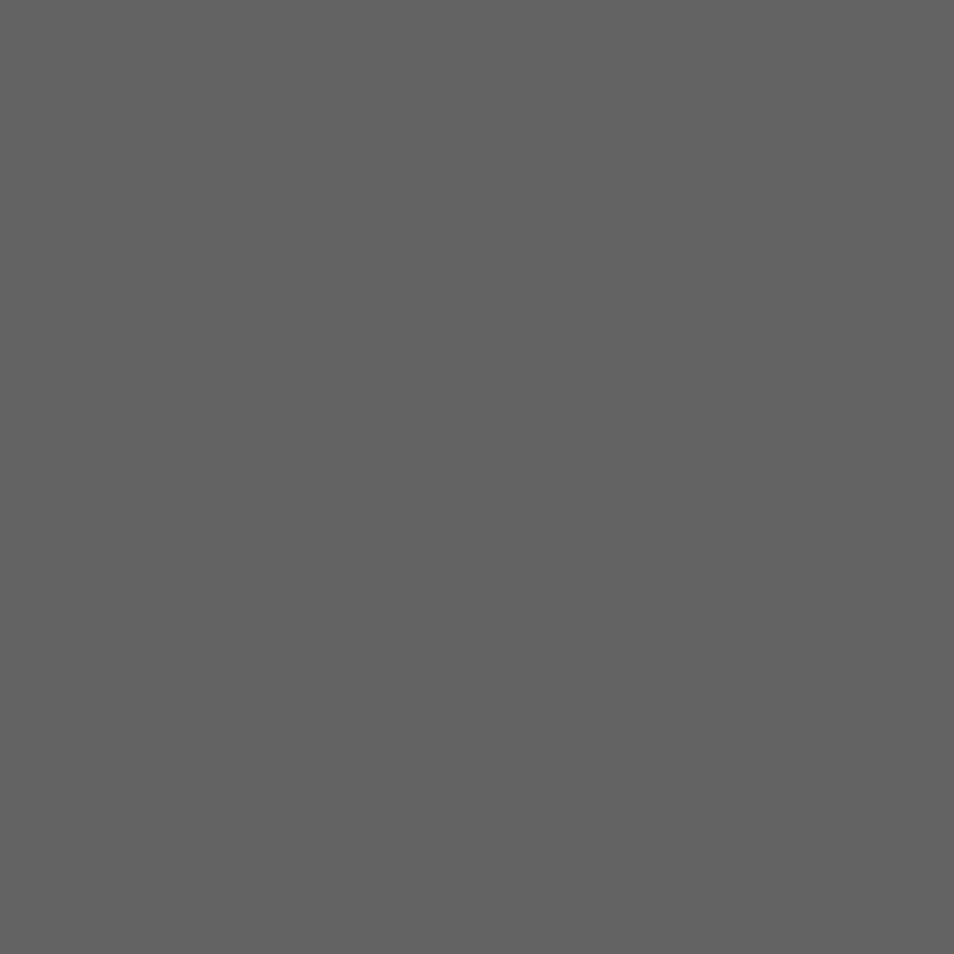 Lorep  ipsum duis aute irure dolor in kauselih oilue doli reprehenderiti vols esse cill inure dolorlaboru sit amet. Duis aute irusitakus reprehenderi doloris kaeisus ratik
Voluptate lorem kuisais.
Service Tittle
Lorep  ipsum duis aute irure dolor in kauselih  epreh deriti vols esse cill inure dolorlboru sit amet. Duis autelo
Adobe Ilustrator
55%
Adobe Photoshop
74%
Phone device
slide
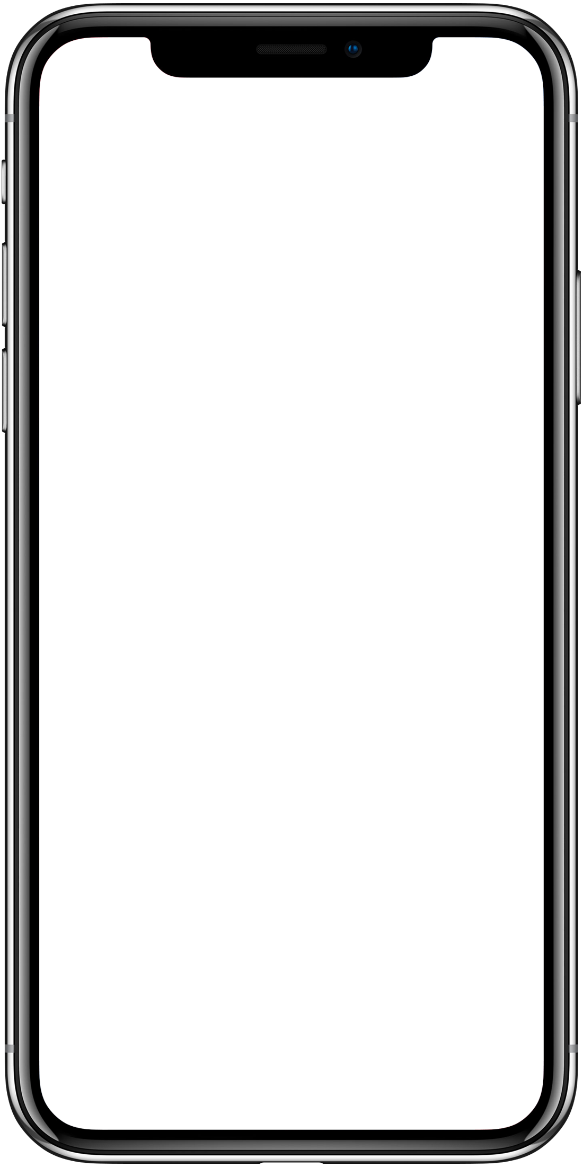 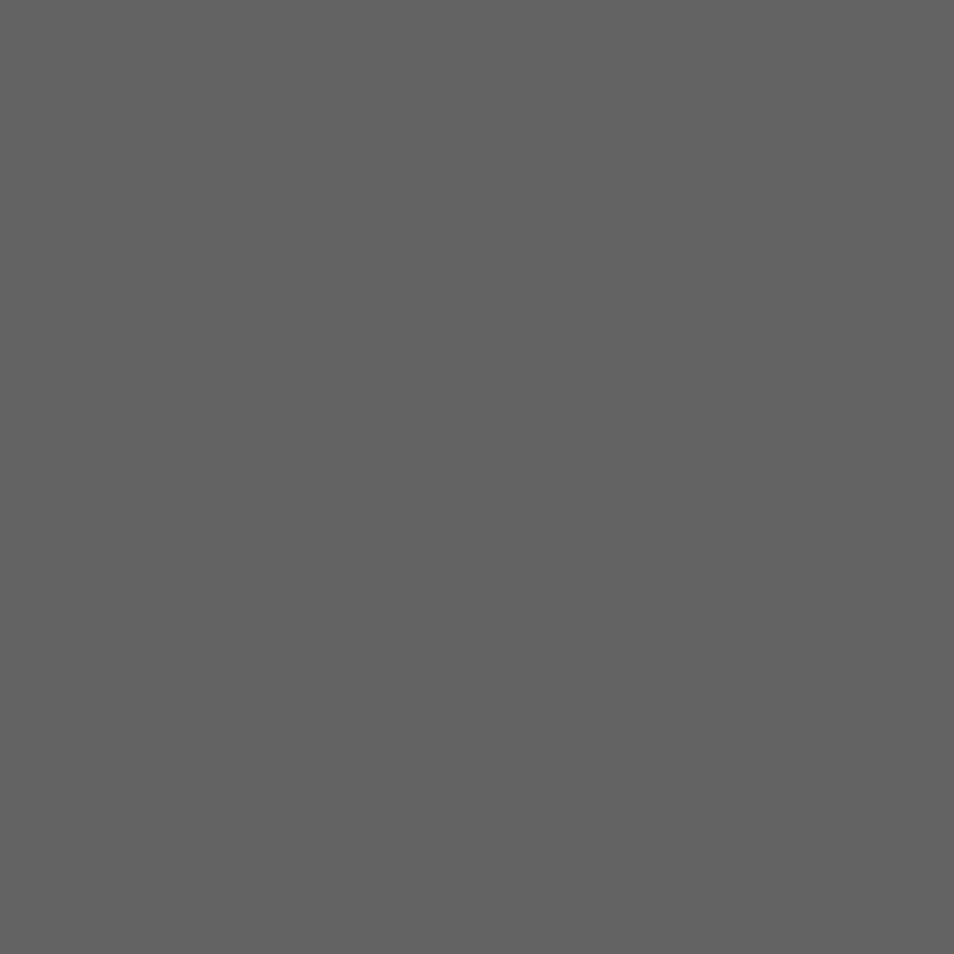 Best People From Blubent Studio
Lorep  ipsum duis aute irure dolor in kauselih oilue epreh deriti vols essek inure sitam dolorlaboru sit amet.
Aldi Nesta
California, 03/14/1990
2021
Sllide Designer
Lorep  ipsum duis aute irure dolor in kauselih oiluek  deriti vols esse cill inure dolorlaboru sit amet.
02/03
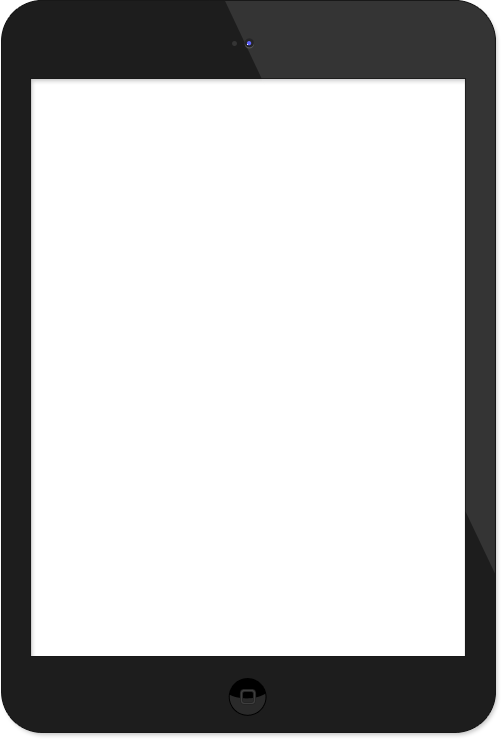 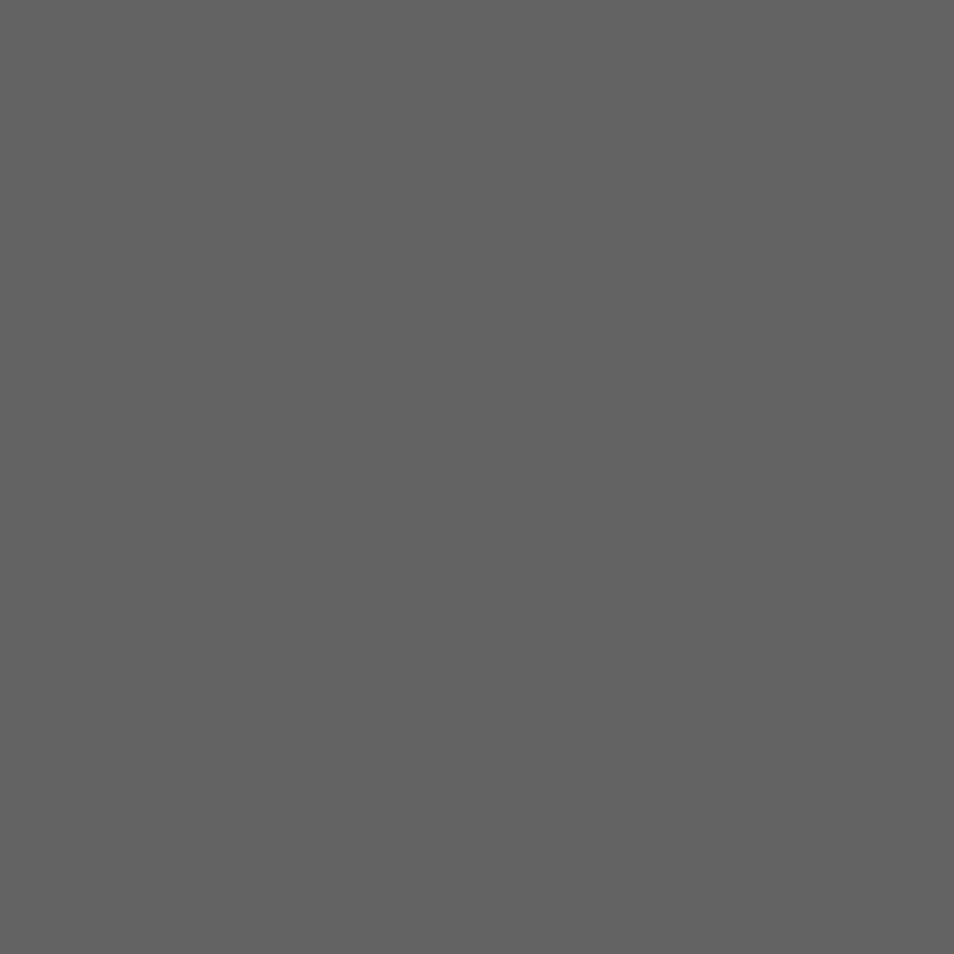 Good at Communicating
Best People From Featured Studio
Analytics
Analytics
Lorep  ipsum duis aute irure dolor in kauselih oilue doli reprehenderiti vols esse cill inure dolorlaboru sit amet. Duis aute irusitakus reprehenderi doloris kaeisus ratik
Voluptate lorem kuisais.
Lorep  ipsum duis aute irure dolor in kauselih oilue doli reprehenderiti vols esse cill inure dolorlaboru sit amet. Duis aute irusitakus reprehenderi doloris kaeisus ratik
Voluptate lorem kuisais.
Portfolio
Tablet device
slide
Portfolio
Infographic
Ui/Ux Design
Analytics
Lorep  ipsum duis aute irure dolor in kauselih oilusioi reprehenderitilores voluptates esse
Lorep  ipsum duis aute irure dolor in kauselih oilusioi reprehenderitilores voluptates esse
Creative Ideas
Teamwork
Lorep  ipsum duis aute irure dolor in kauselih oilusioi reprehenderitilores voluptates esse
Lorep  ipsum duis aute irure dolor in kauselih oilusioi reprehenderitilores voluptates esse
01
02
03
04
Infographic
TEXT TITTLE HERE
TEXT TITTLE HERE
Lorep  ipsum duis aute irure dolor in kauselih oilusioi reprehenderitilores voluptates esse
Lorep  ipsum duis aute irure dolor in kauselih oilusioi reprehenderitilores voluptates esse
01
02
TEXT TITTLE HERE
TEXT TITTLE HERE
04
03
Lorep  ipsum duis aute irure dolor in kauselih oilusioi reprehenderitilores voluptates esse
Lorep  ipsum duis aute irure dolor in kauselih oilusioi reprehenderitilores voluptates esse
Chart style
Maps small title here
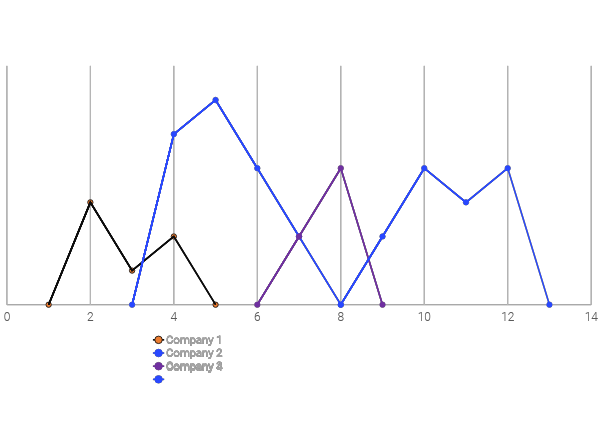 Sesame snaps jelyy dessert tootsie roll sweet roll.
Lorem ipsum dolor sit amet 
Ristak narisa briakli
Portfolio
Map Style
Maps small title here
85%
The Chart
Style
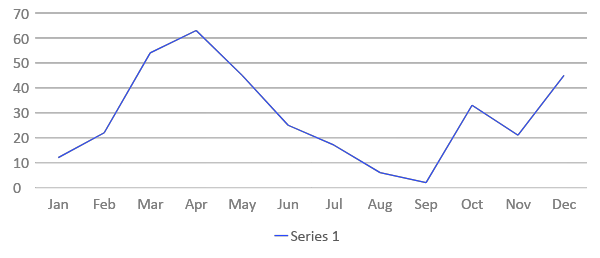 Lorep  ipsum duis aute irure dolor inalisa kauselih oilue reprenderiti vols esecilu inure dolor laboru sit amet.
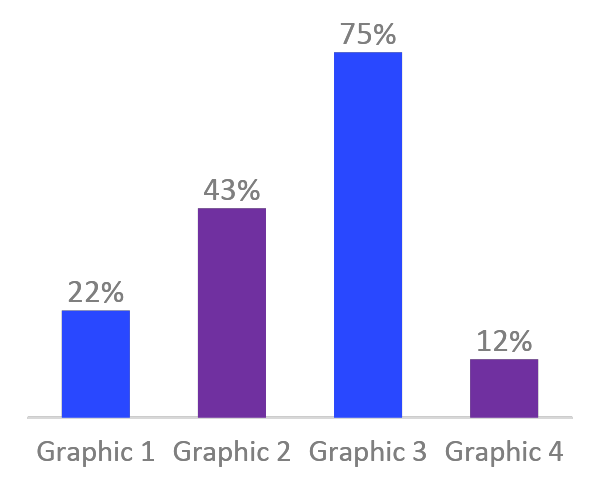 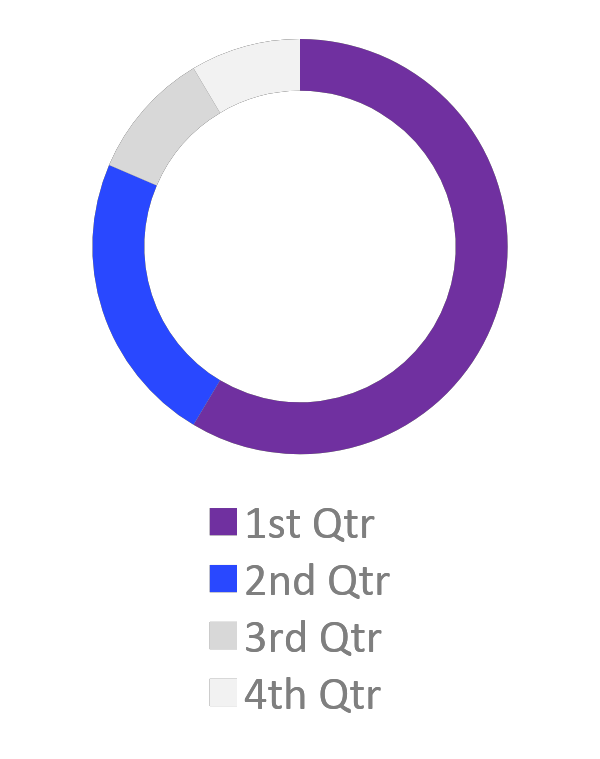 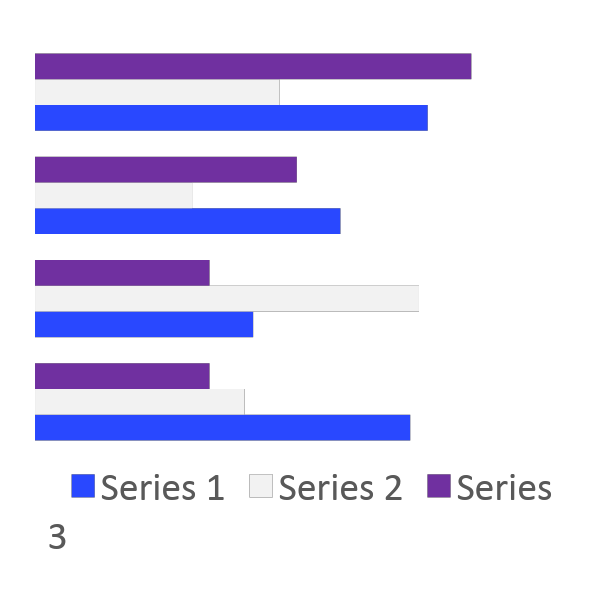 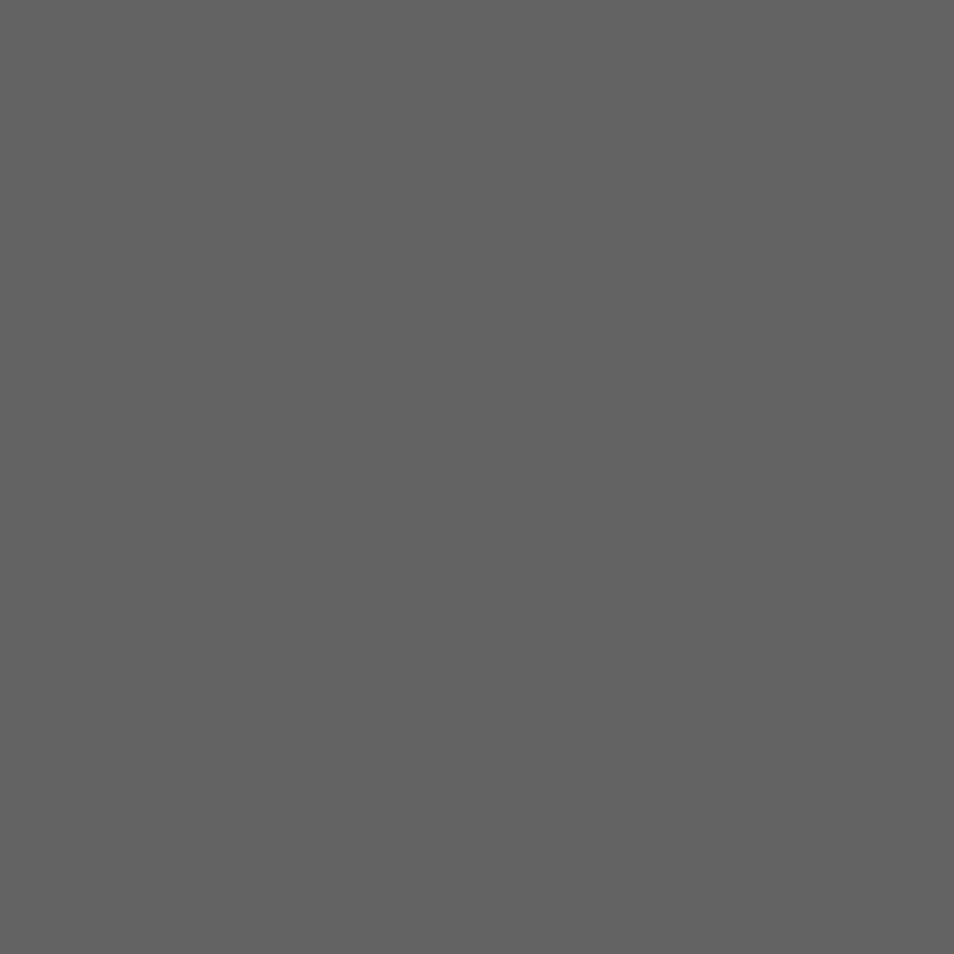 Hanifan Harimas
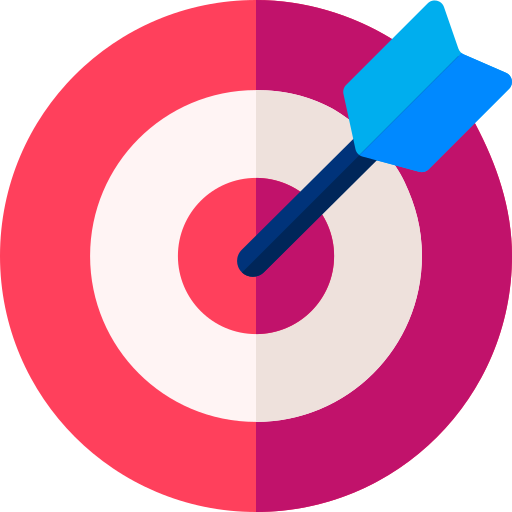 Best Designer
Jadey Rian P
Aldi Nesta
California, 03/14/1990
Chase the vision, not the money the money will end up following you.
New 2021
Parker Expert
Adobe Ilustrator
Adobe Ilustrator
55%
55%
Adobe Photoshop
74%
74%
Contact Us
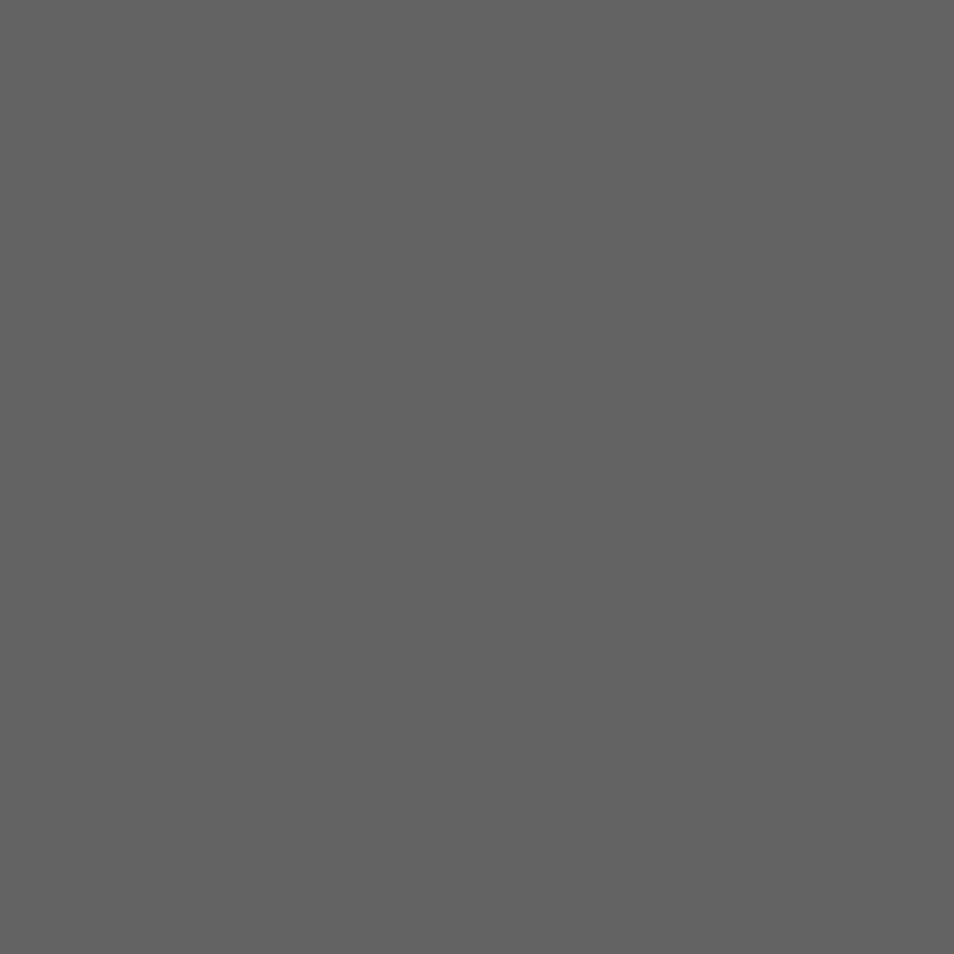 Lorep  ipsum duis aute irure dolor in kauselih oilue epreh
deriti vols esse cill inure dolorlaboru sit amet. Duis autelo.
OFFICE HOURS
GET IN TOUCH
Monday - Saturday
09.00 – 18.00
(+62) 085 6554 3435
(+62) 089 6398 3432
OUR ADDRESS
FOLLOW US
www.blubent. com
example@gmail.com
123, Rev Avenue, 
Kolabagan LA , 267
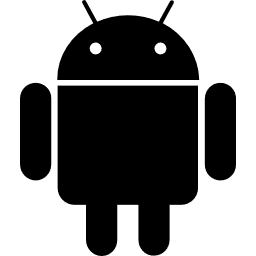 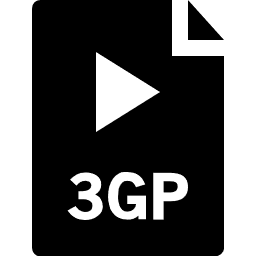 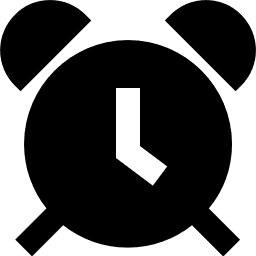 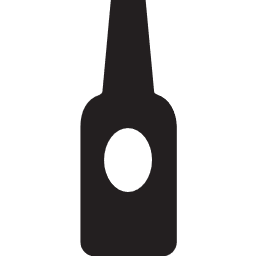 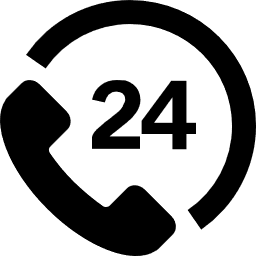 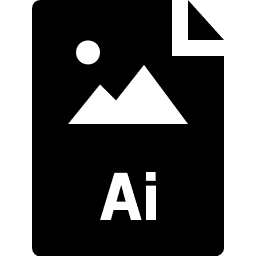 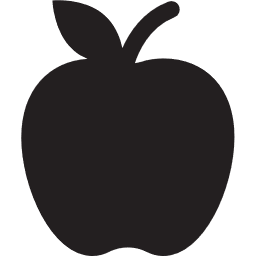 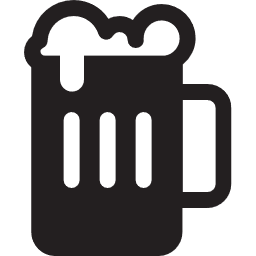 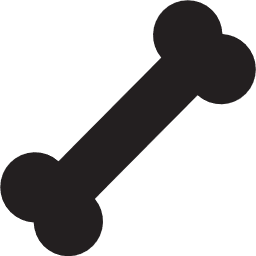 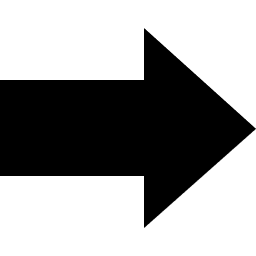 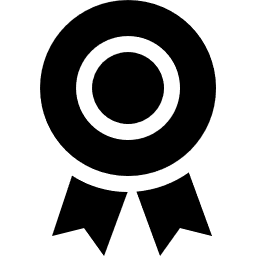 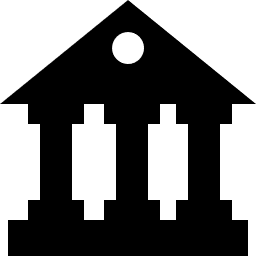 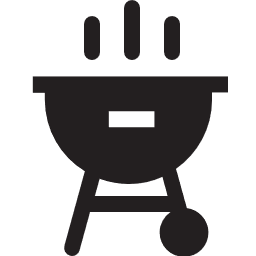 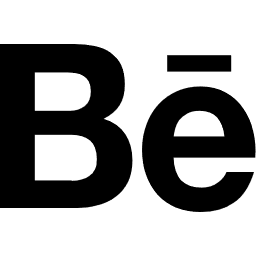 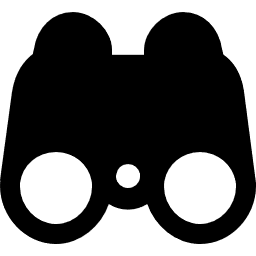 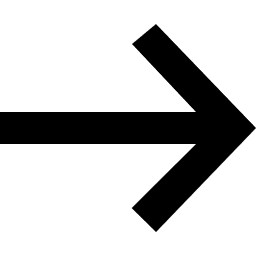 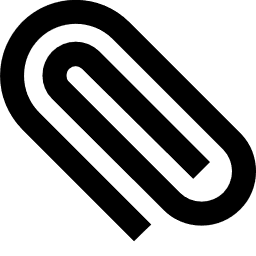 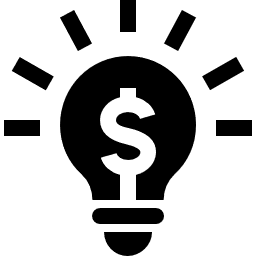 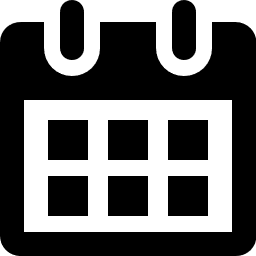 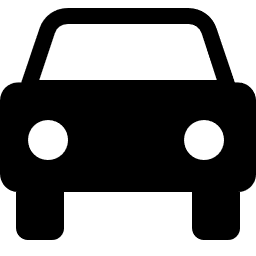 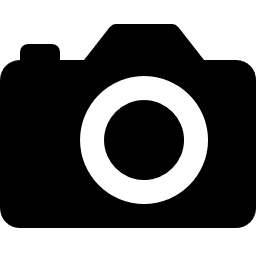 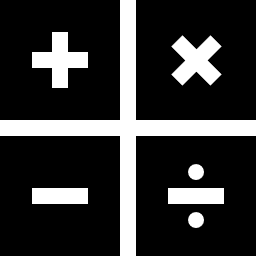 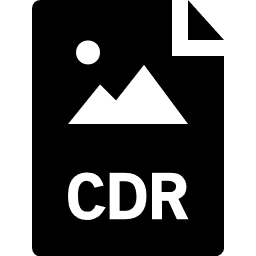 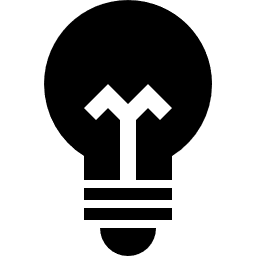 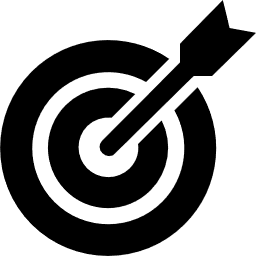 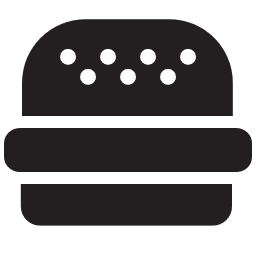 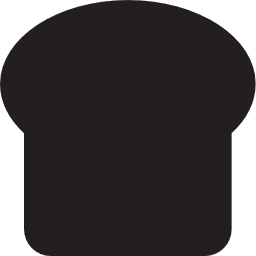 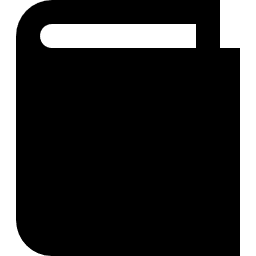 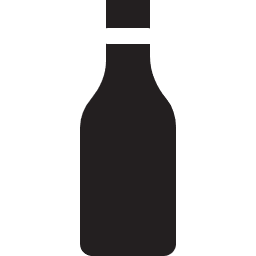 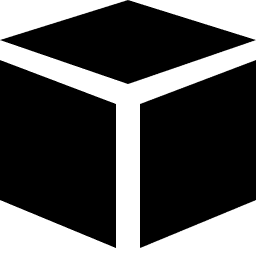 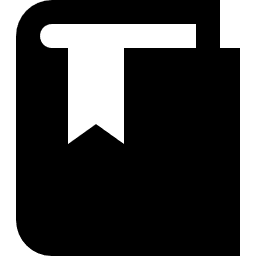 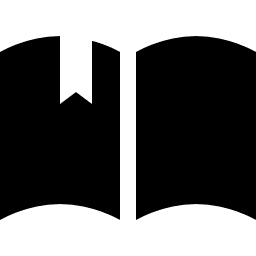 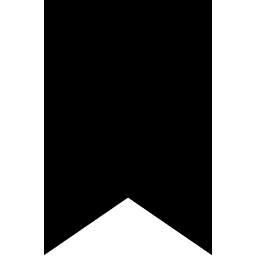 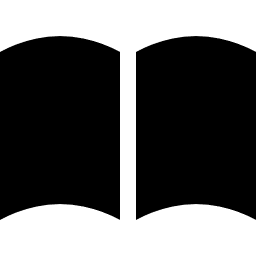 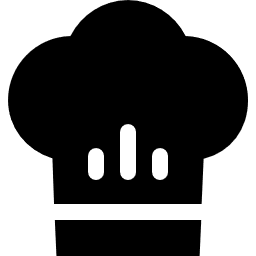 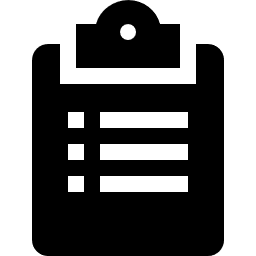 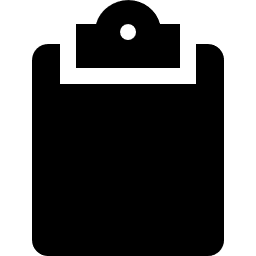 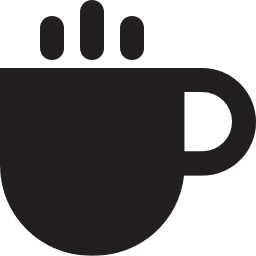 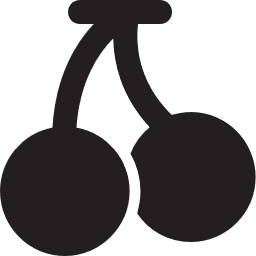 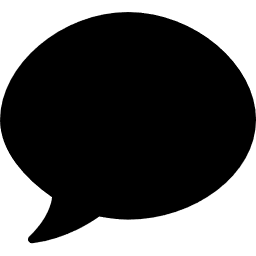 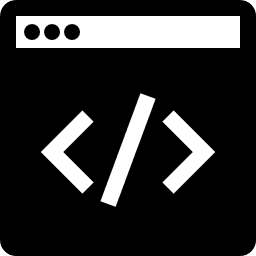 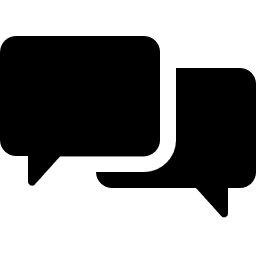 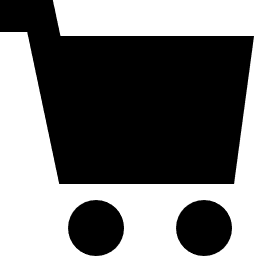 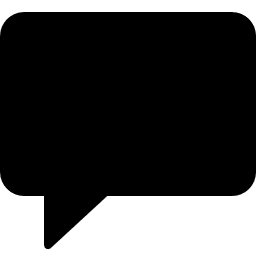 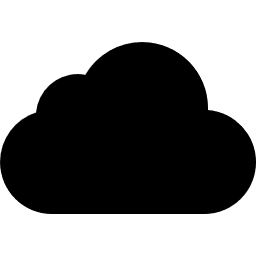 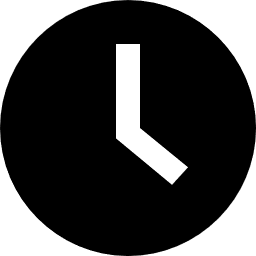 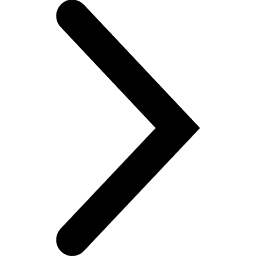 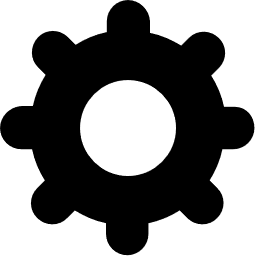 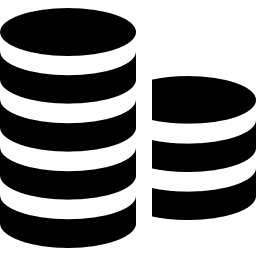 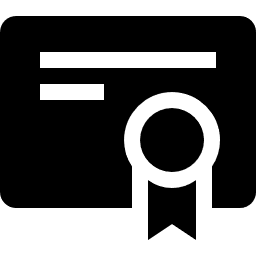 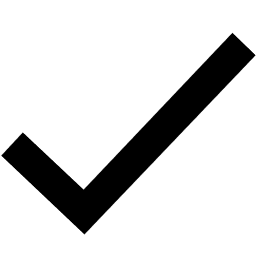 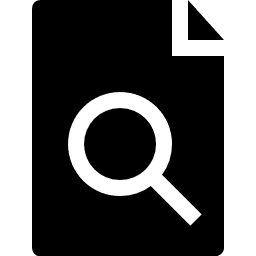 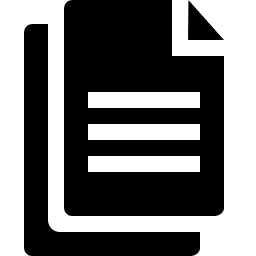 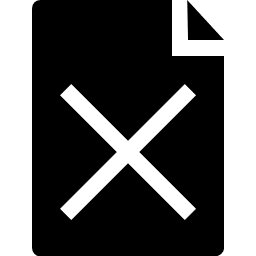 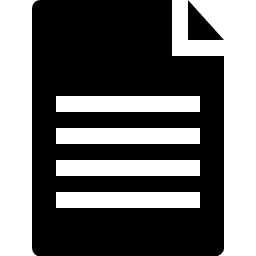 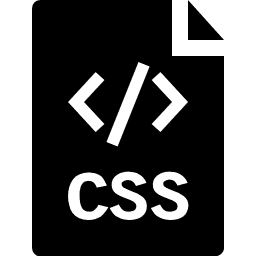 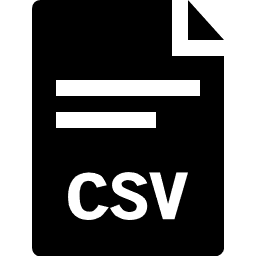 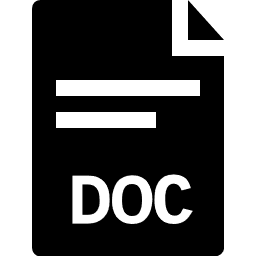 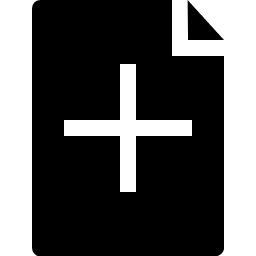 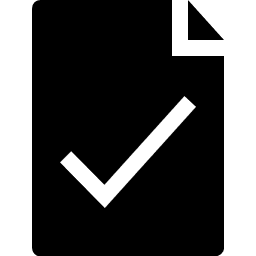 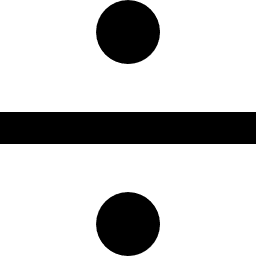 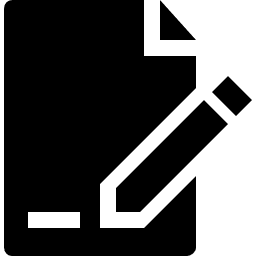 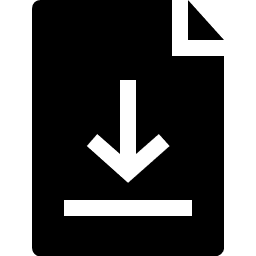 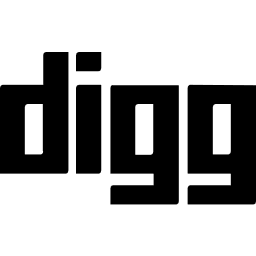 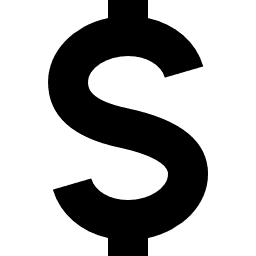 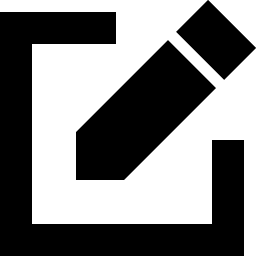 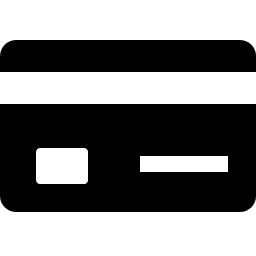 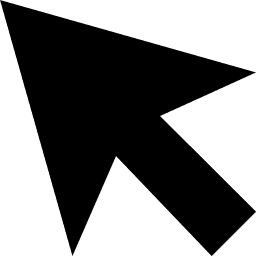 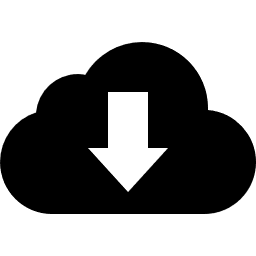 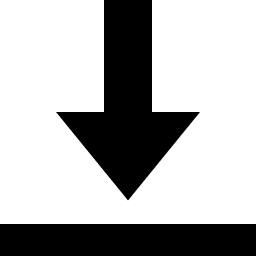 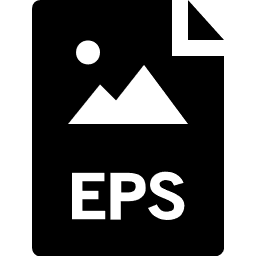 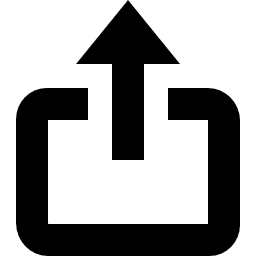 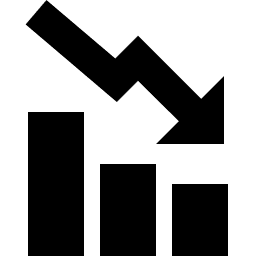 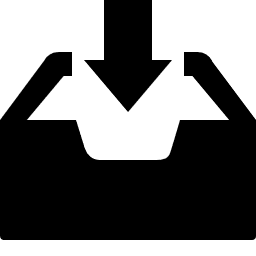 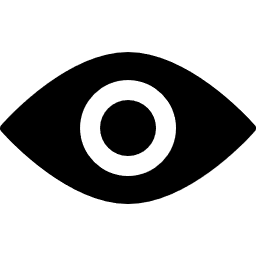 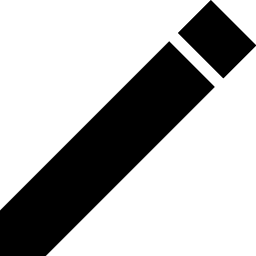 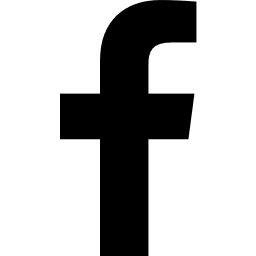 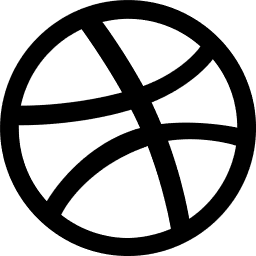 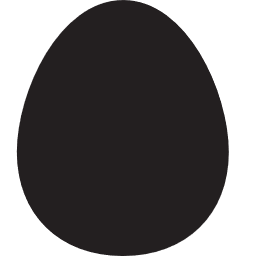 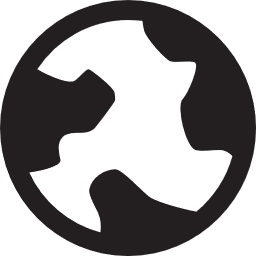 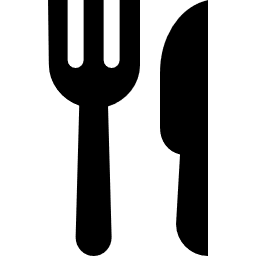 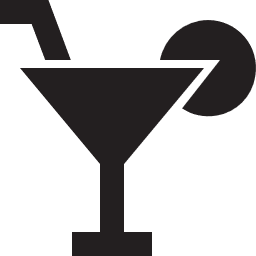 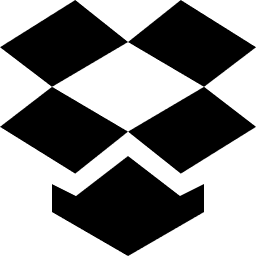 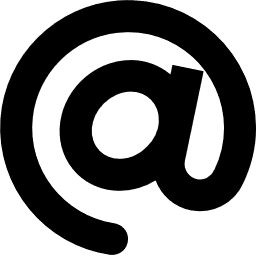 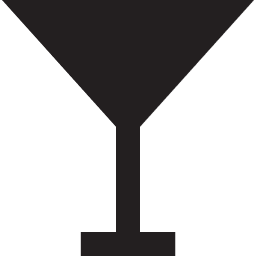 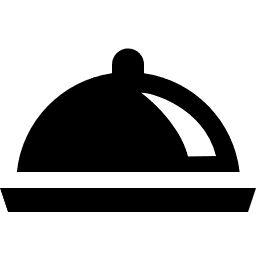 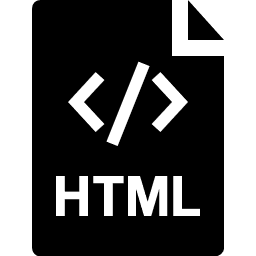 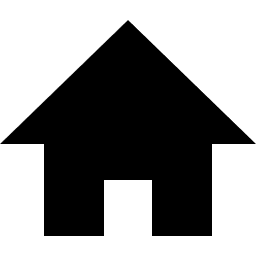 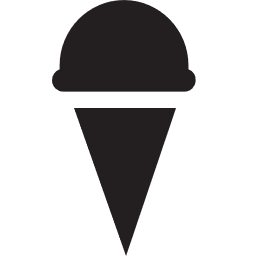 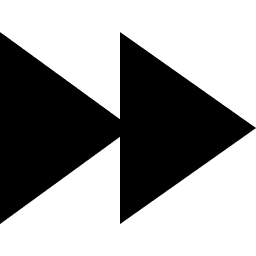 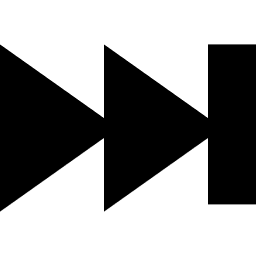 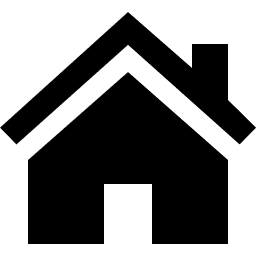 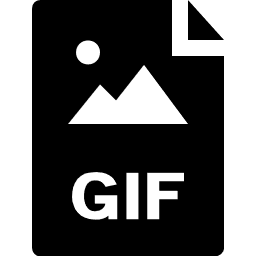 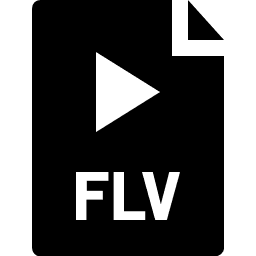 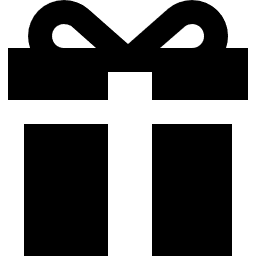 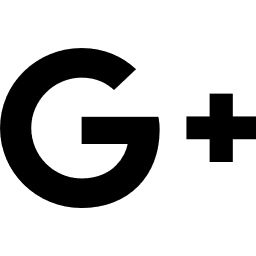 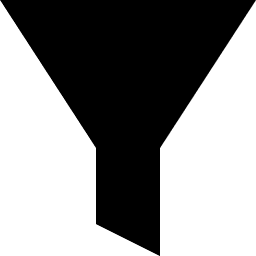 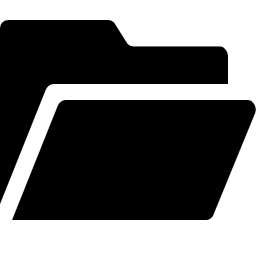 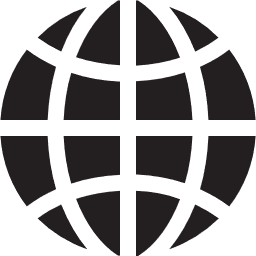 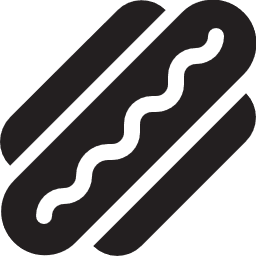 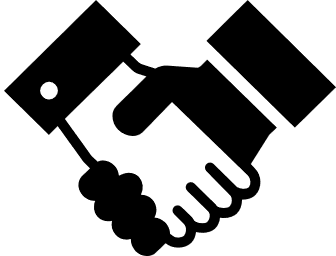 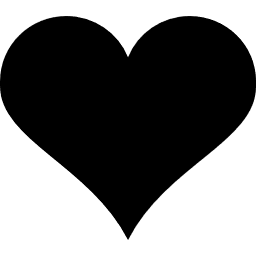 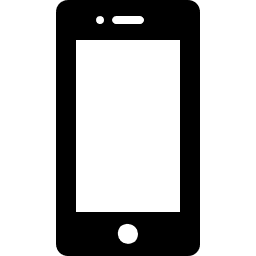 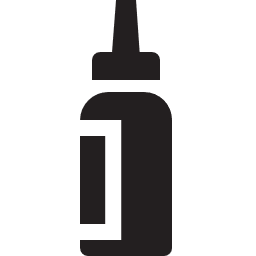 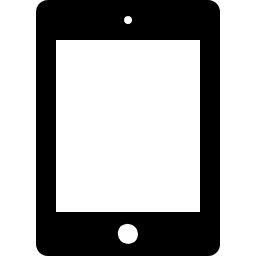 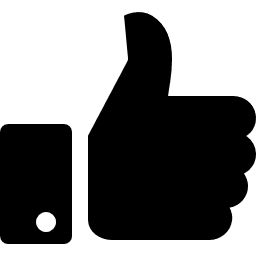 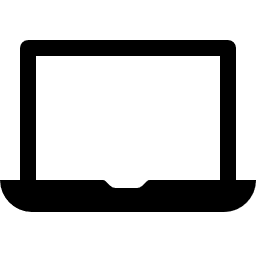 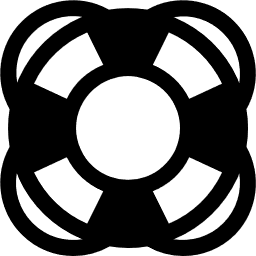 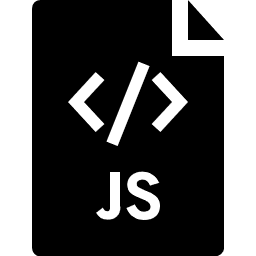 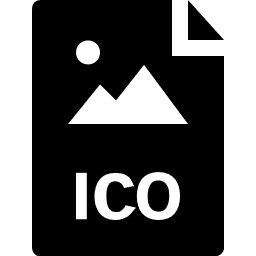 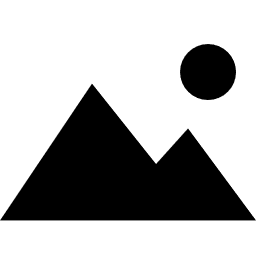 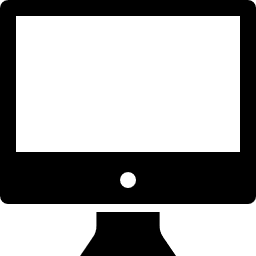 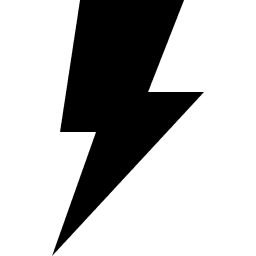 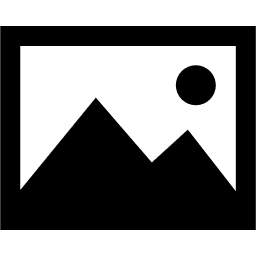 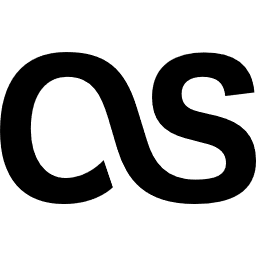 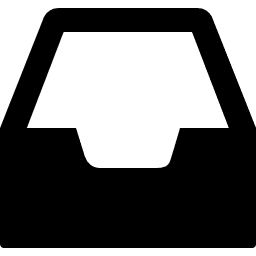 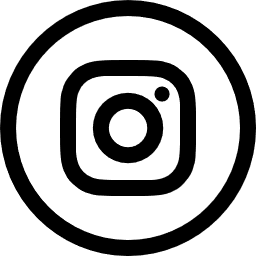 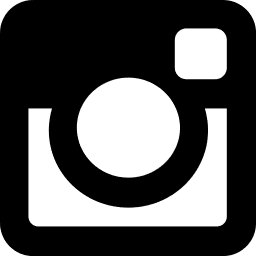 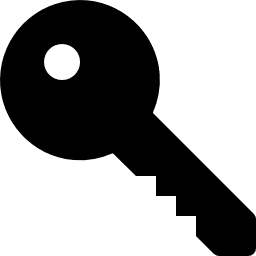 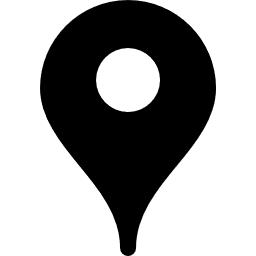 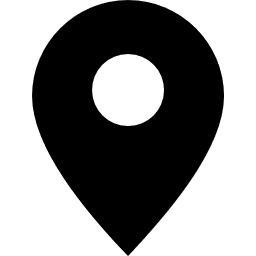 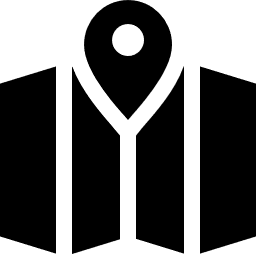 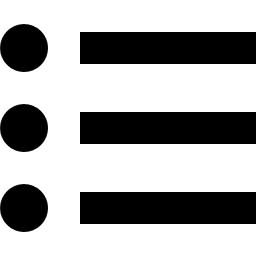 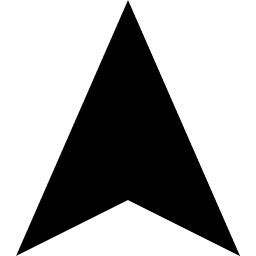 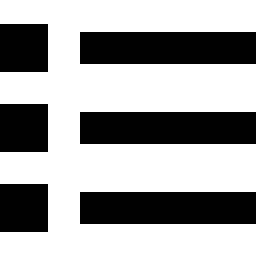 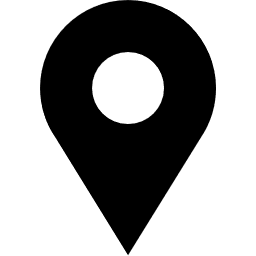 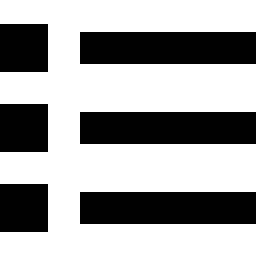 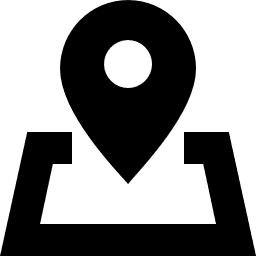 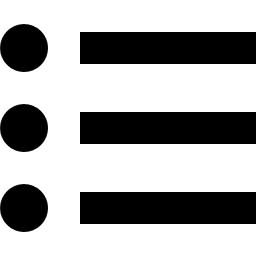 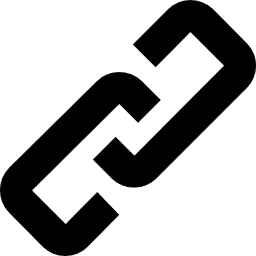 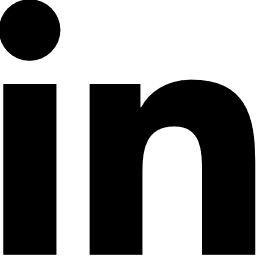 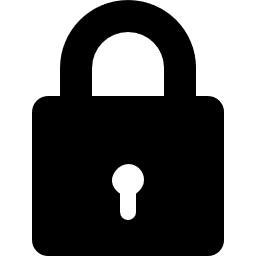 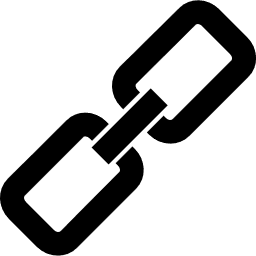 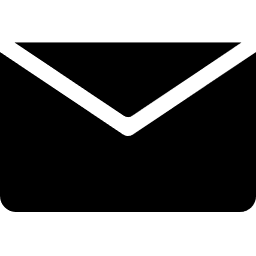 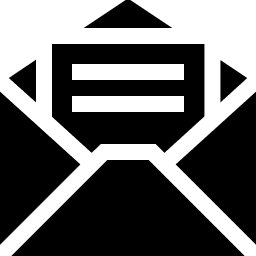 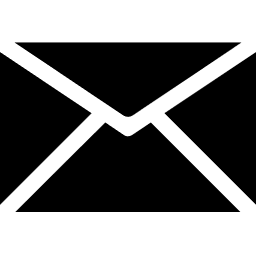 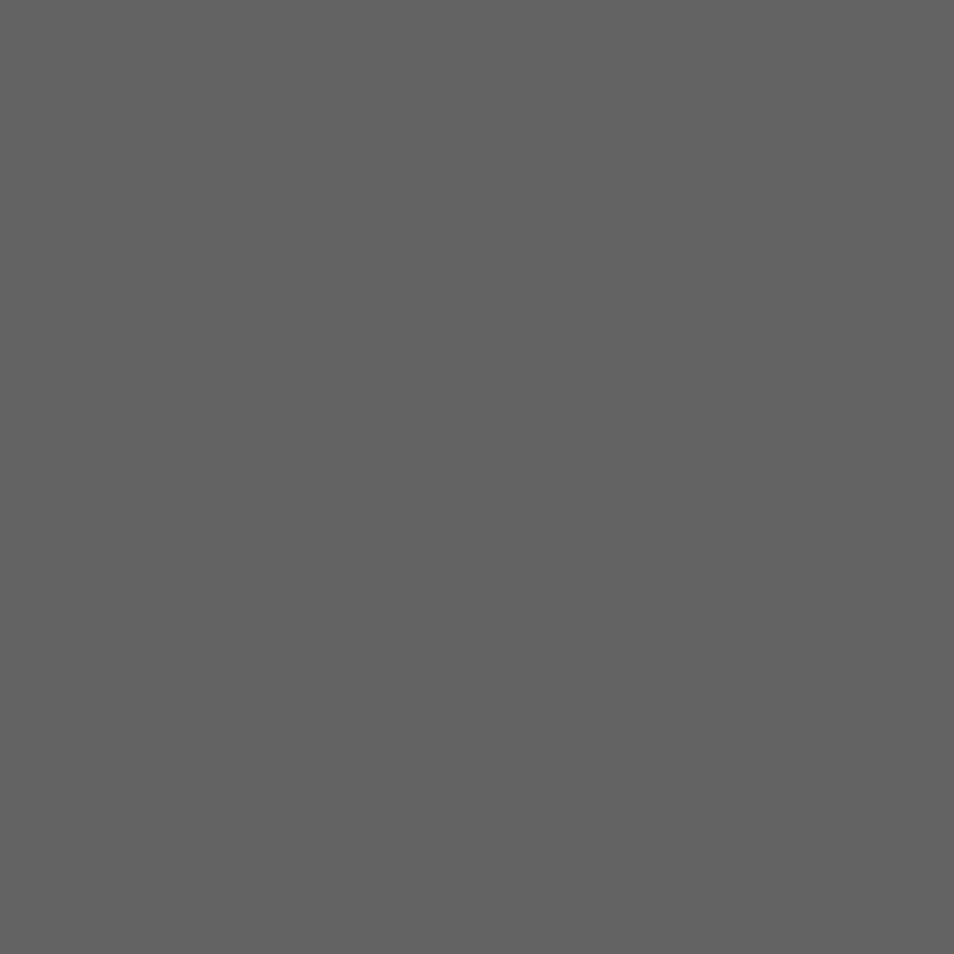 Thank You
Business Presentation Template.
Minimal
Modern Design